Calculus
F 15 February 2013
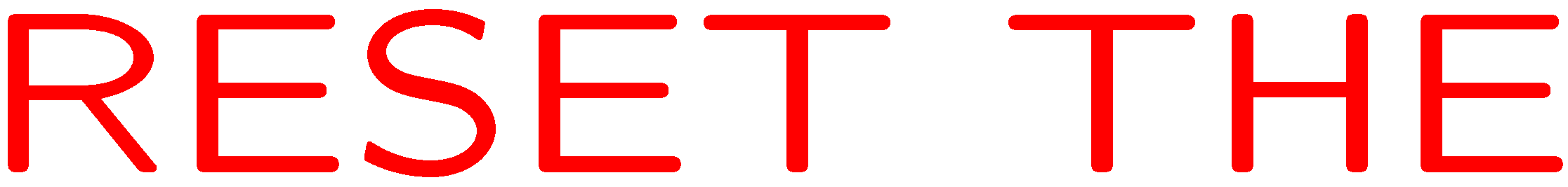 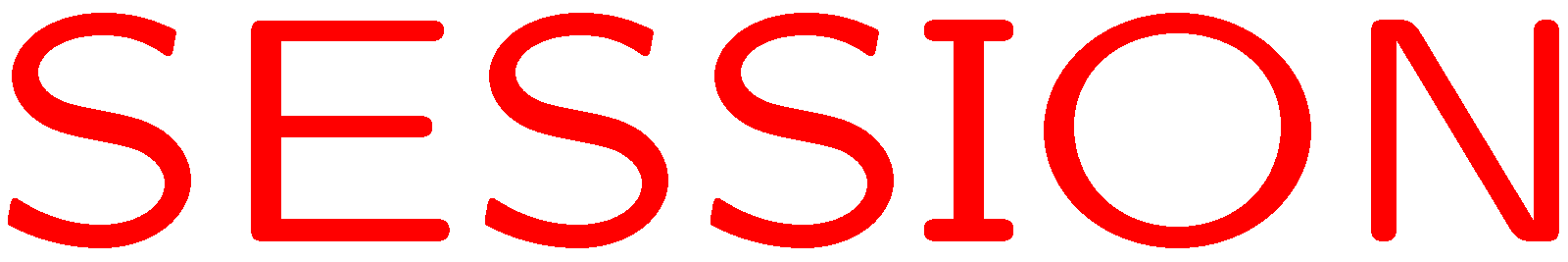 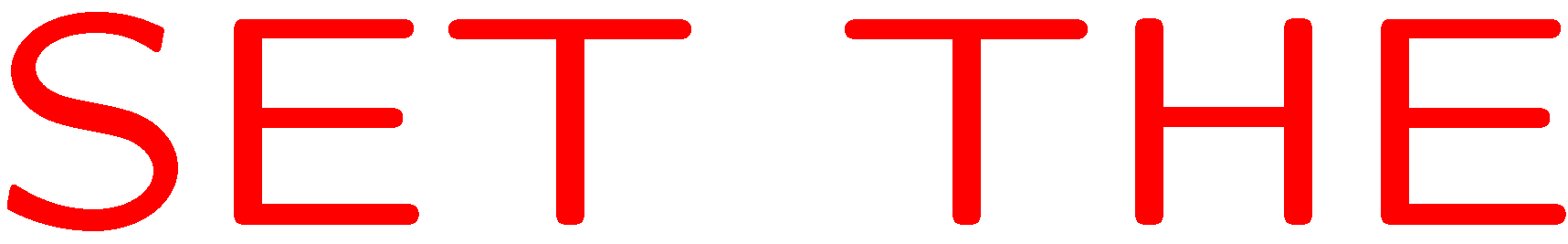 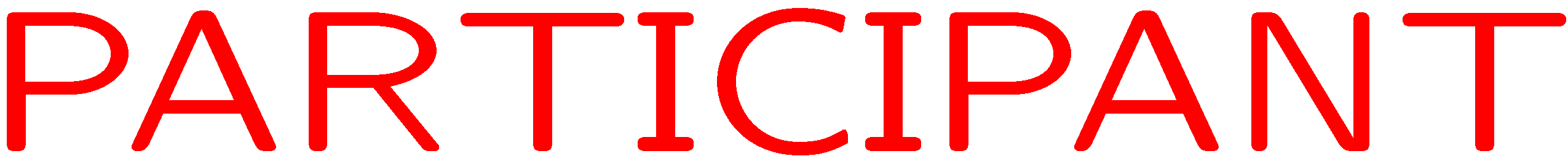 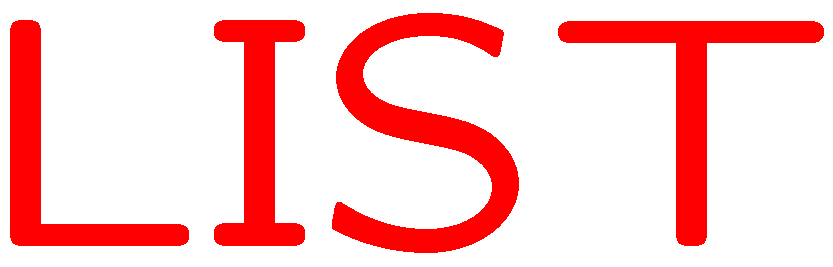 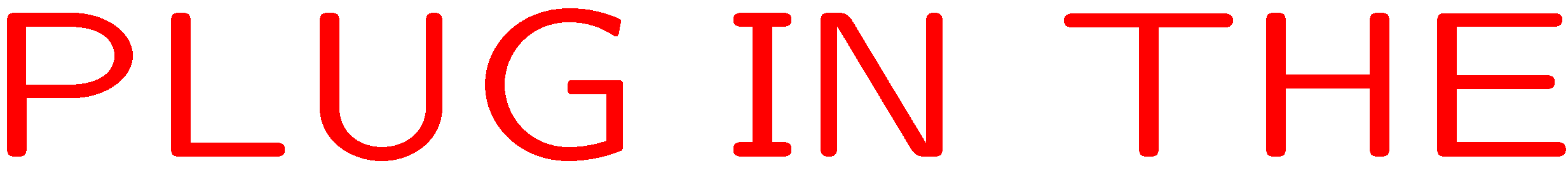 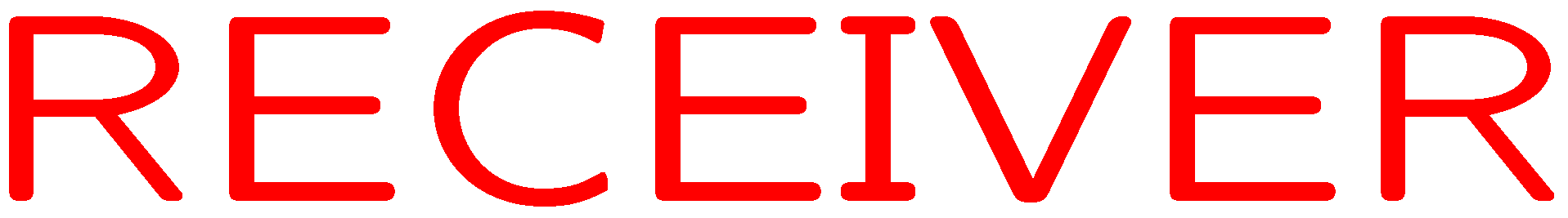 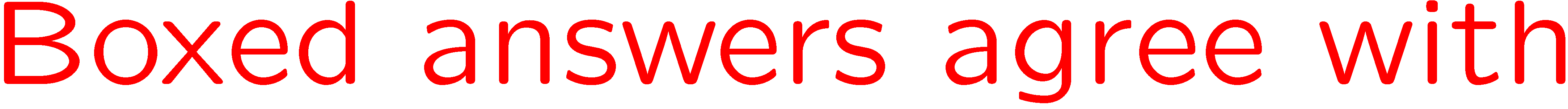 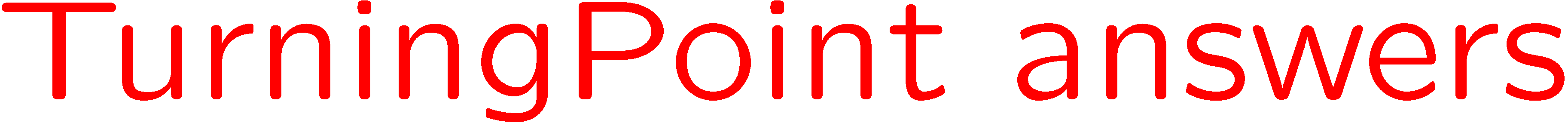 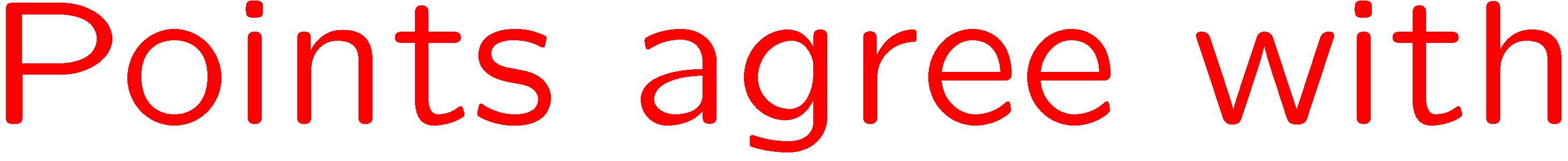 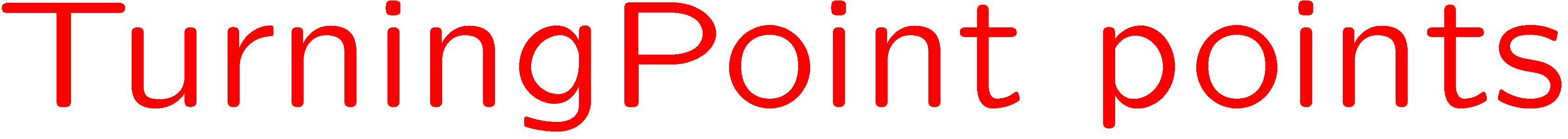 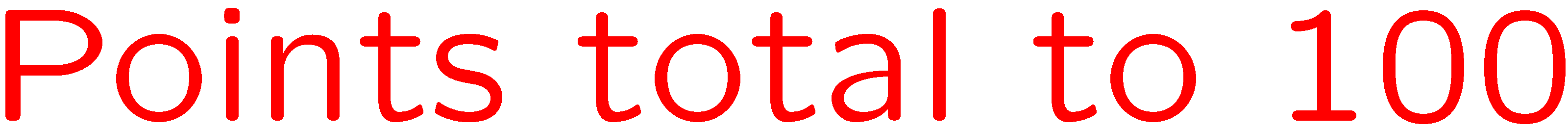 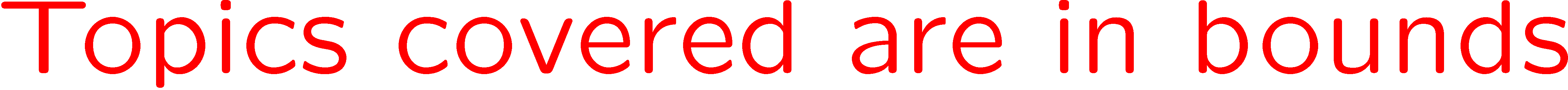 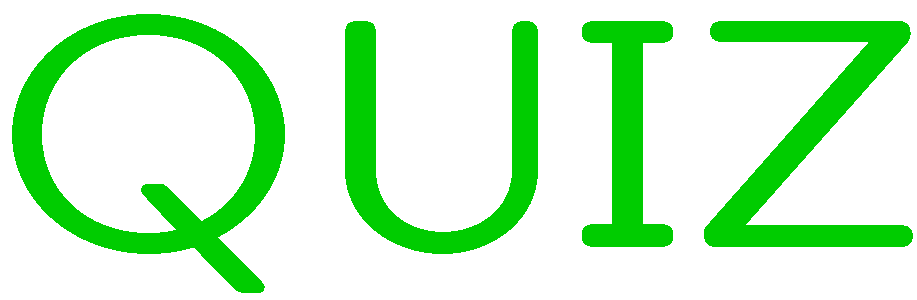 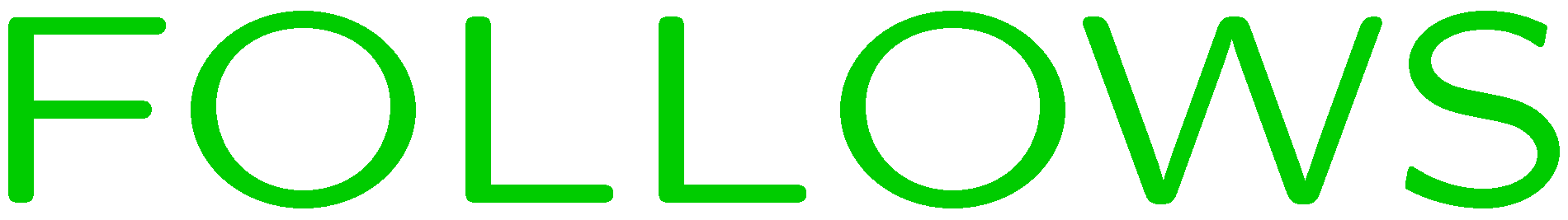 0 of 5
1+1=
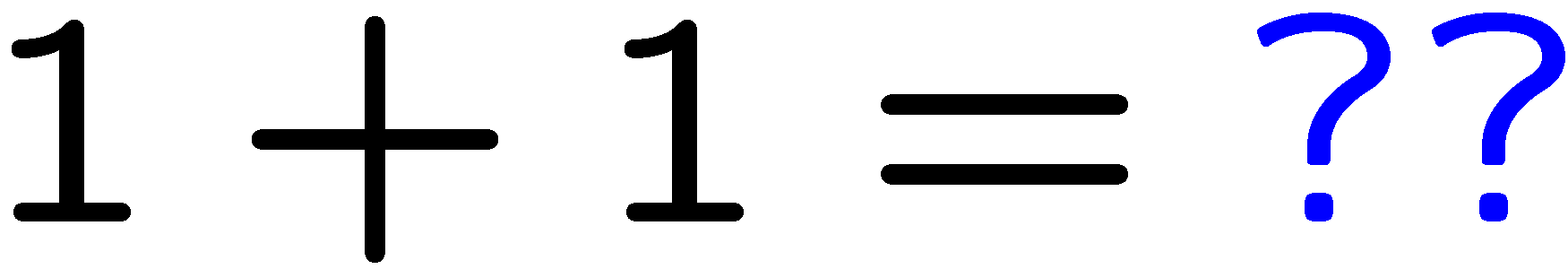 1
2
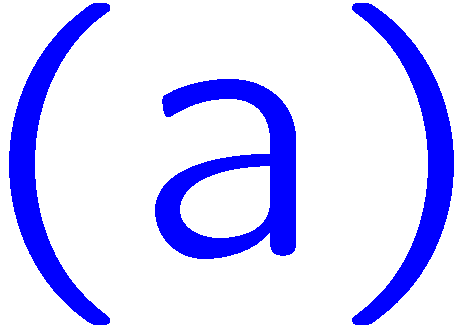 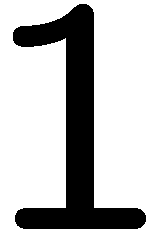 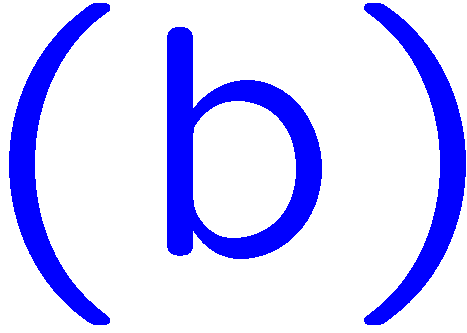 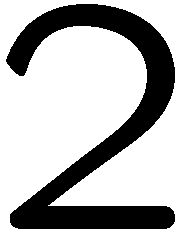 5
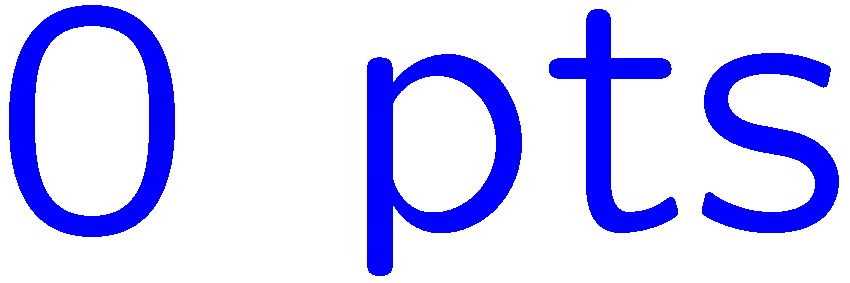 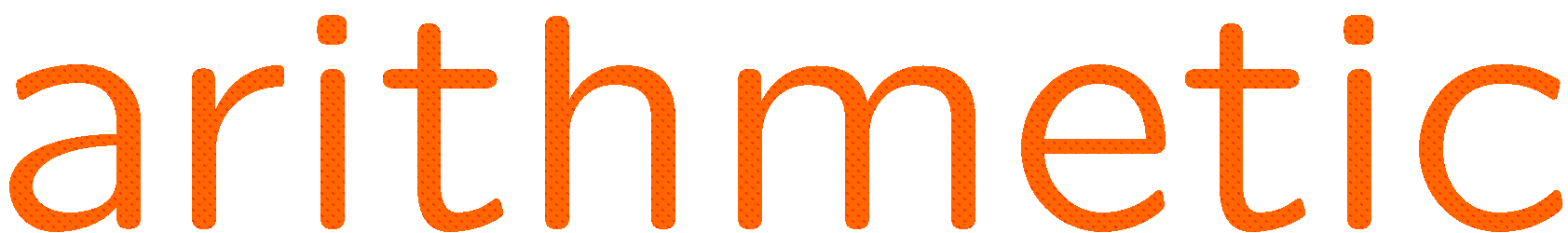 0 of 5
1+1=
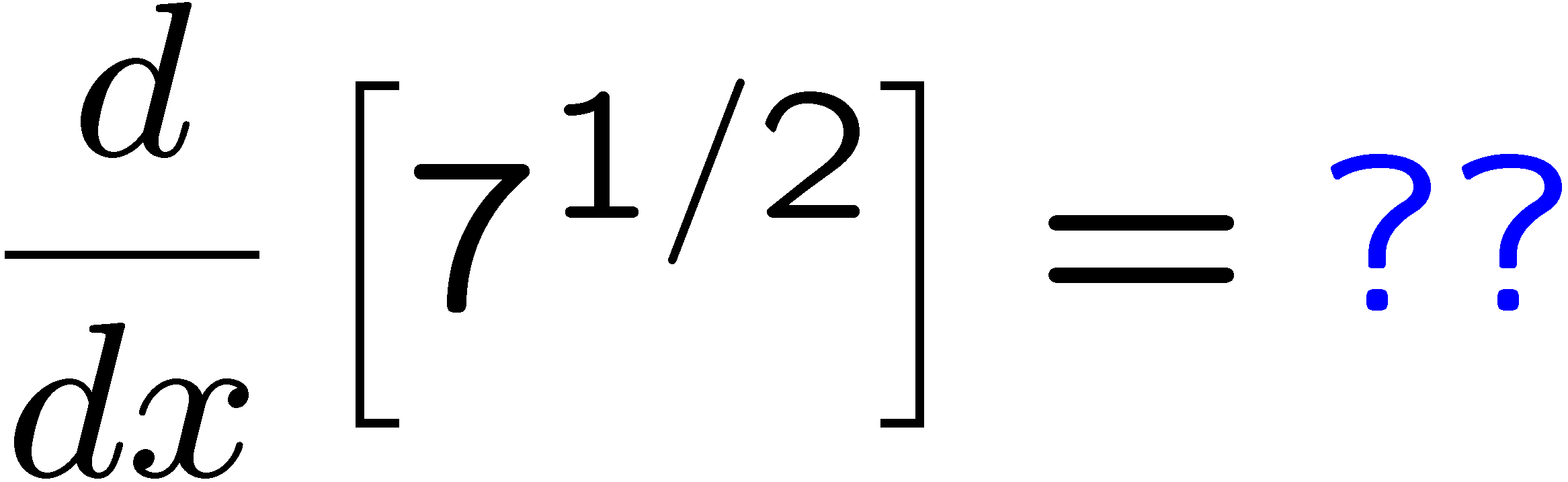 1
2
3
4
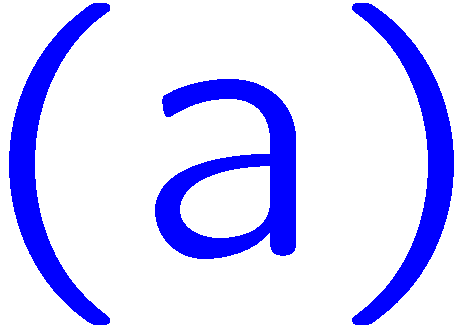 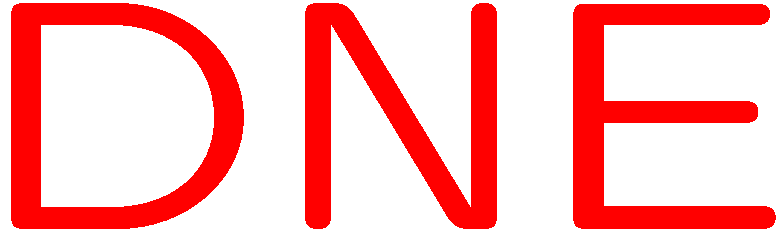 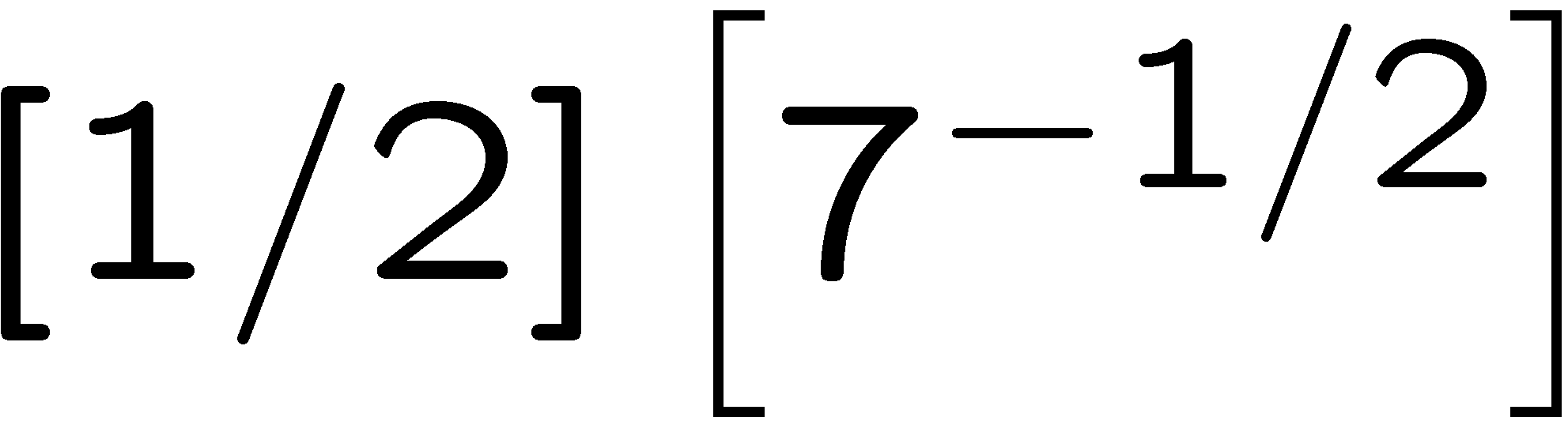 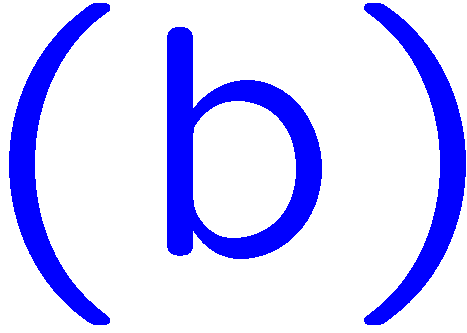 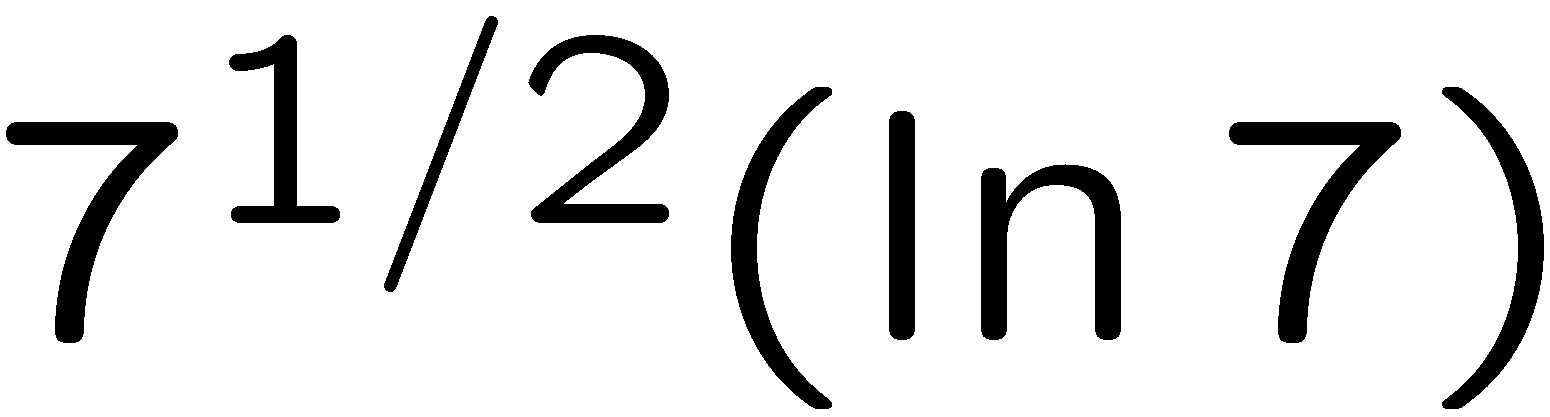 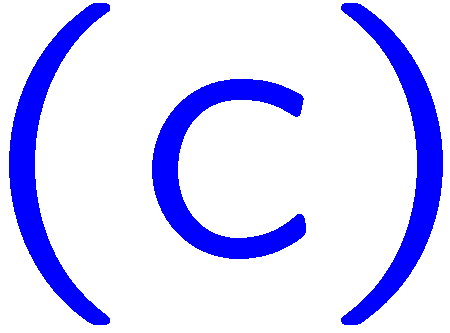 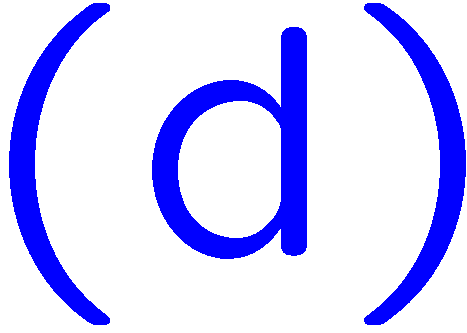 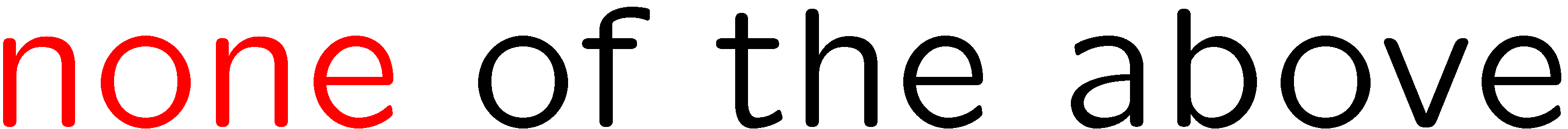 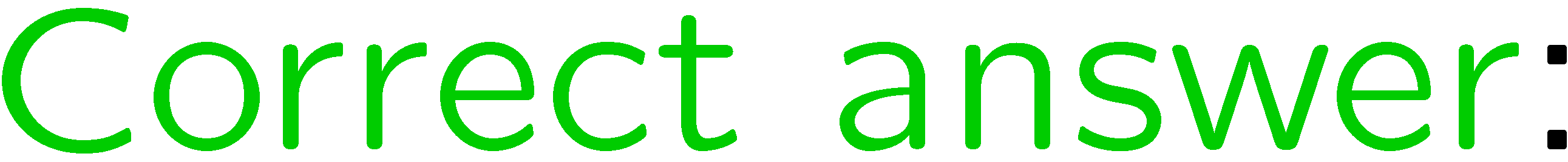 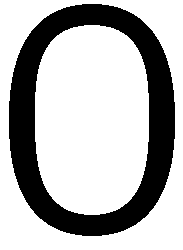 6
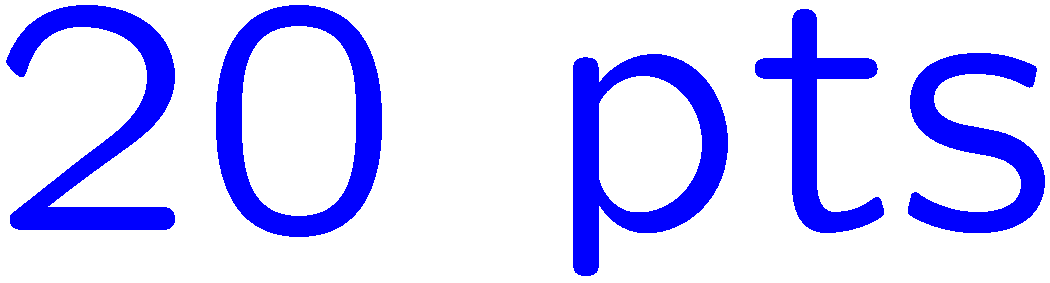 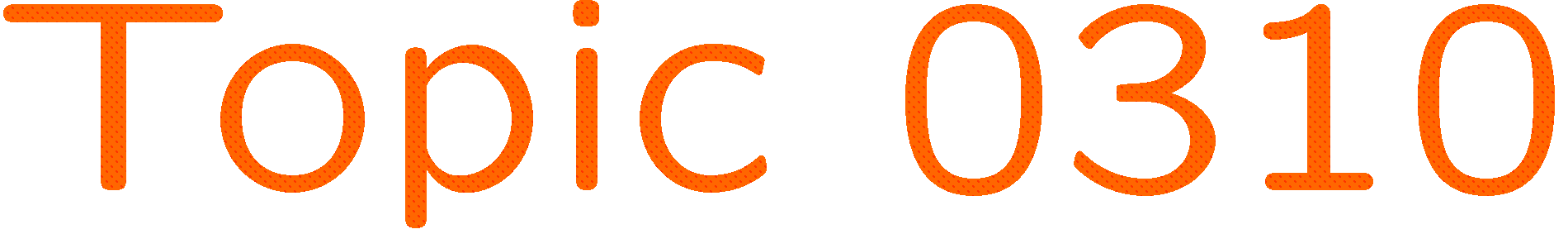 0 of 5
1+1=
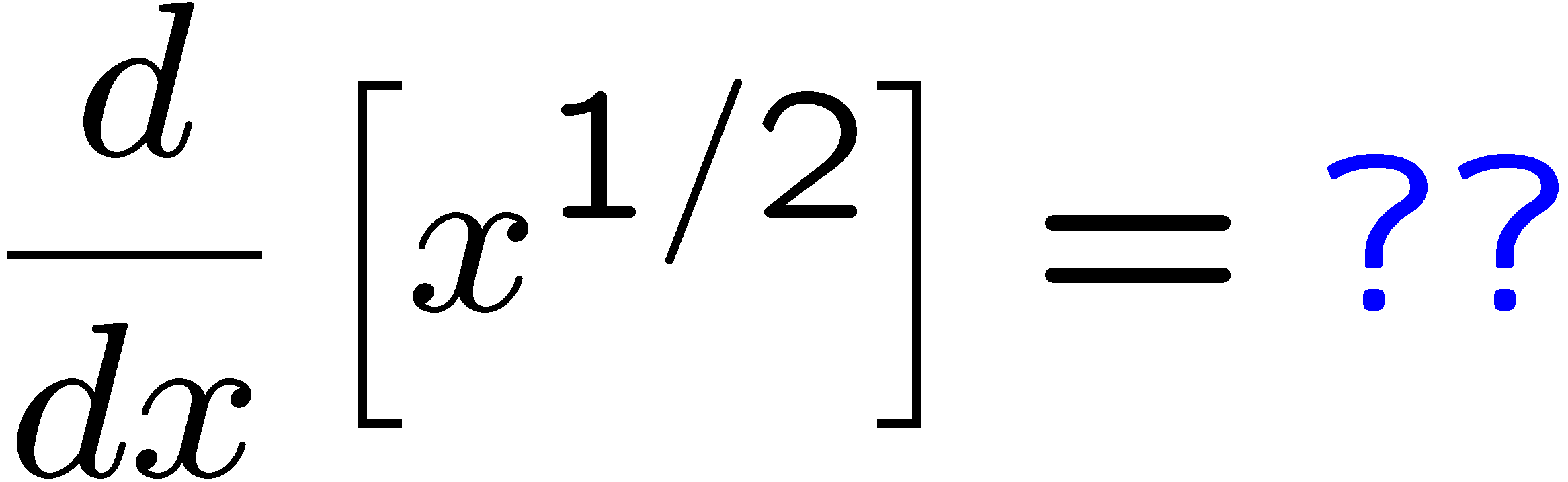 1
2
3
4
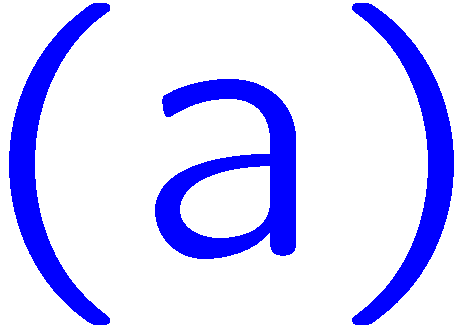 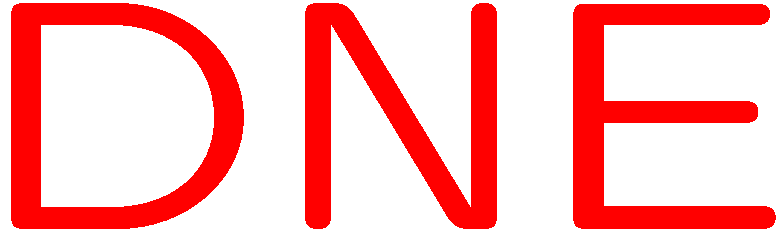 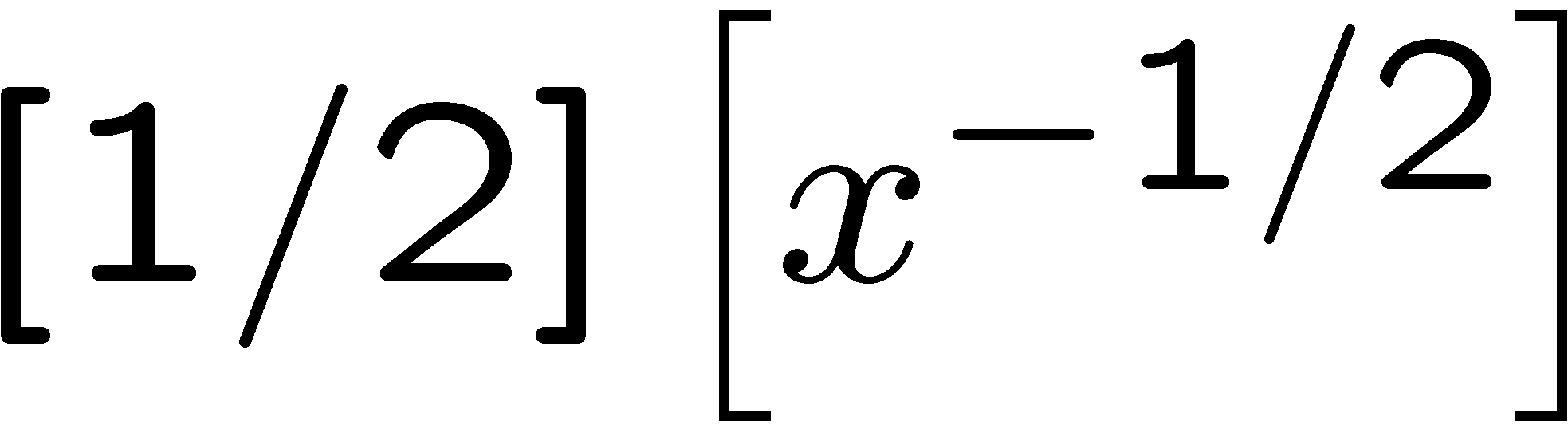 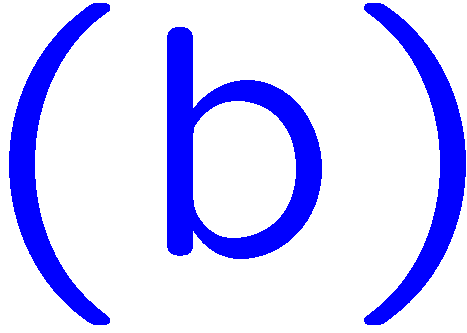 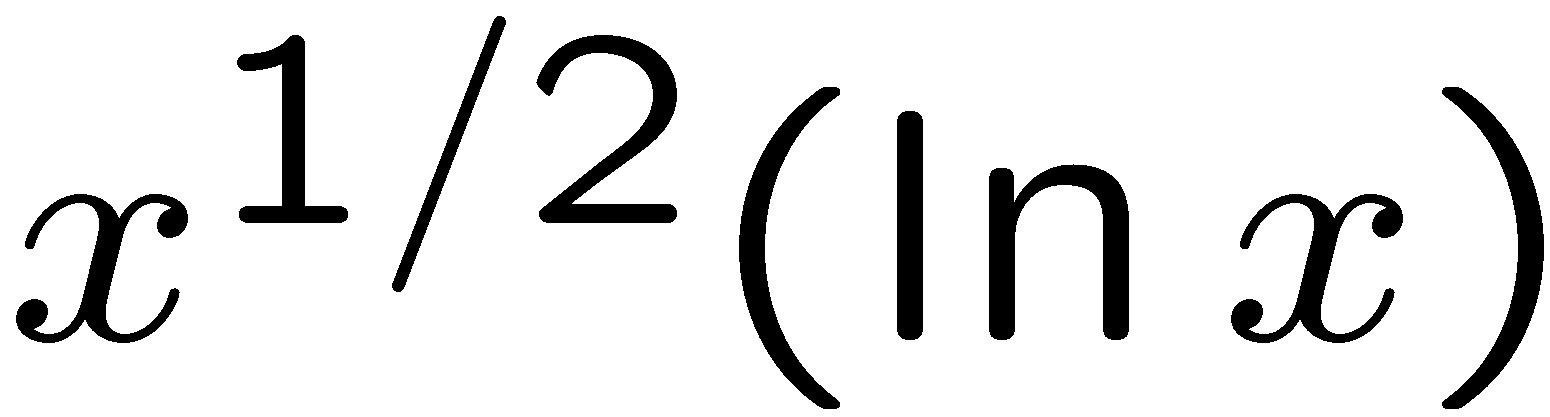 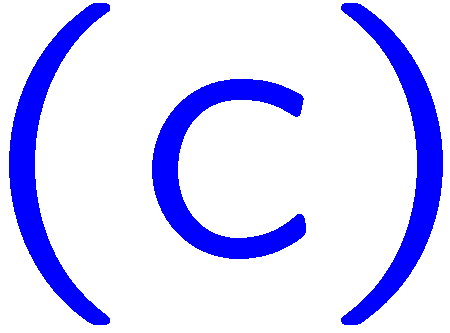 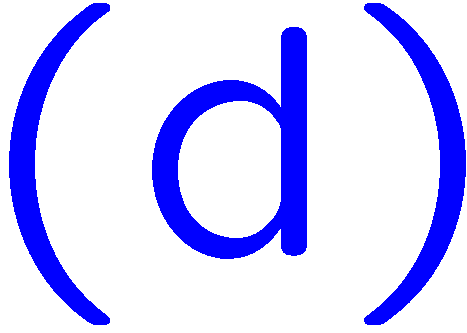 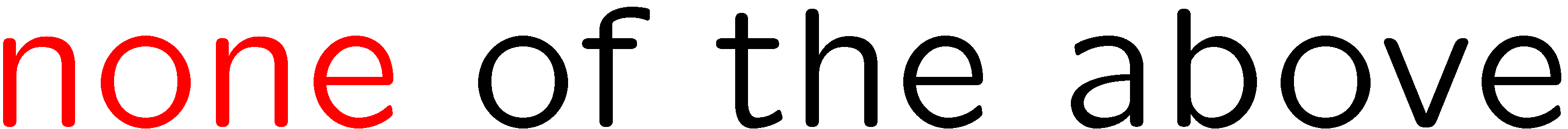 7
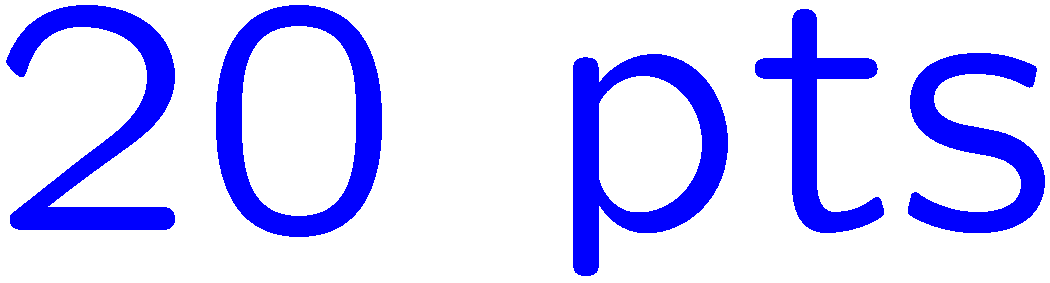 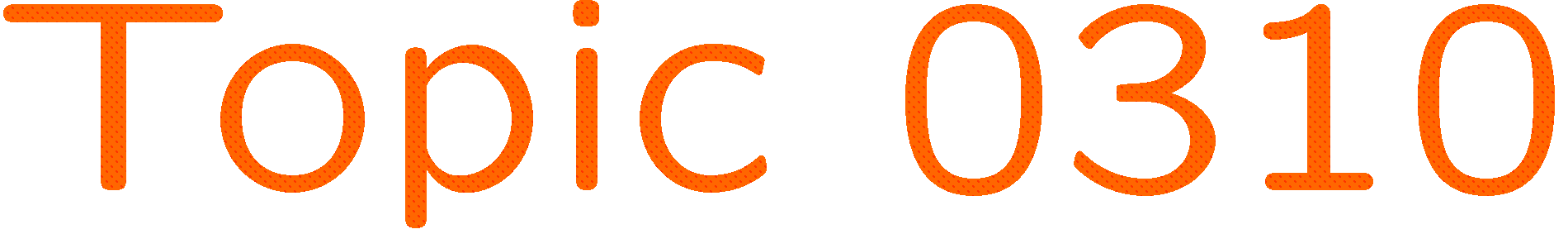 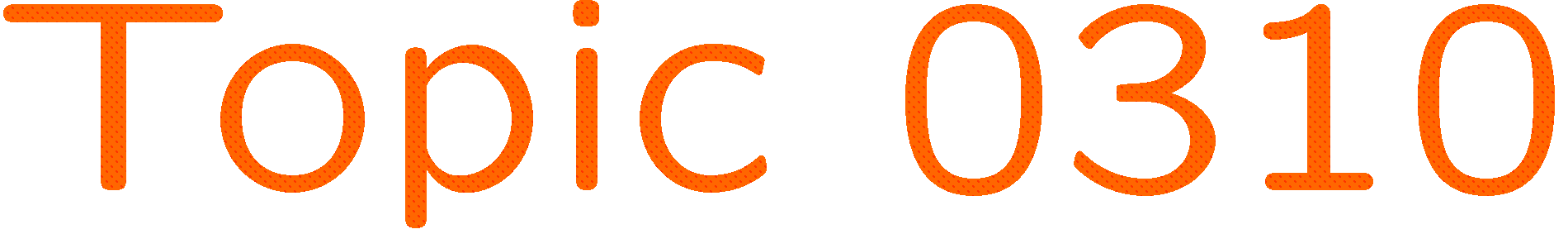 0 of 5
1+1=
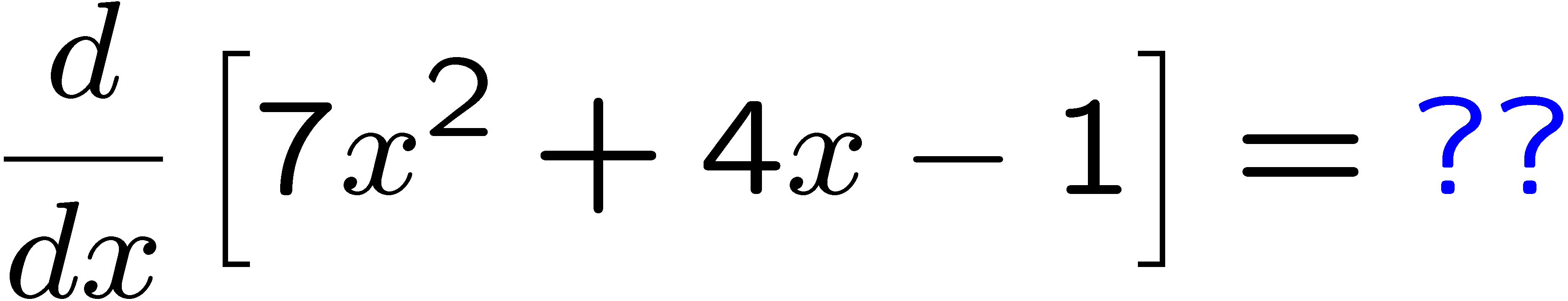 1
2
3
4
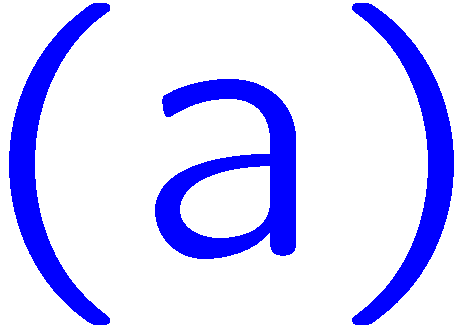 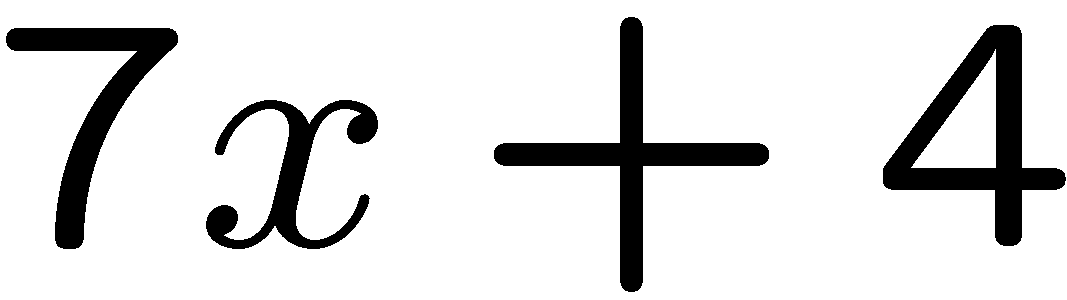 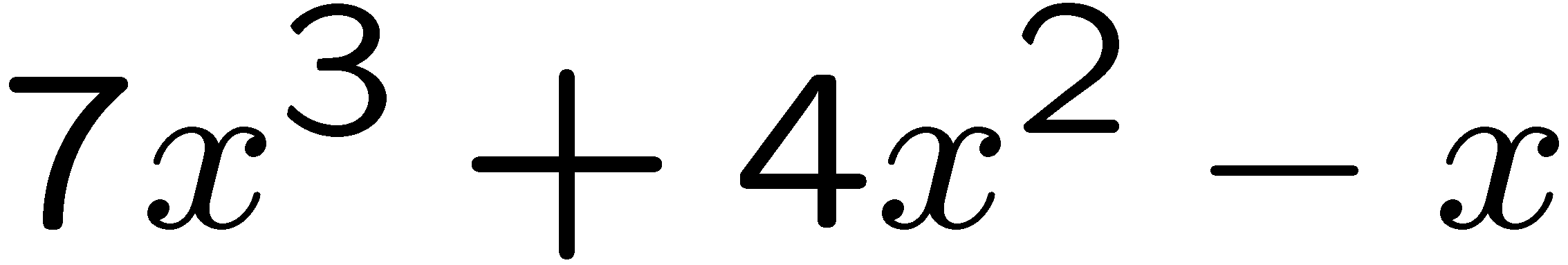 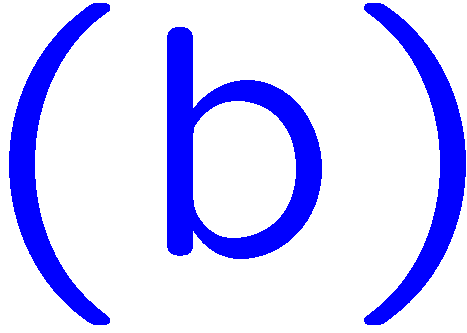 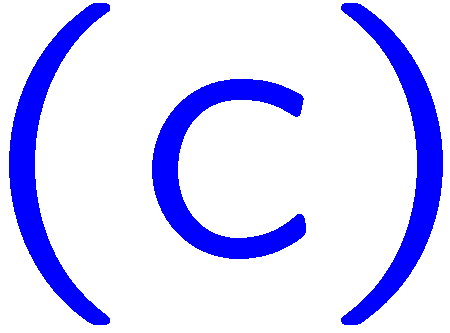 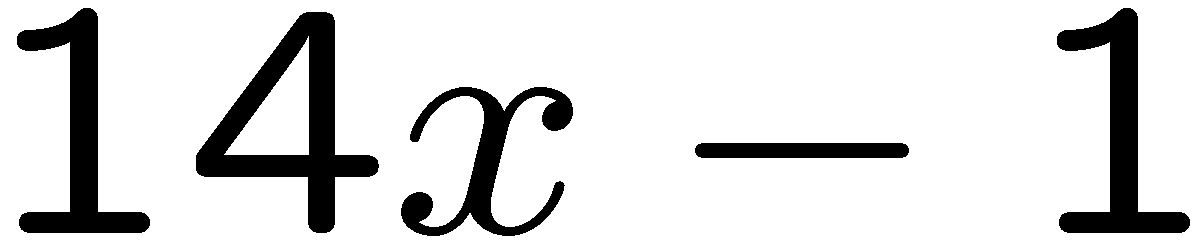 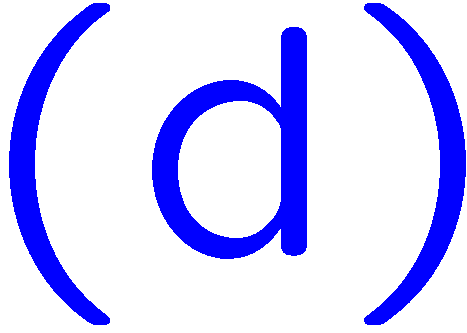 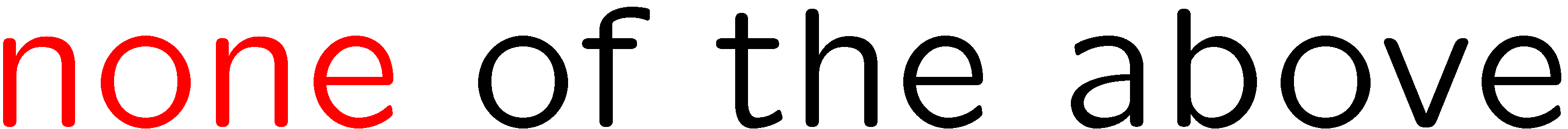 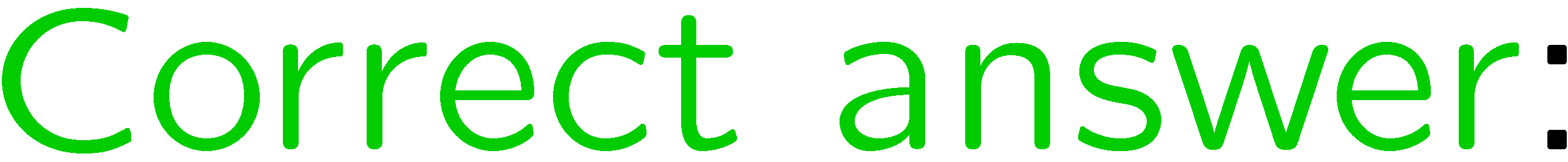 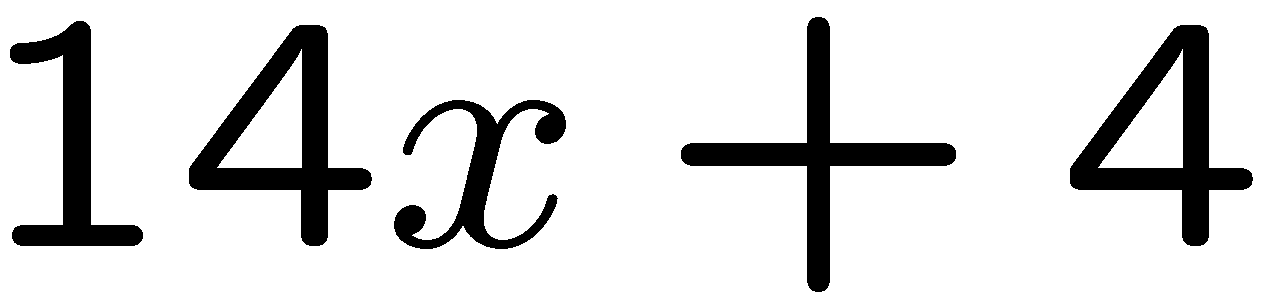 8
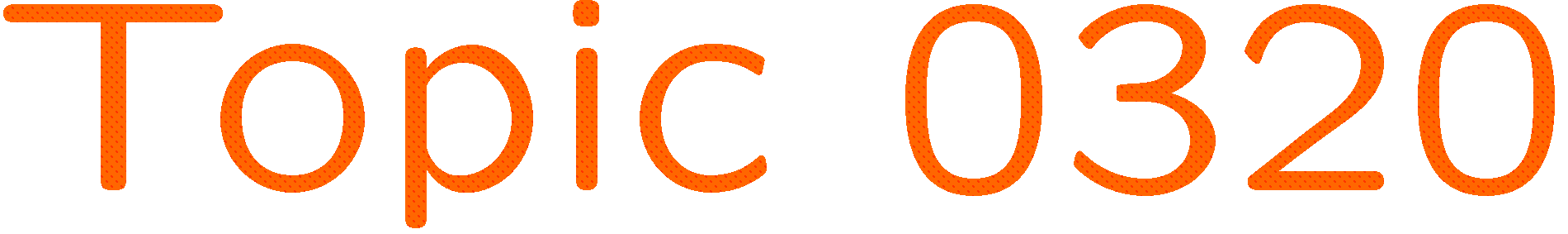 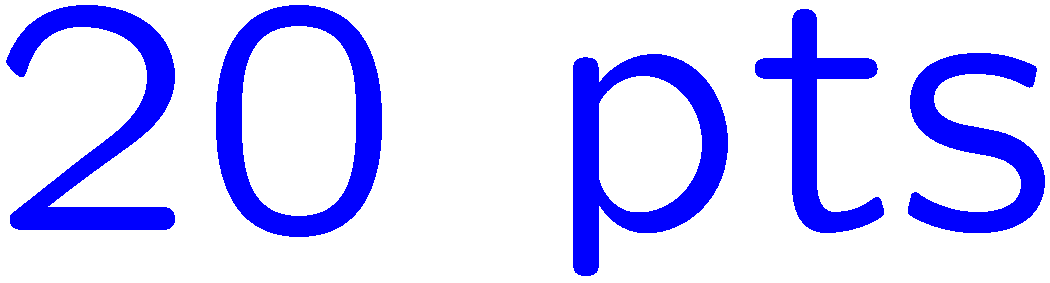 0 of 5
1+1=
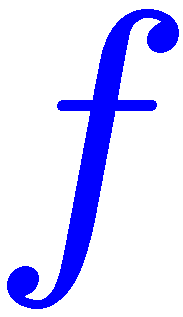 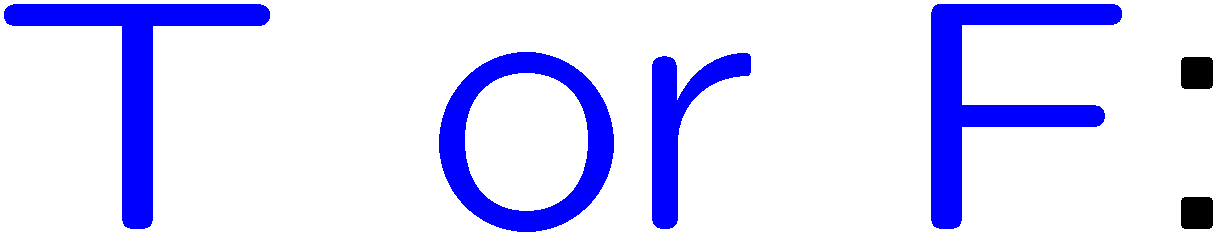 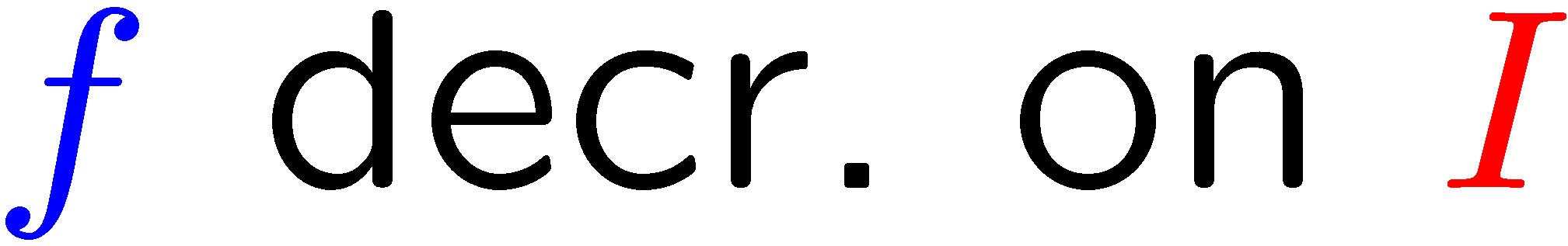 1
2
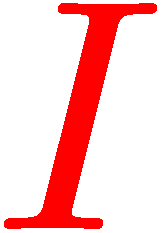 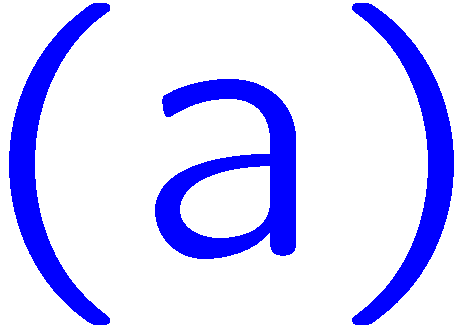 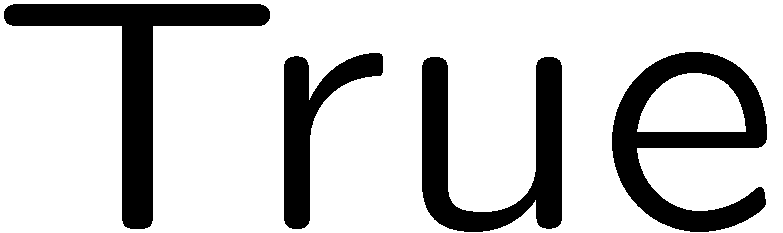 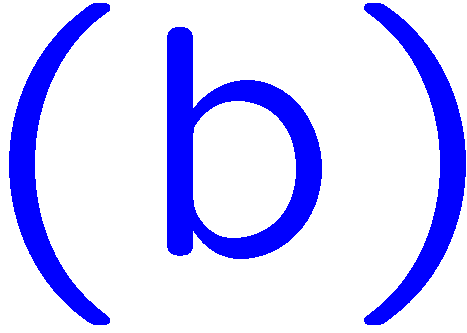 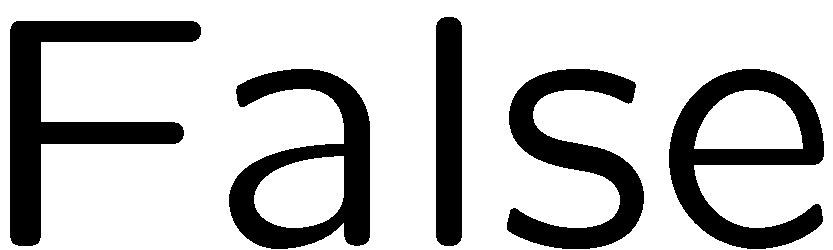 9
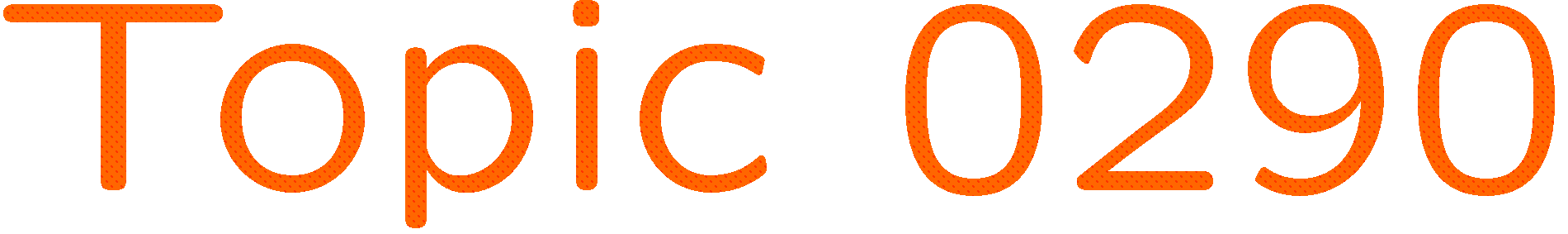 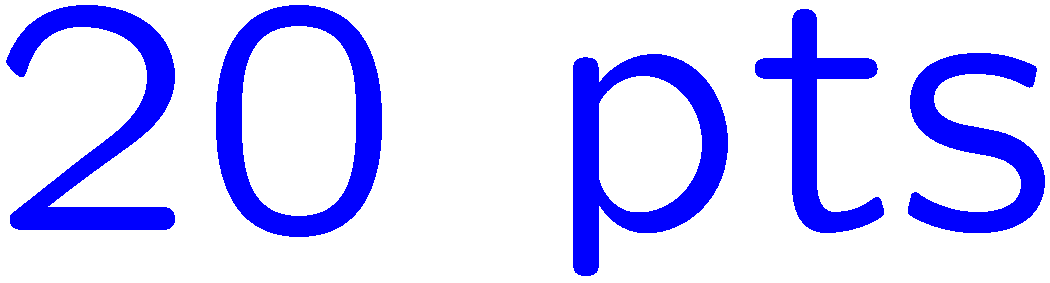 0 of 5
1+1=
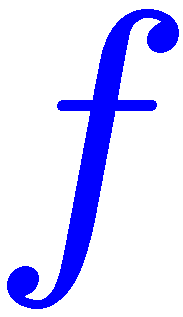 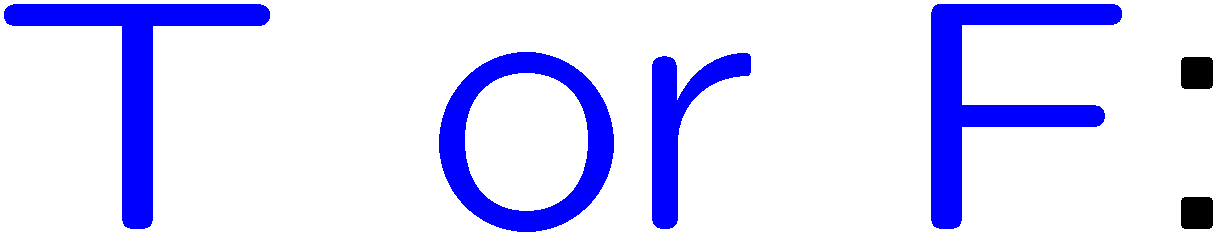 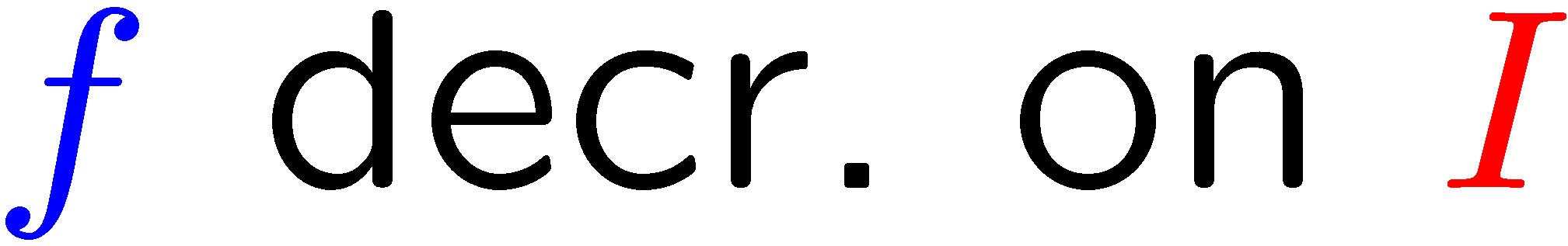 1
2
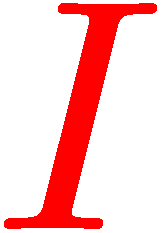 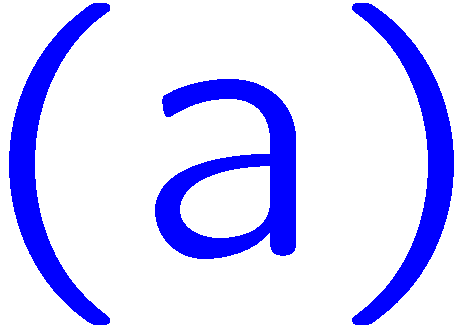 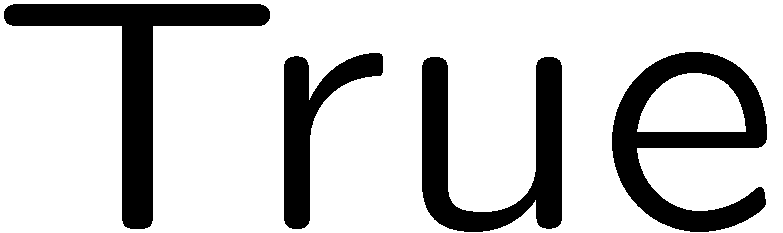 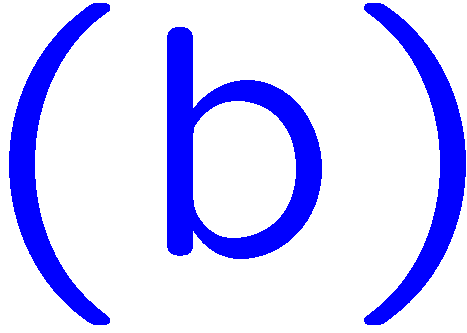 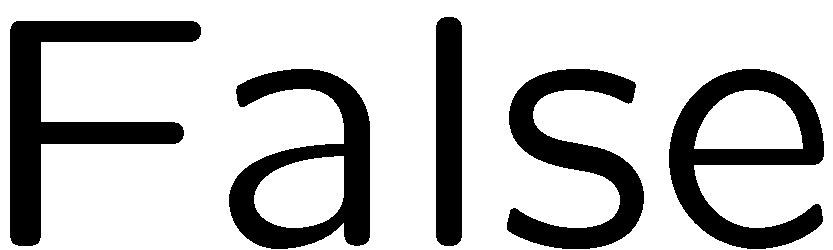 10
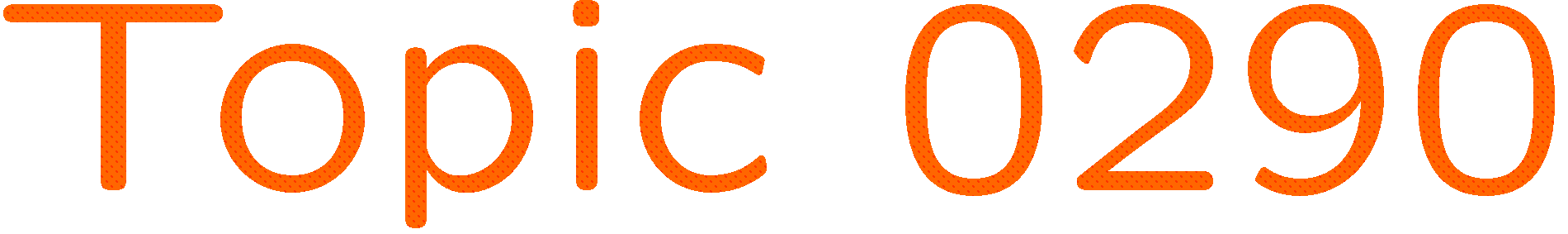 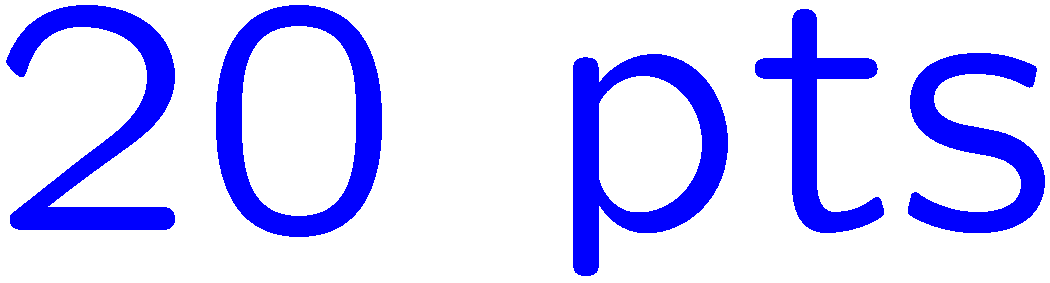 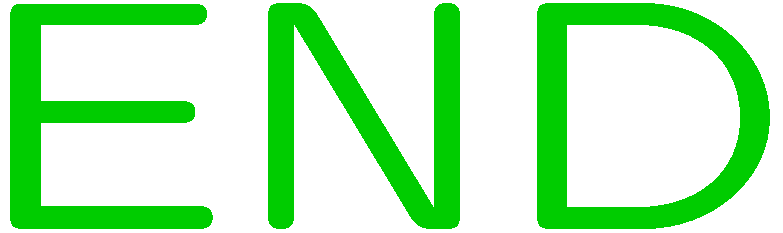 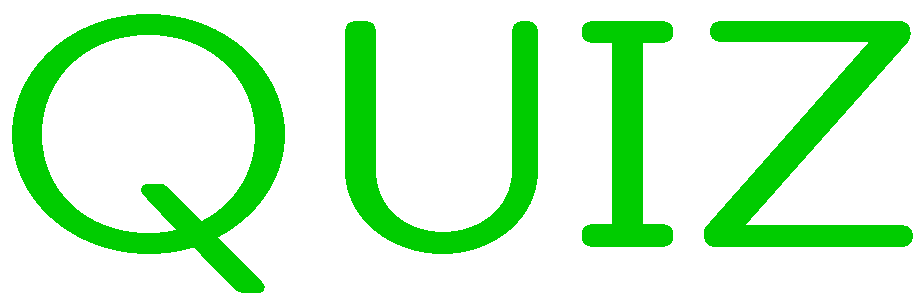 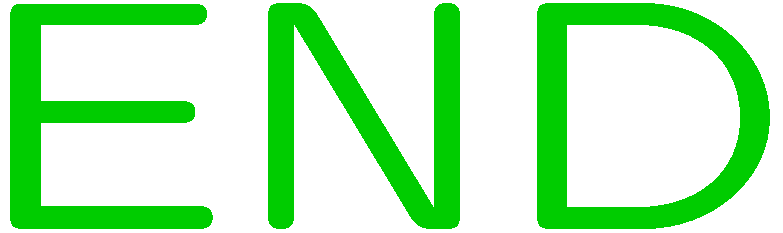 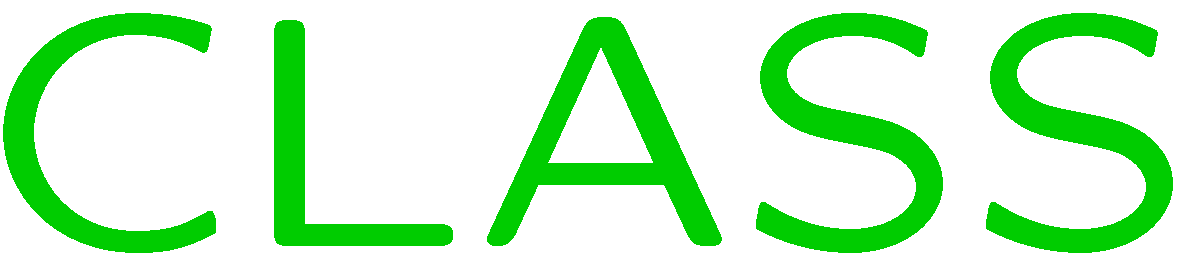 0 of 5
1+1=
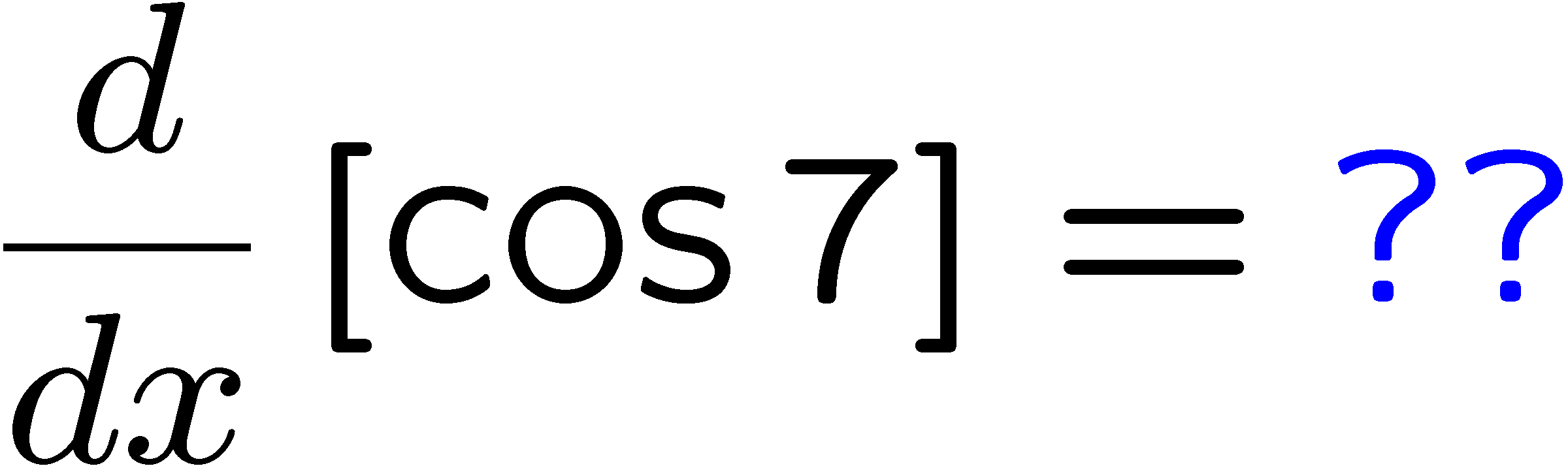 1
2
3
4
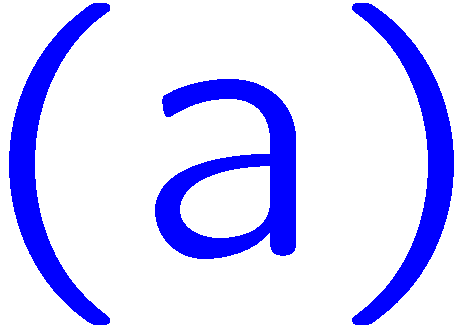 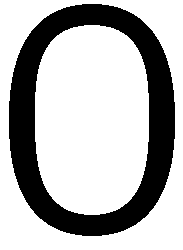 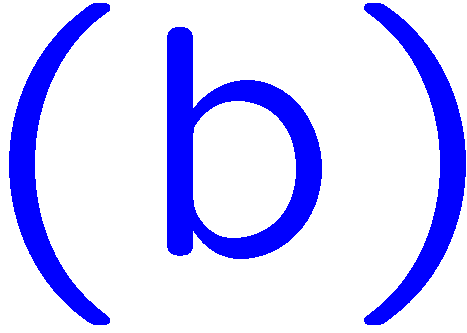 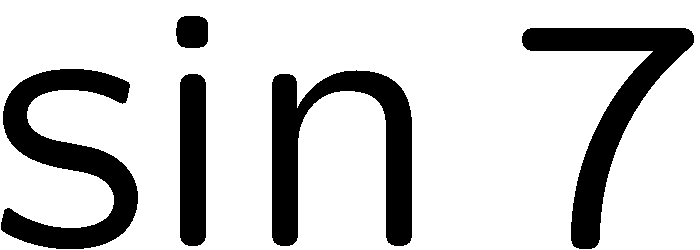 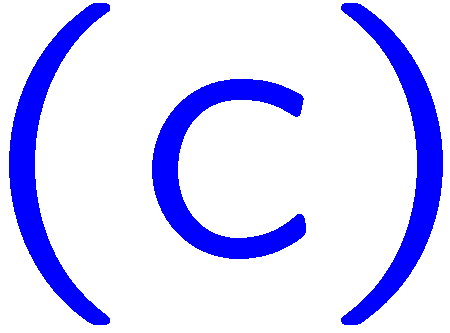 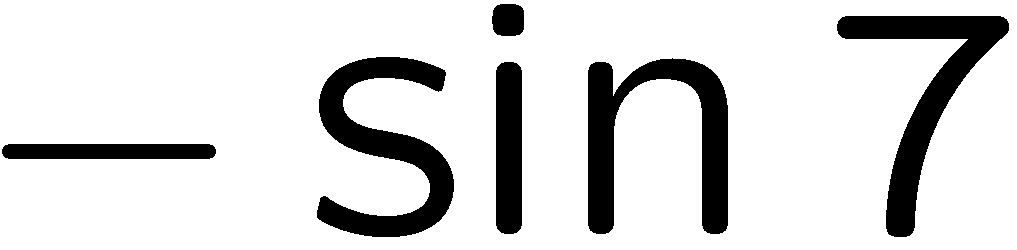 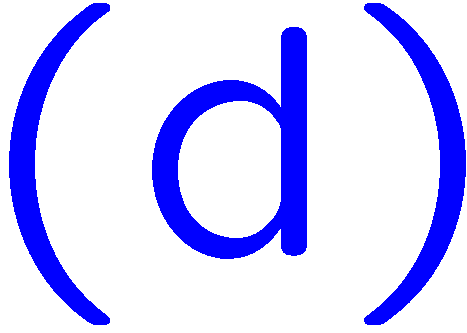 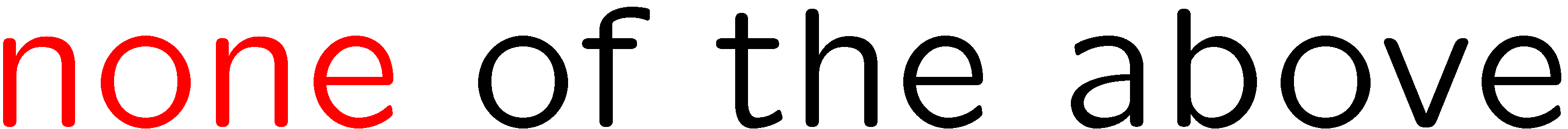 13
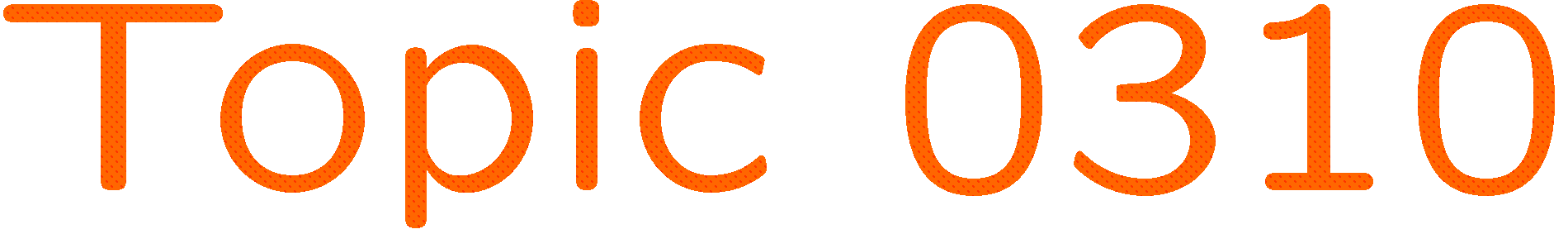 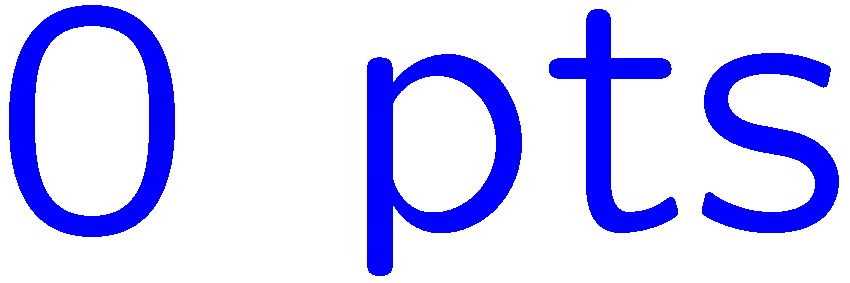 0 of 5
1+1=
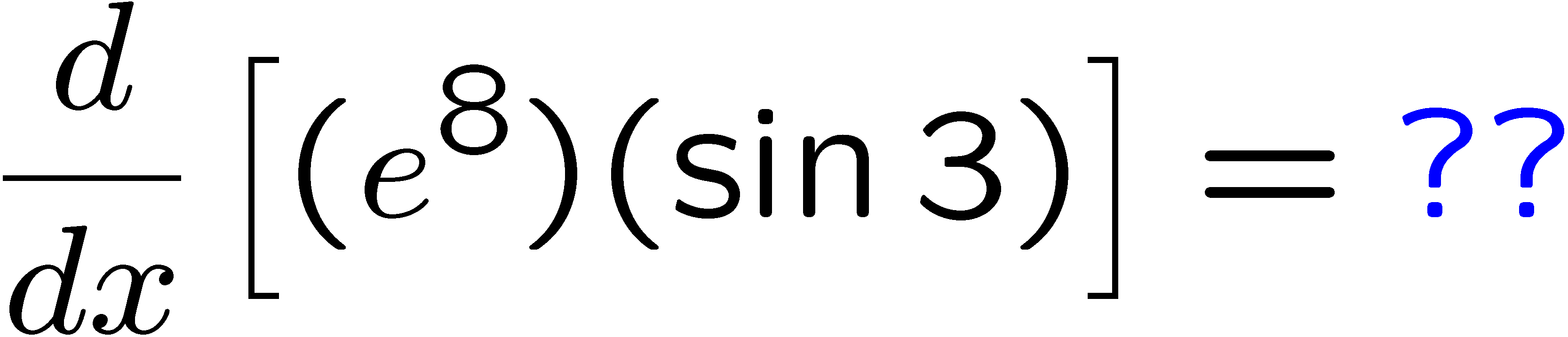 1
2
3
4
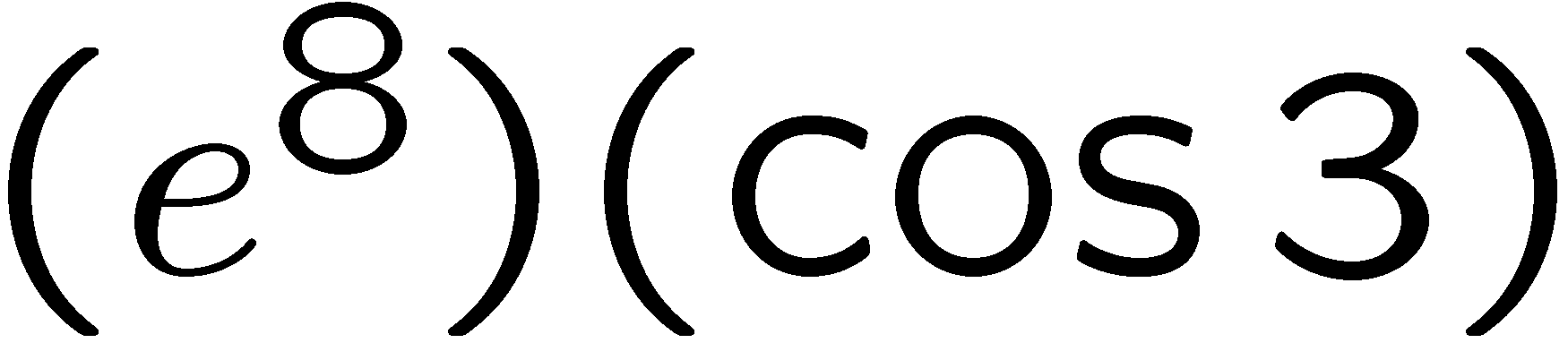 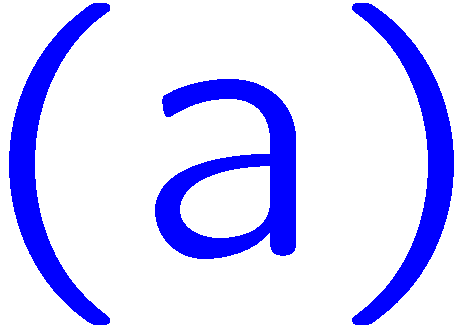 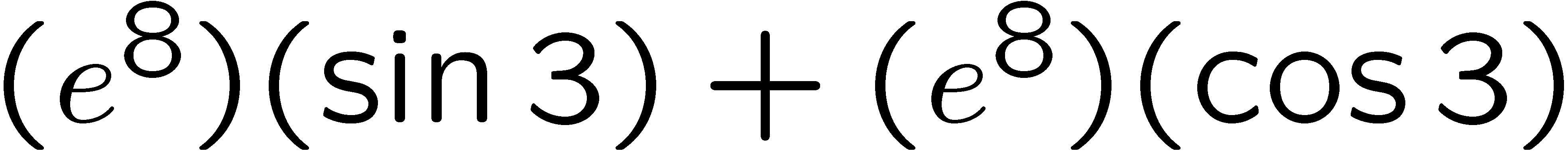 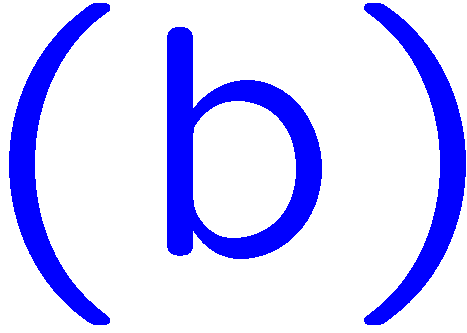 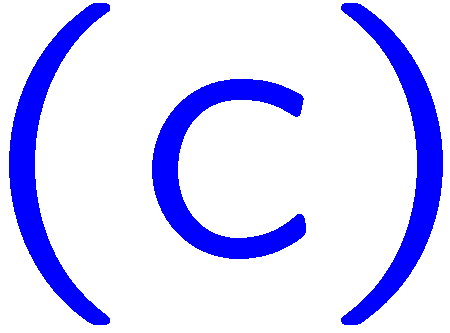 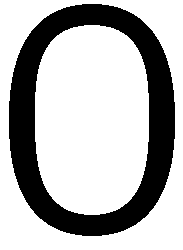 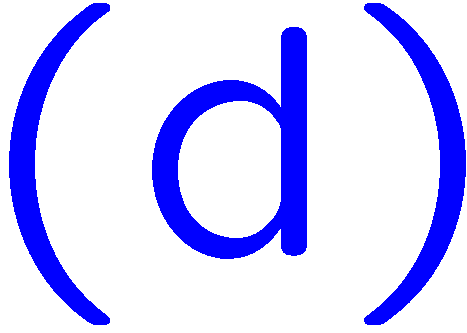 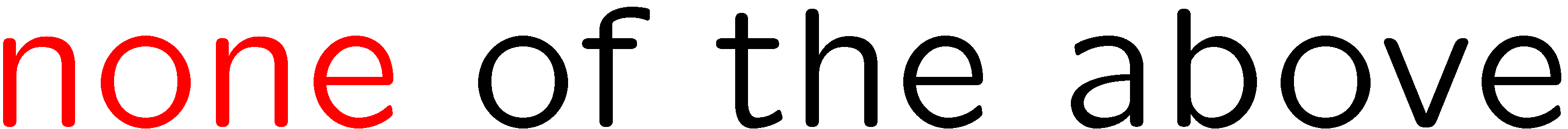 14
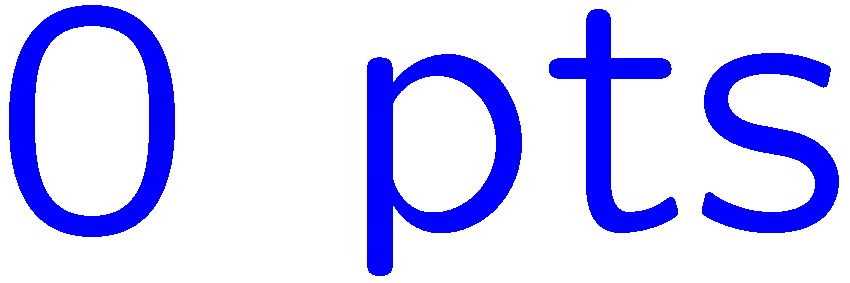 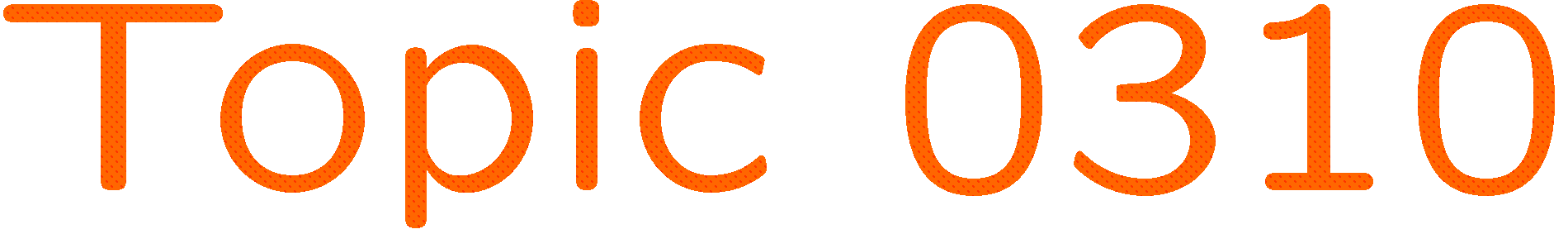 0 of 5
1+1=
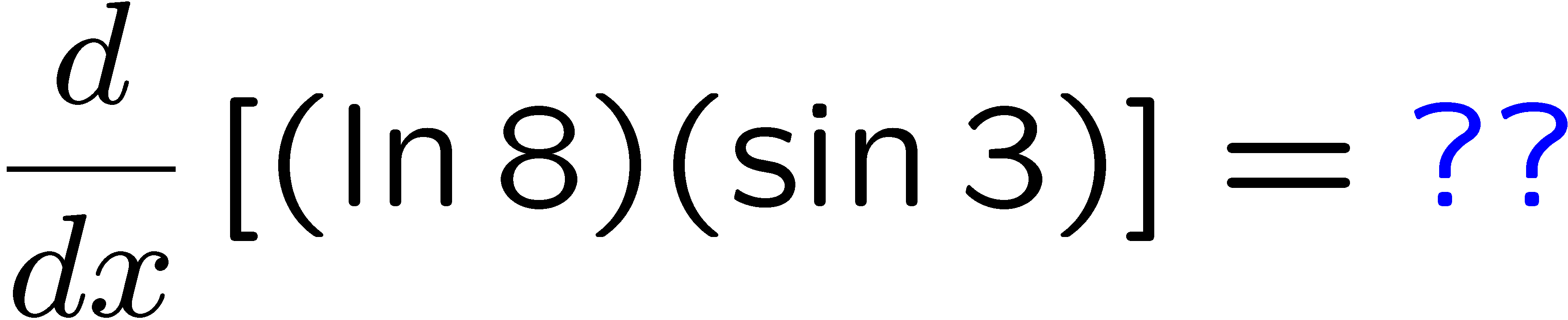 1
2
3
4
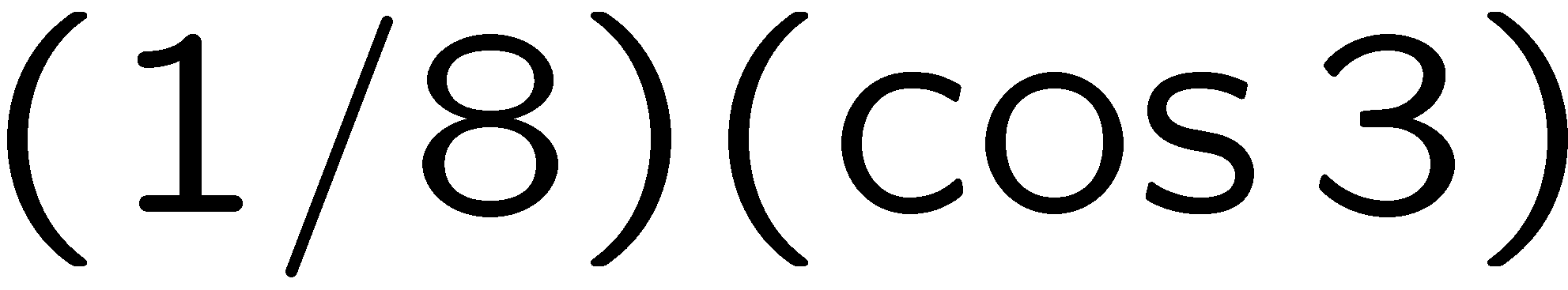 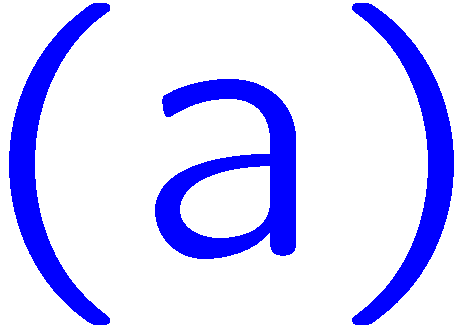 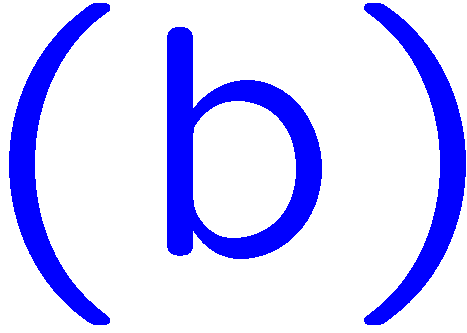 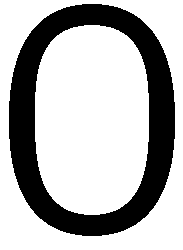 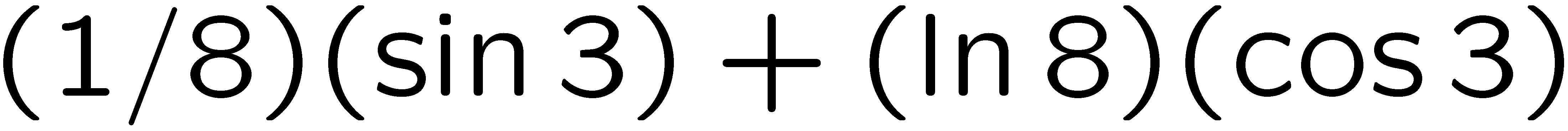 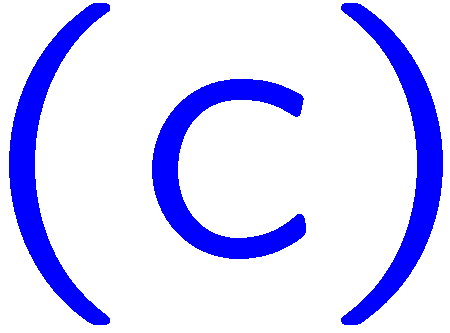 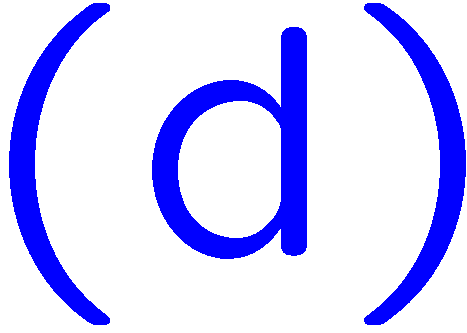 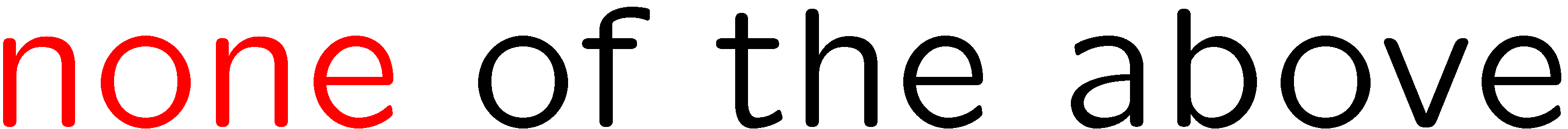 15
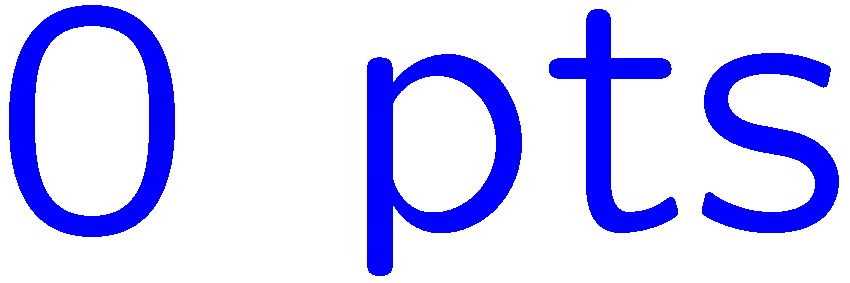 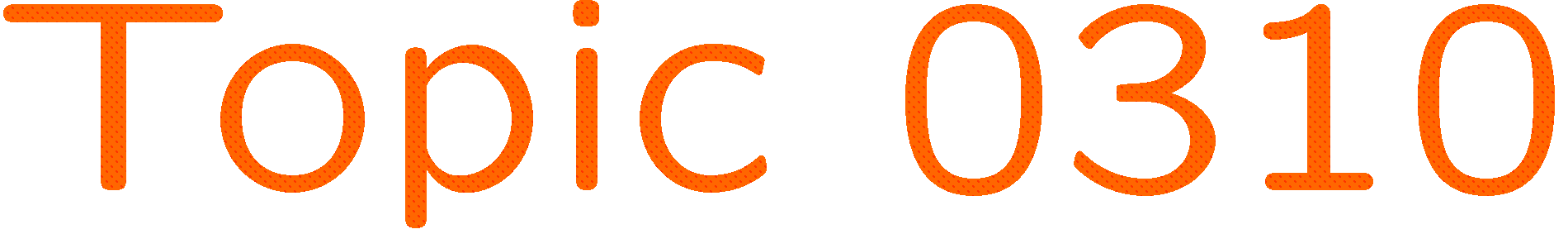 0 of 5
1+1=
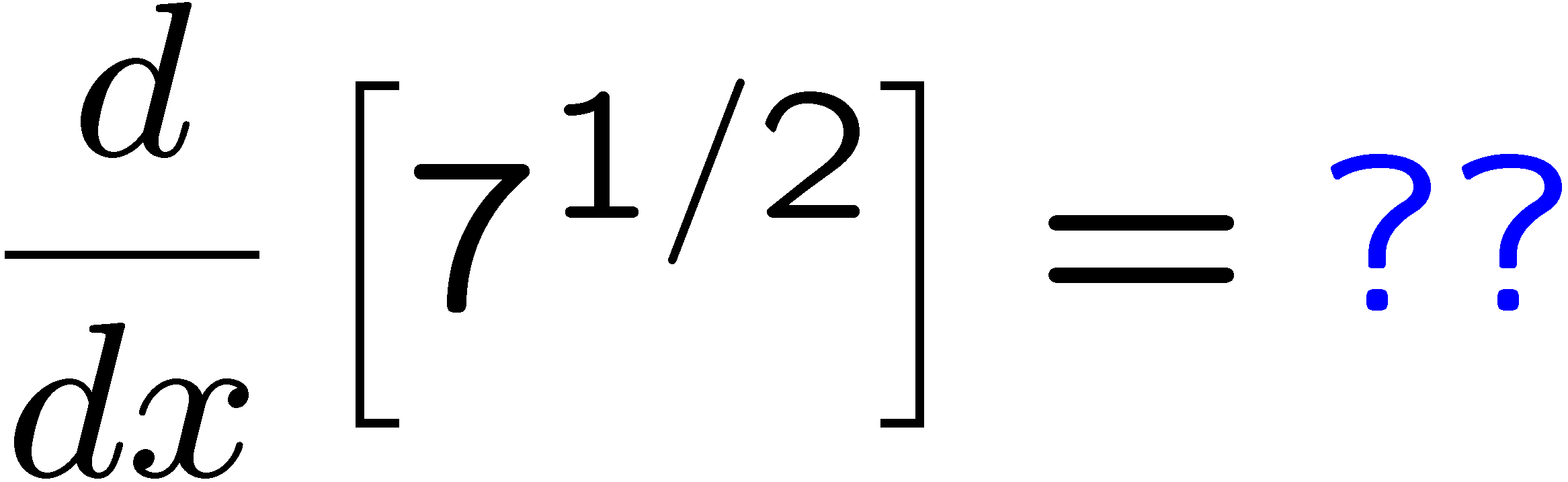 1
2
3
4
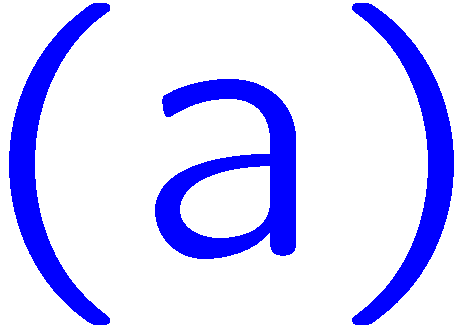 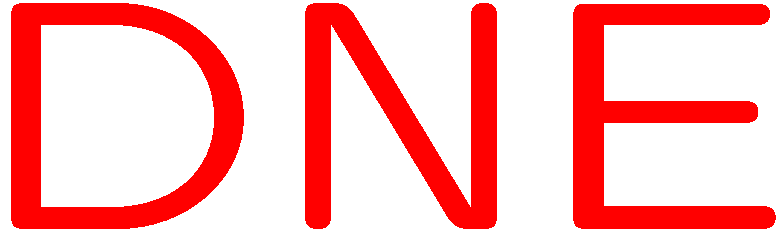 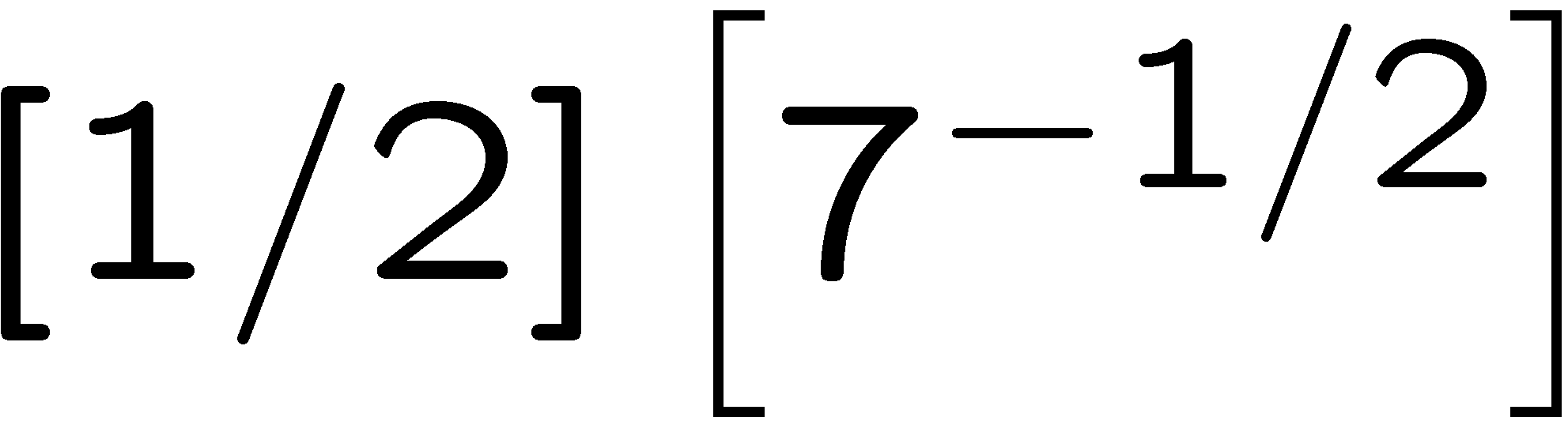 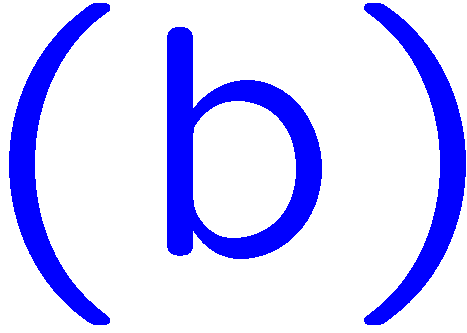 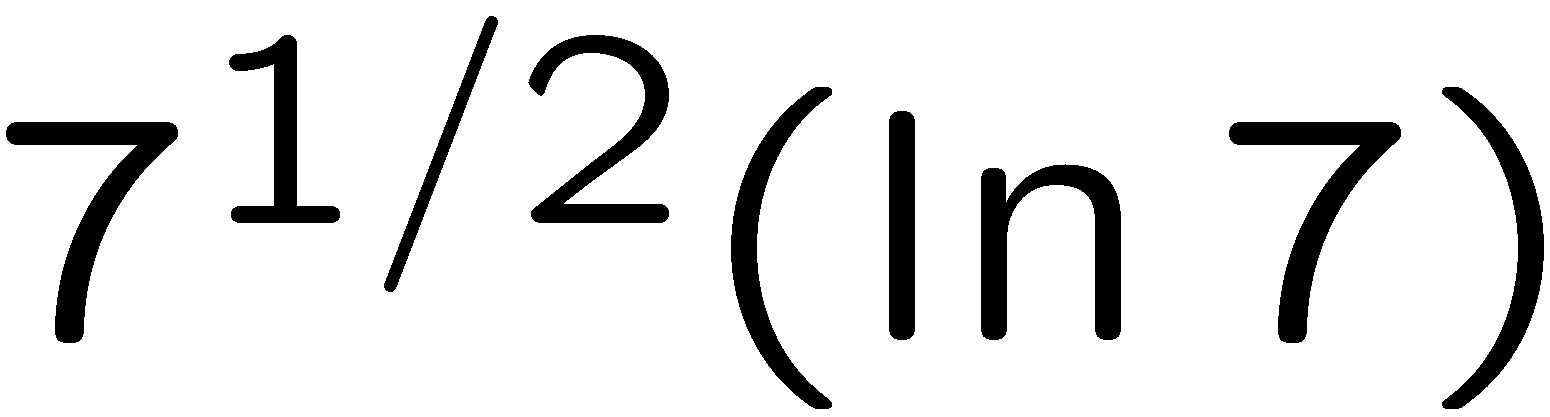 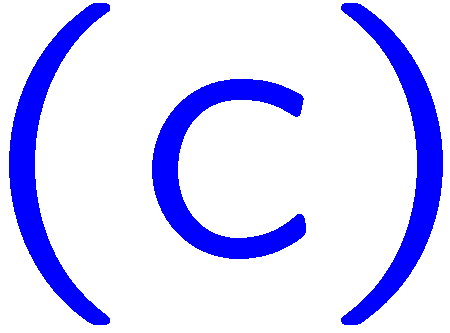 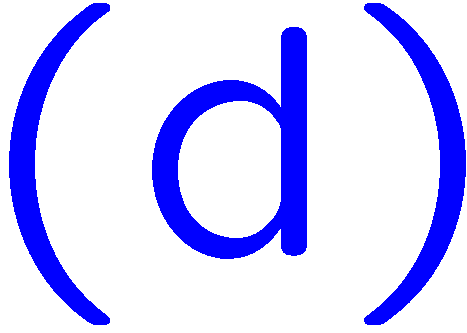 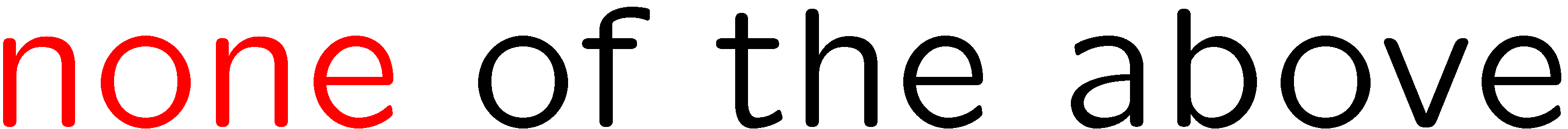 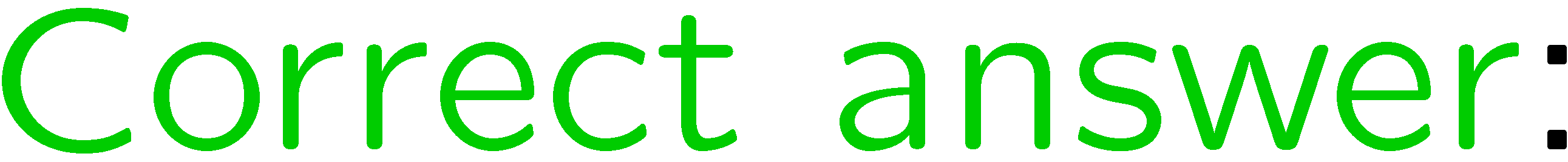 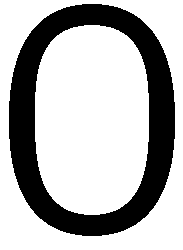 16
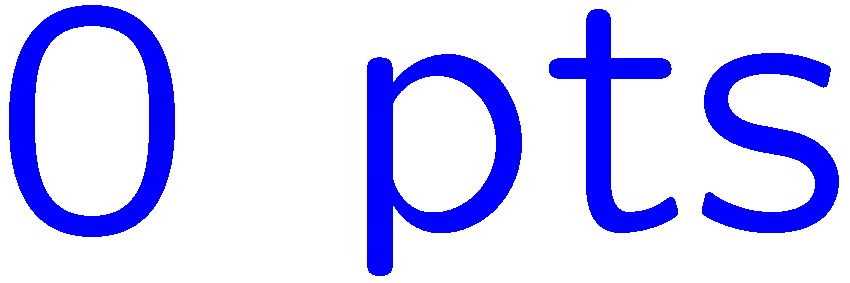 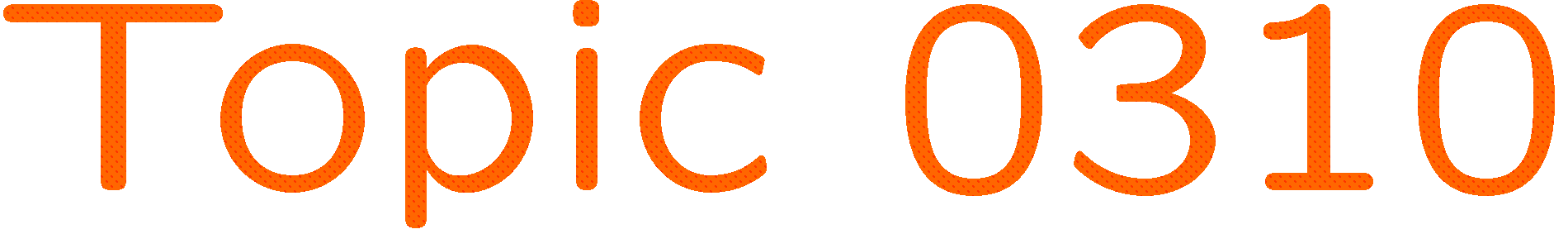 0 of 5
1+1=
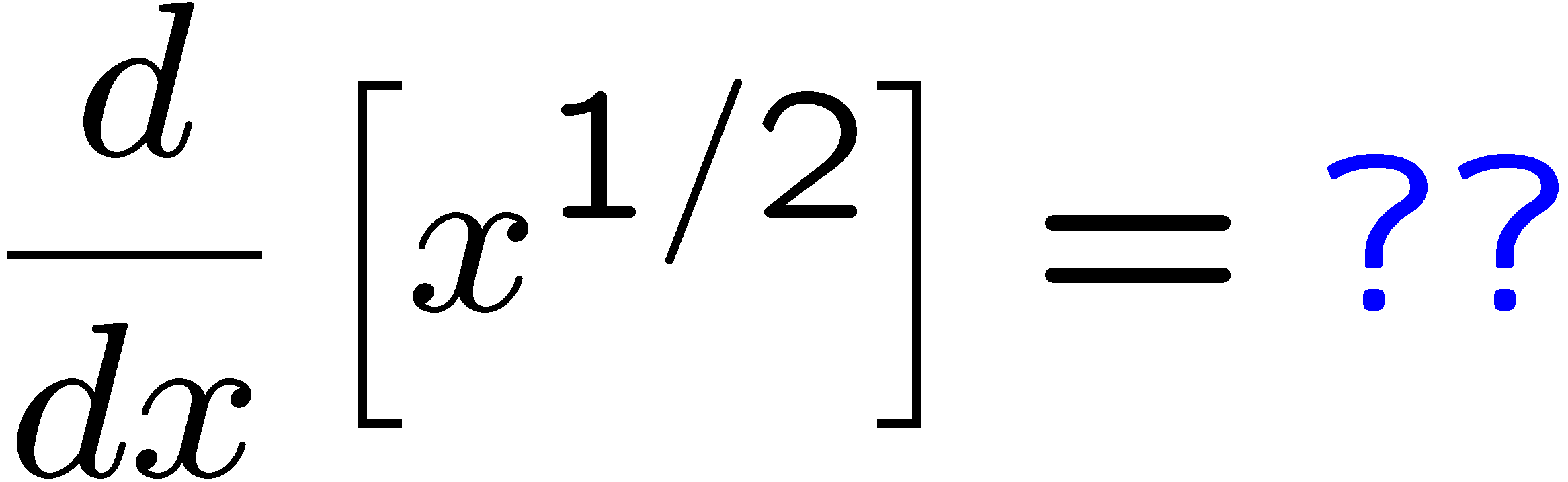 1
2
3
4
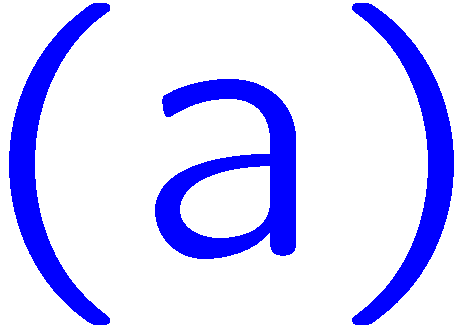 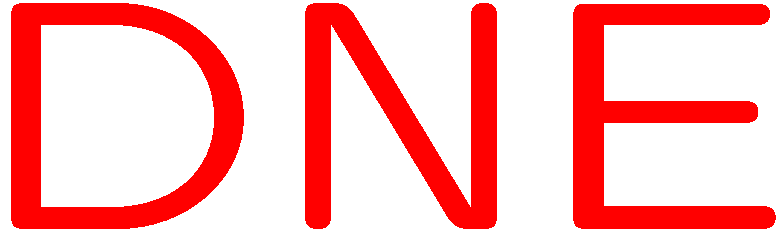 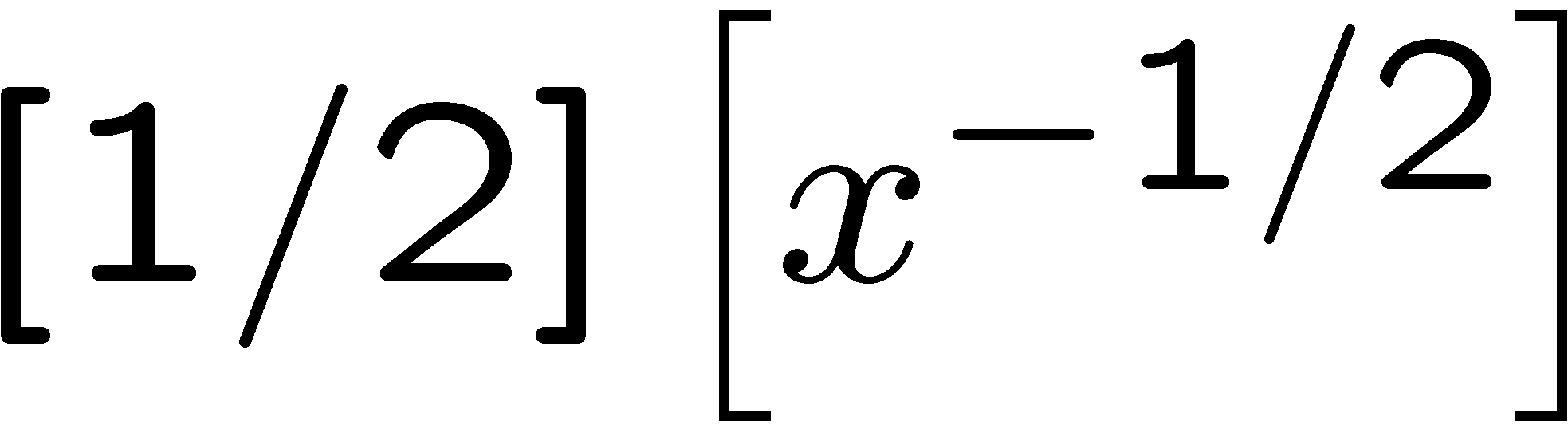 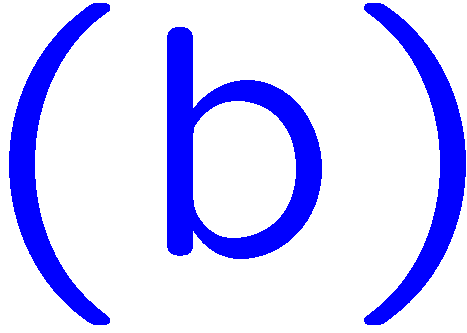 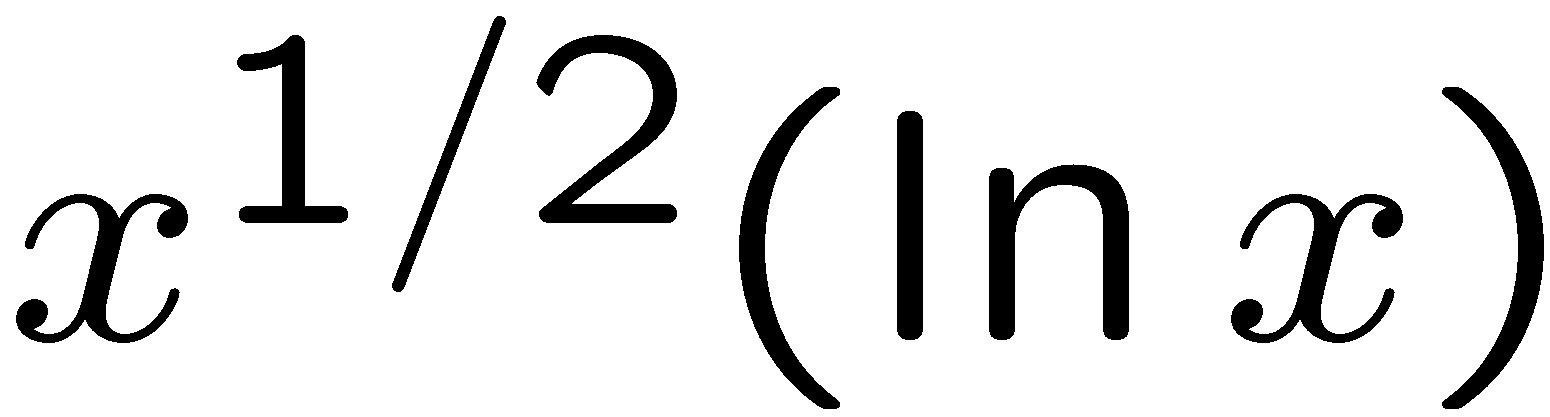 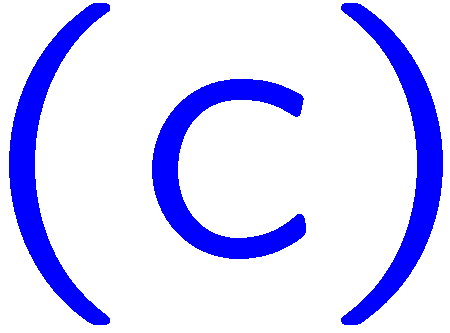 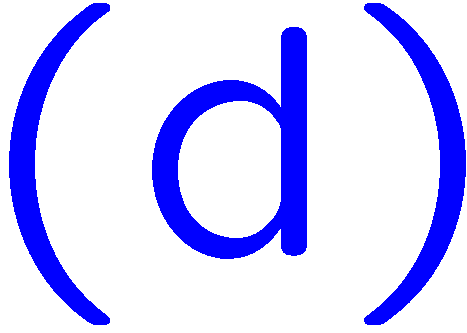 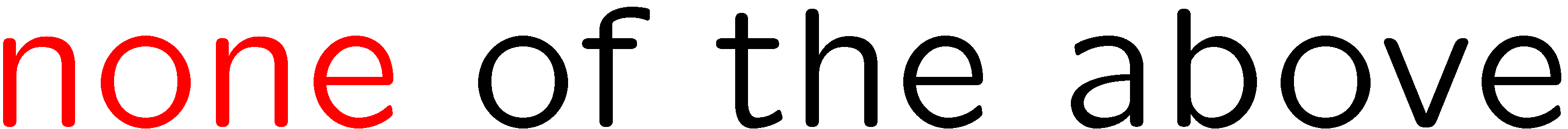 17
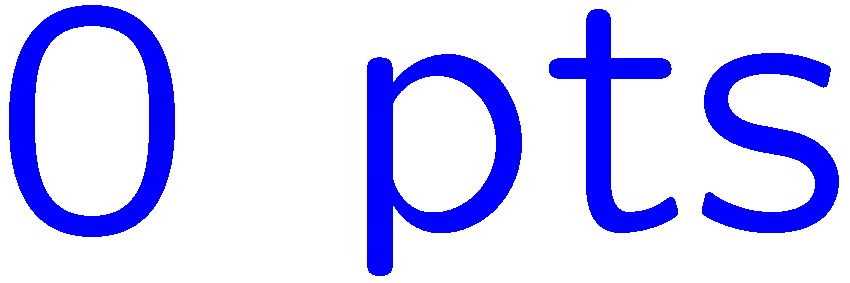 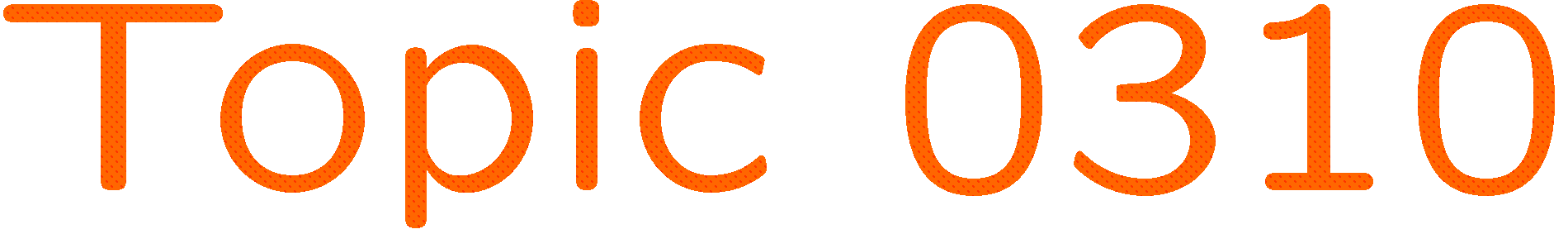 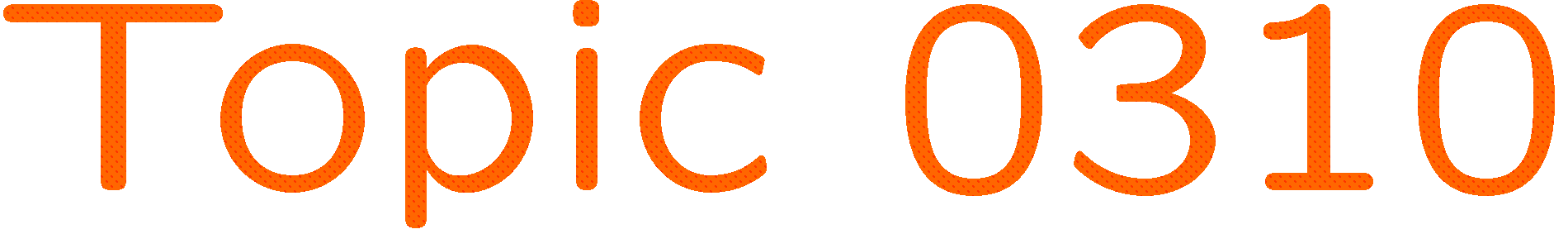 0 of 5
1+1=
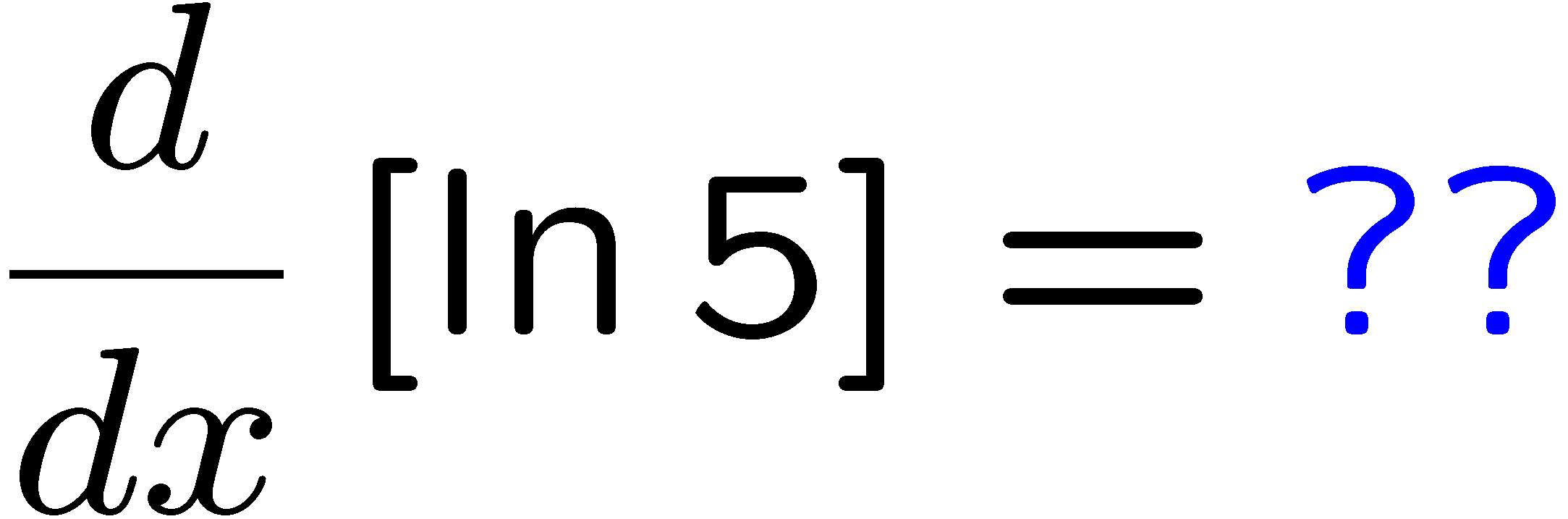 1
2
3
4
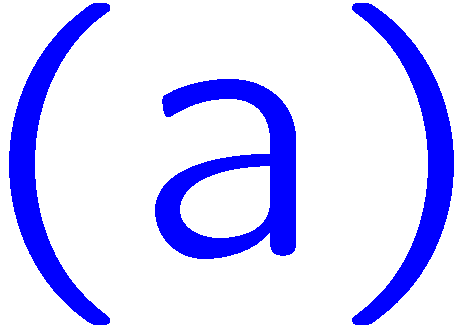 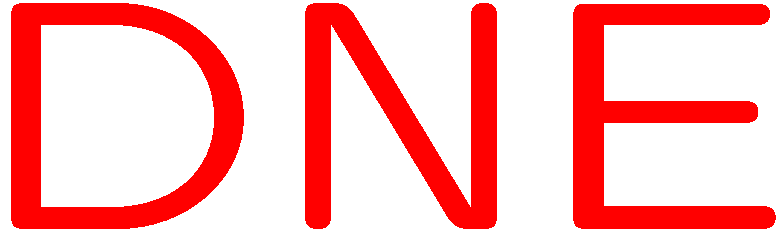 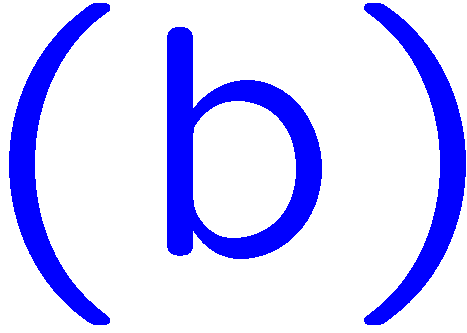 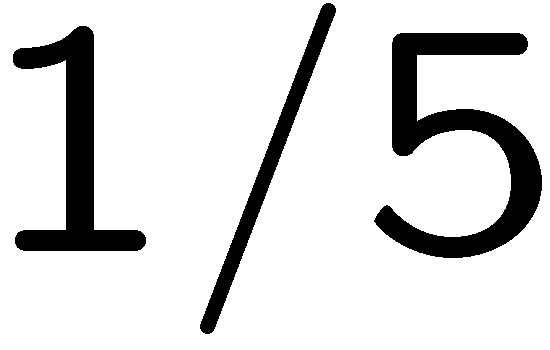 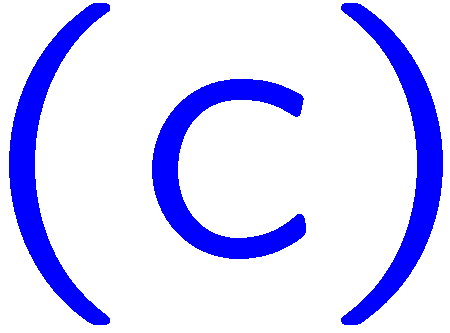 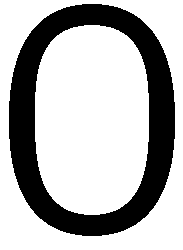 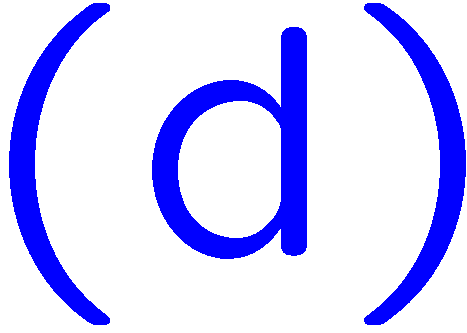 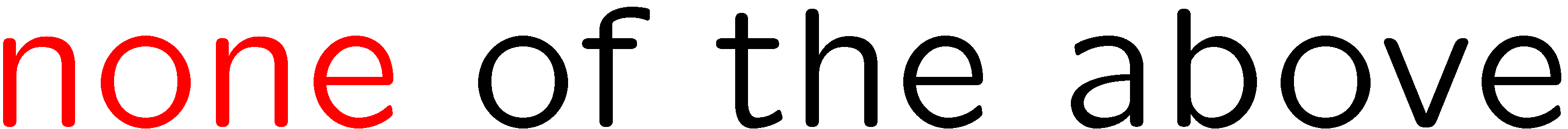 18
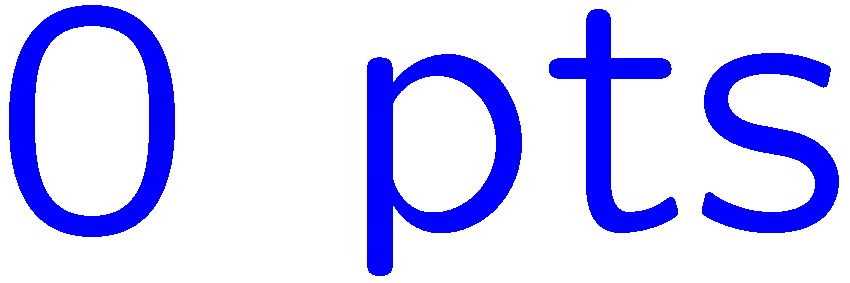 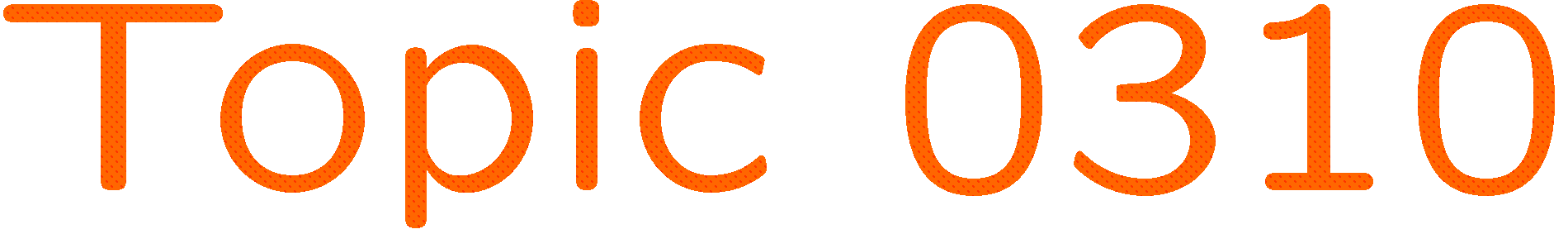 0 of 5
1+1=
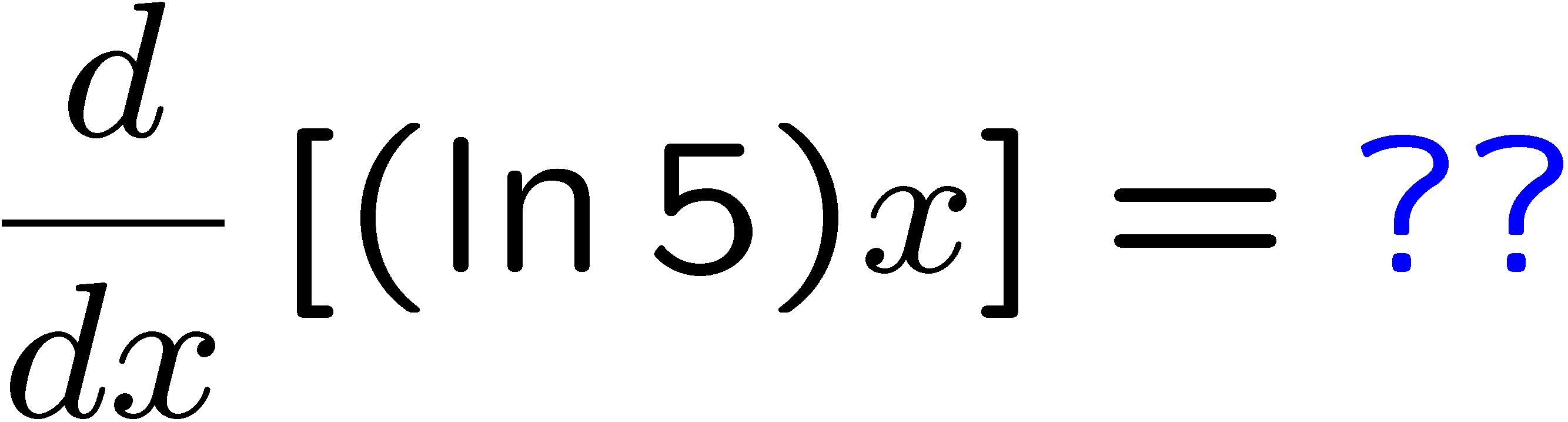 1
2
3
4
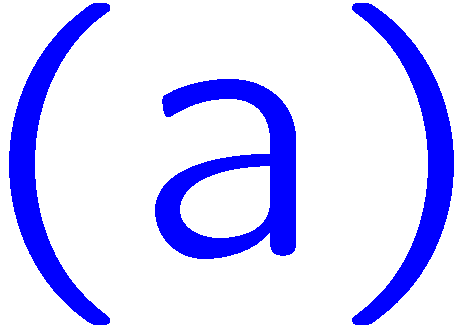 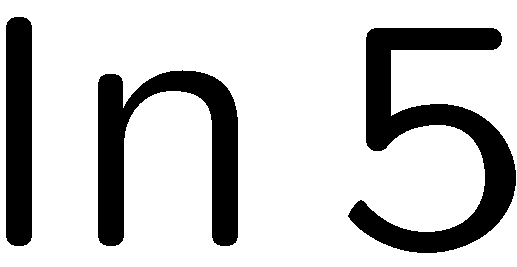 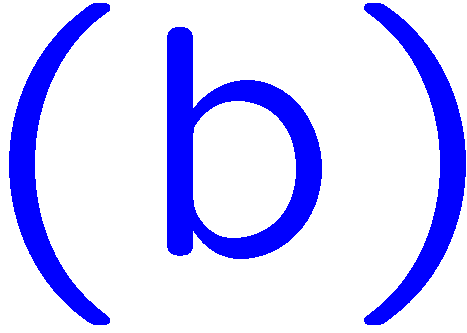 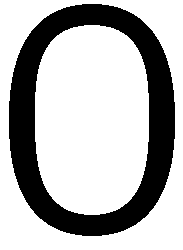 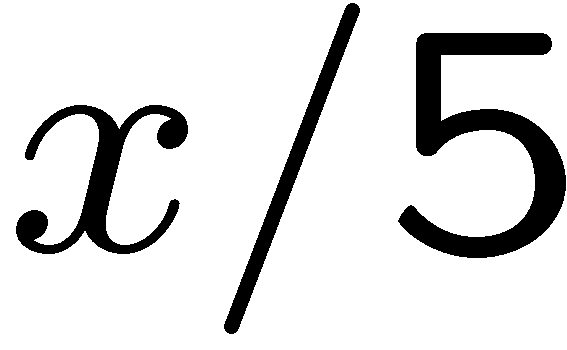 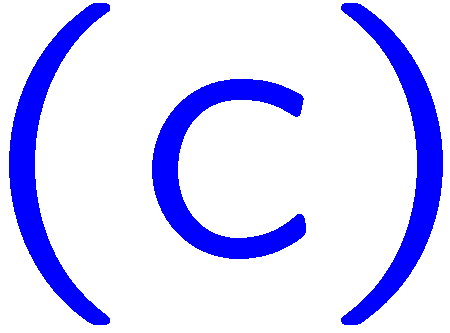 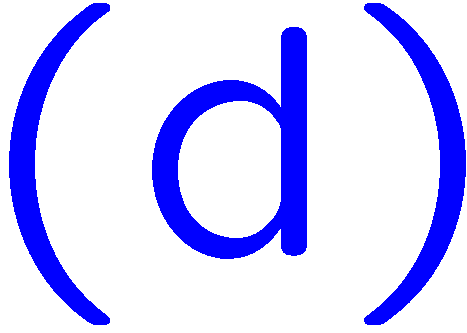 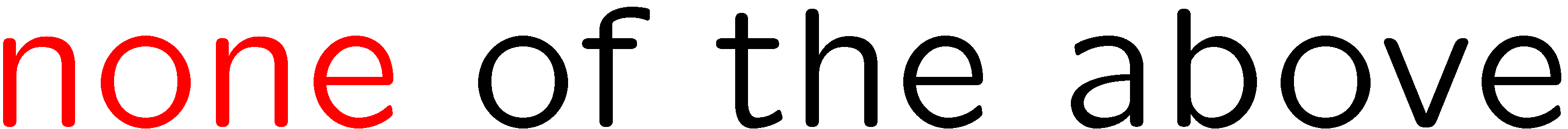 19
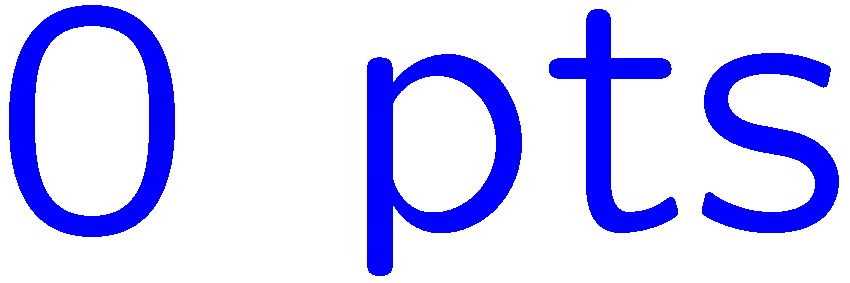 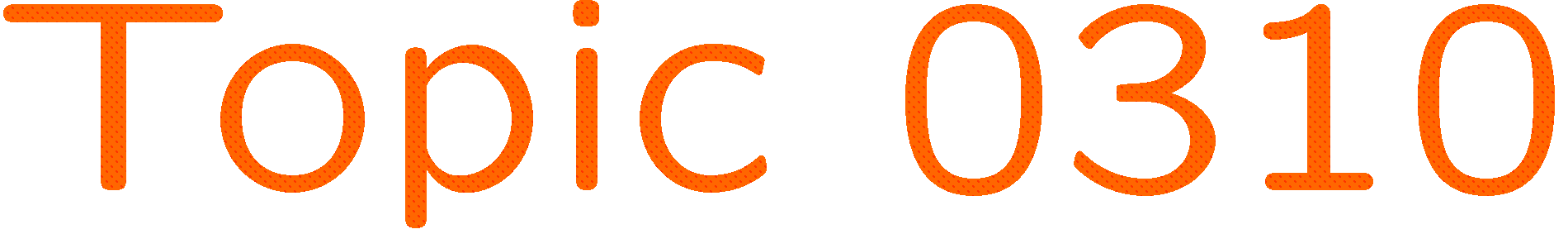 0 of 5
1+1=
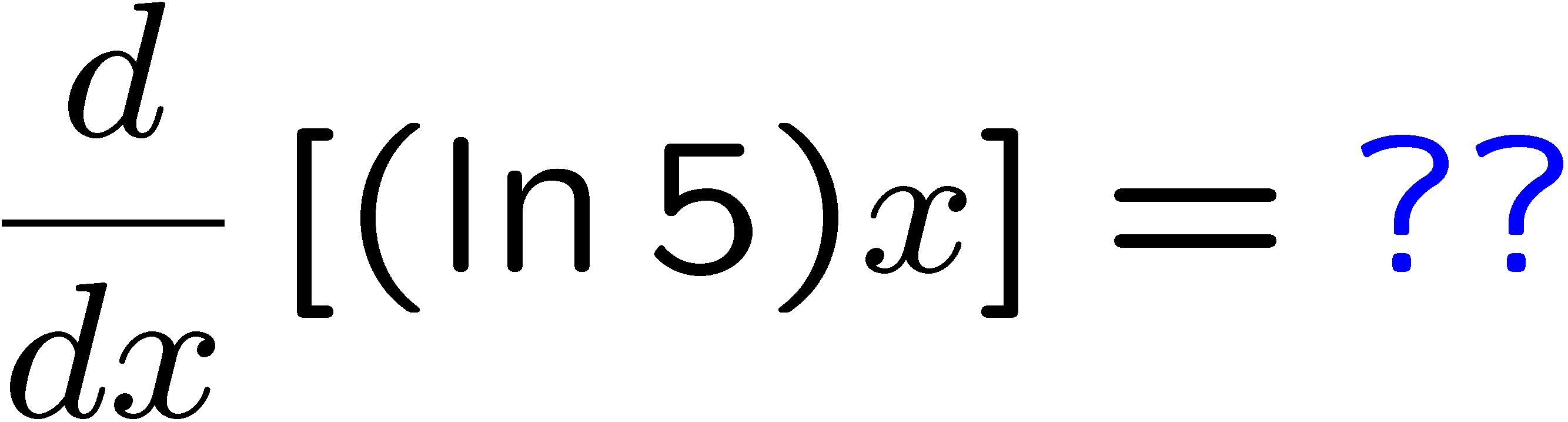 1
2
3
4
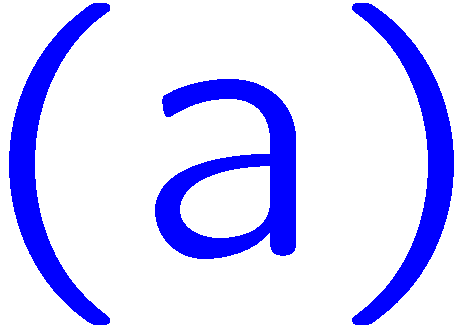 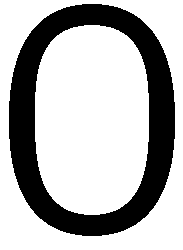 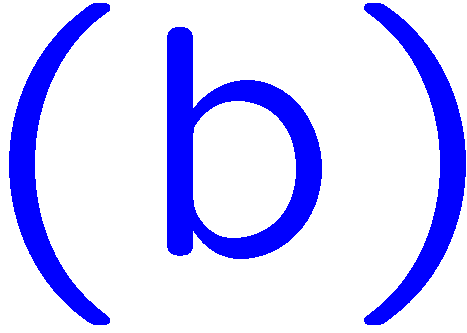 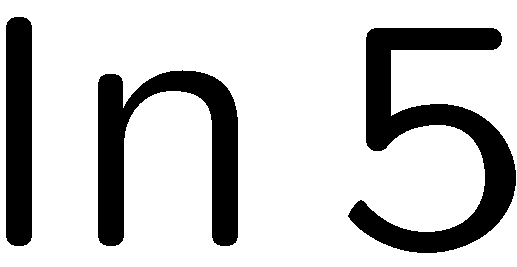 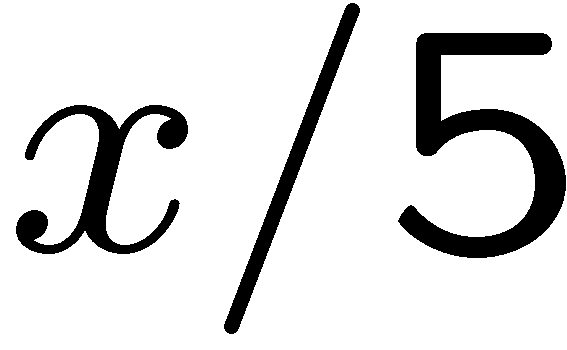 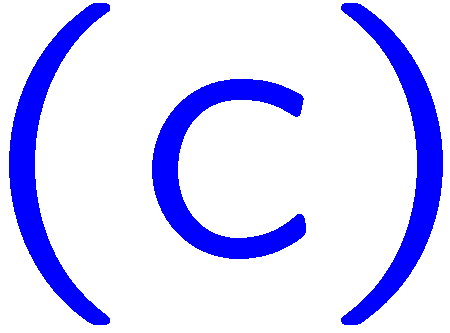 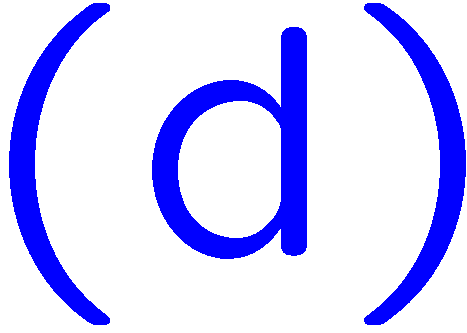 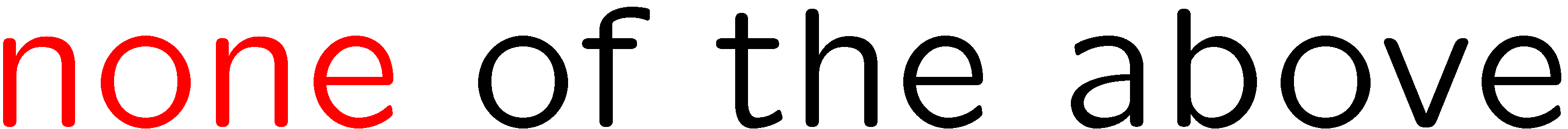 20
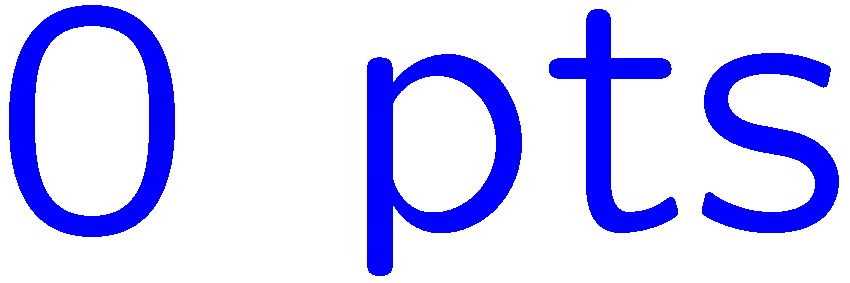 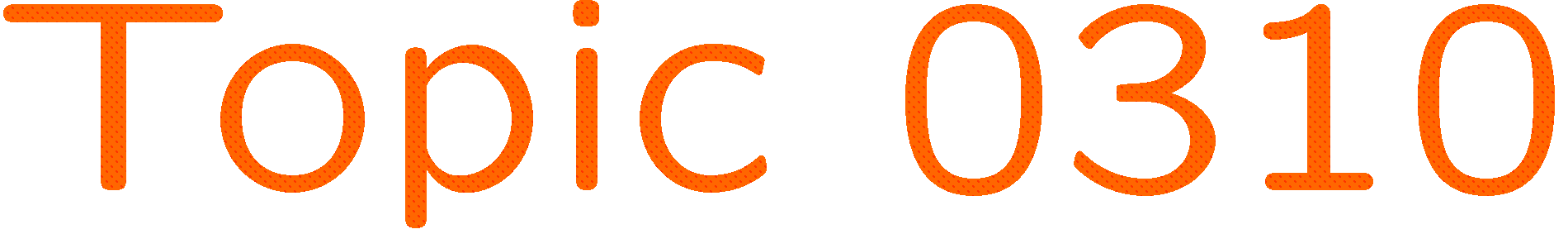 0 of 5
1+1=
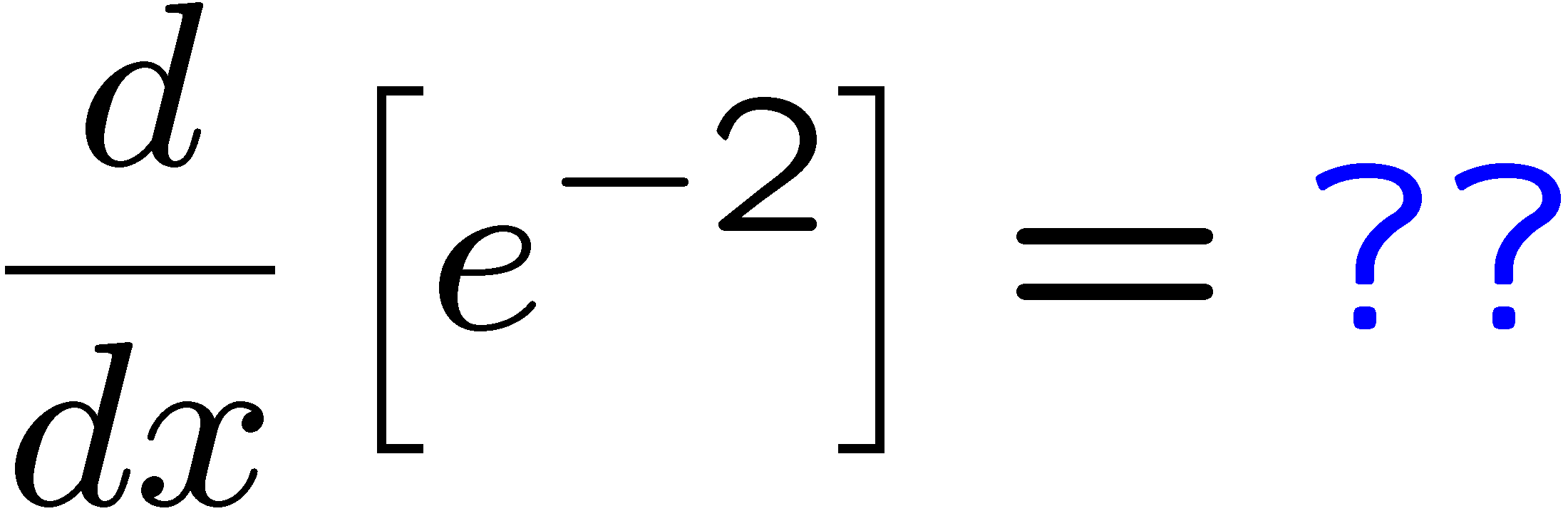 1
2
3
4
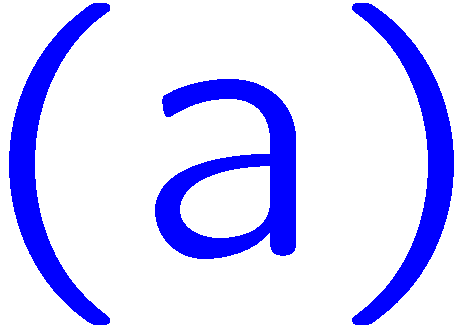 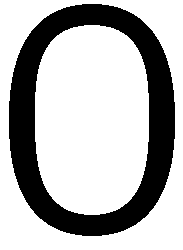 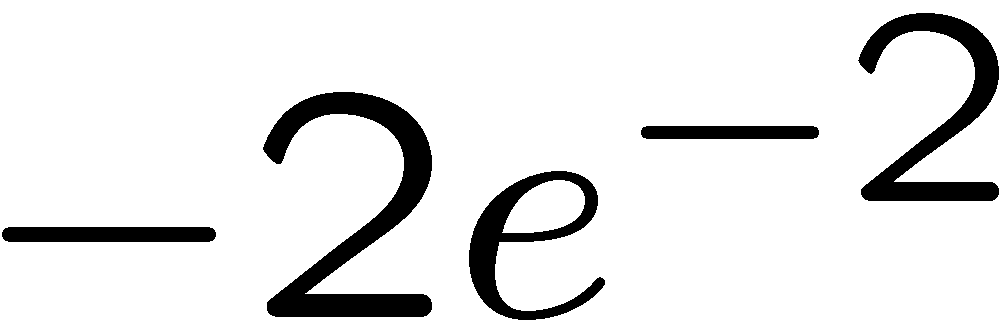 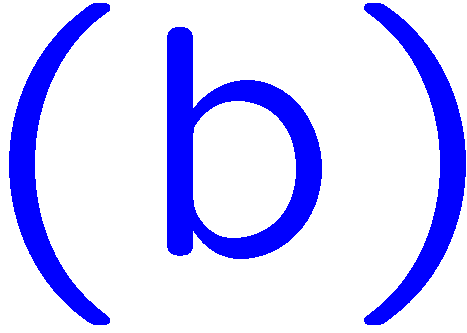 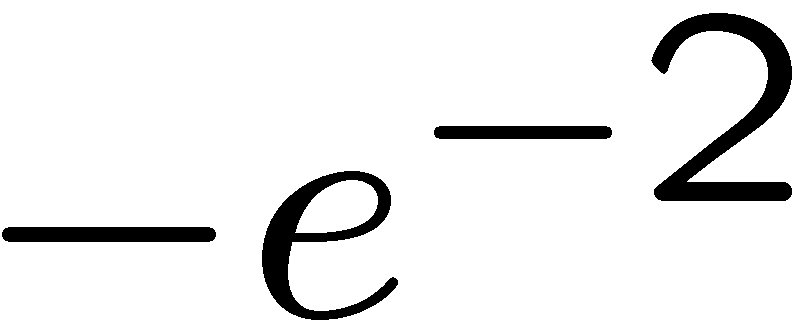 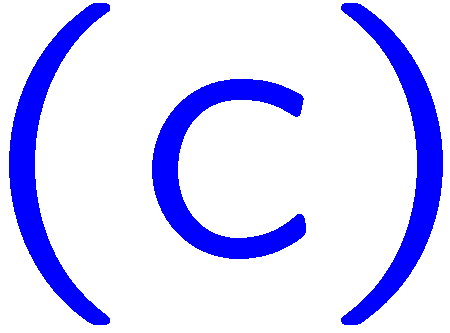 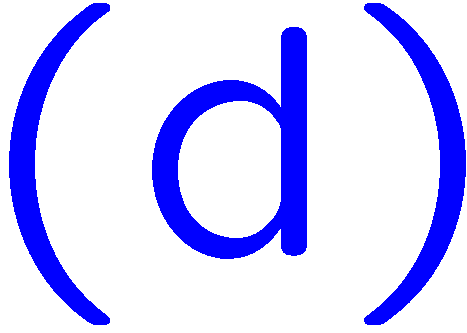 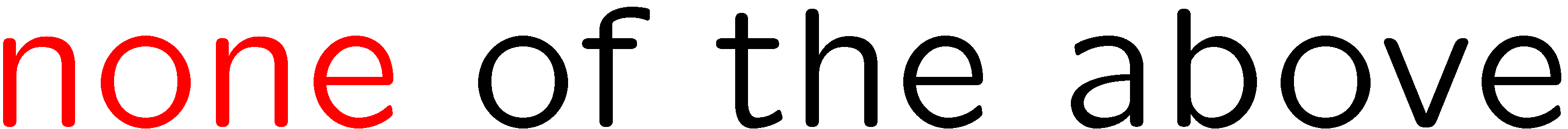 21
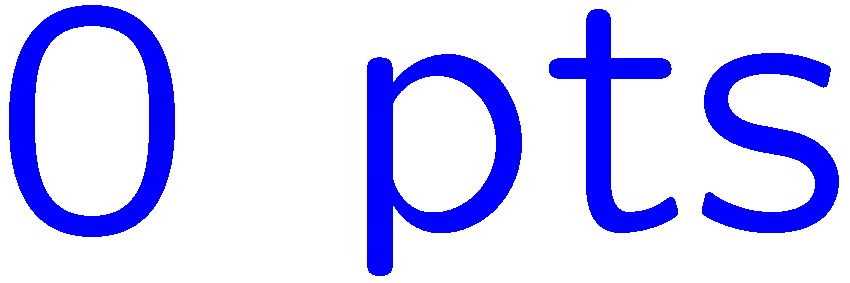 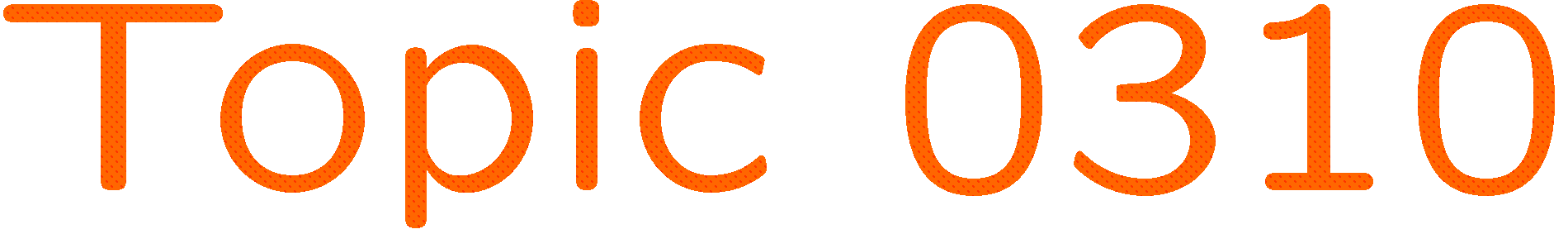 0 of 5
1+1=
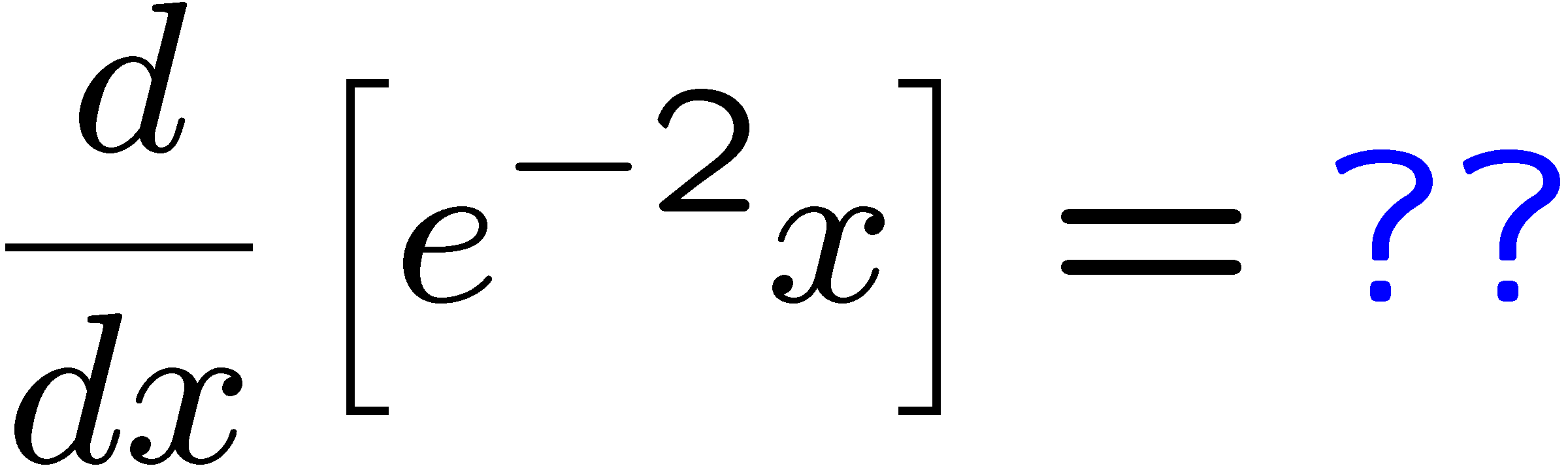 1
2
3
4
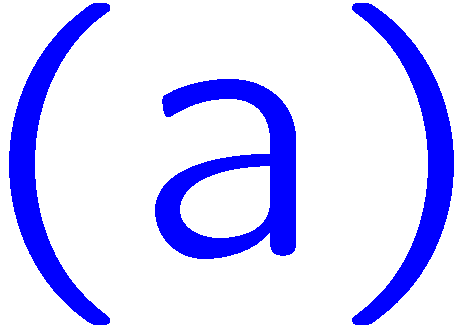 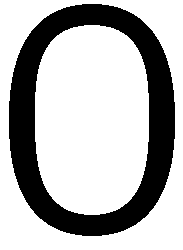 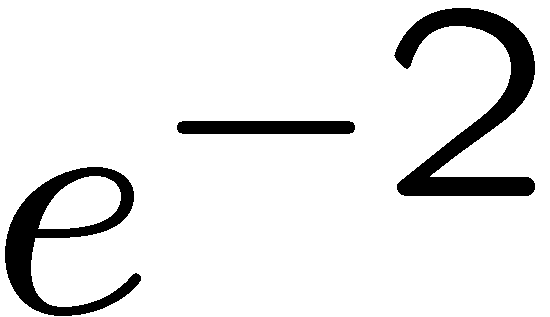 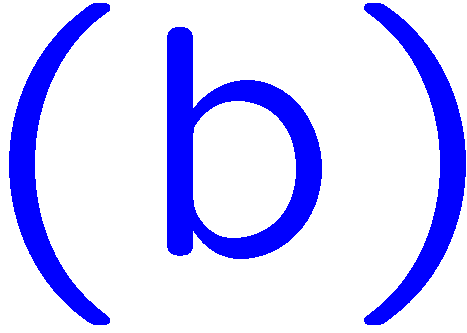 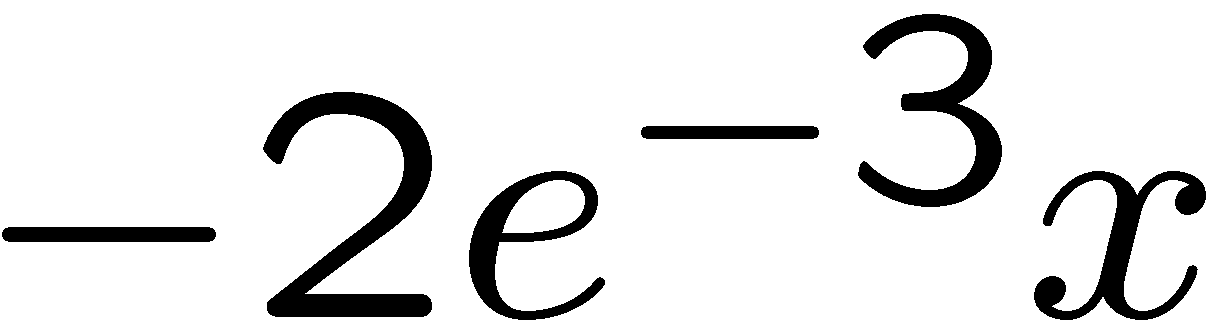 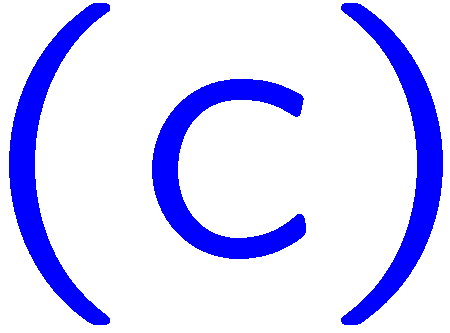 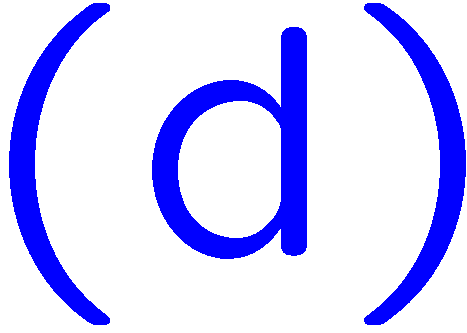 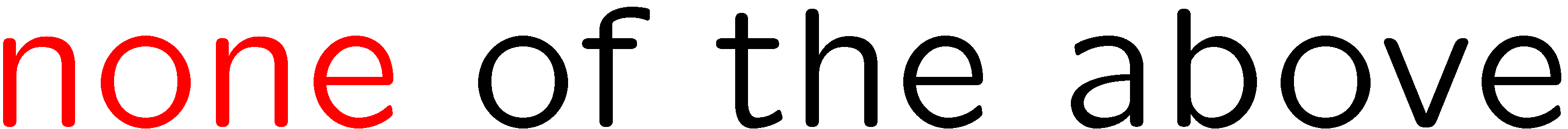 22
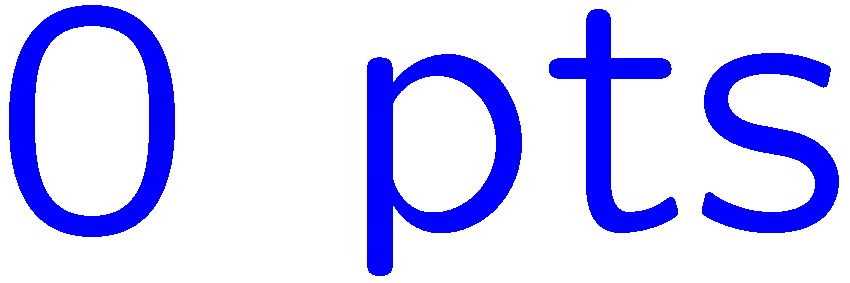 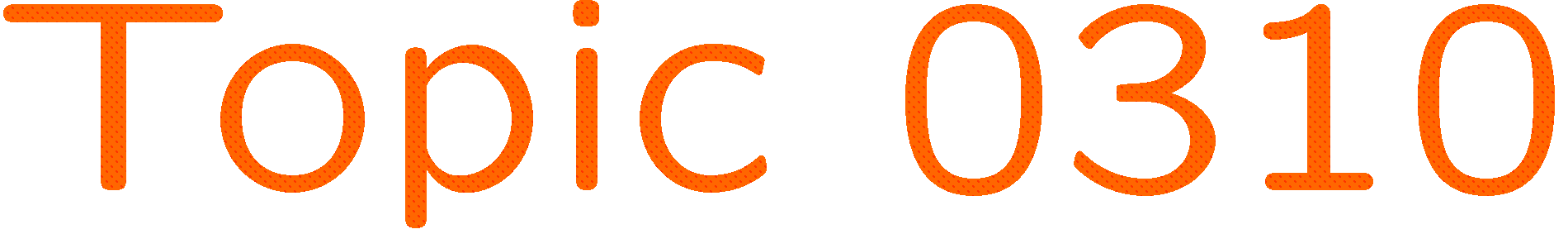 0 of 5
1+1=
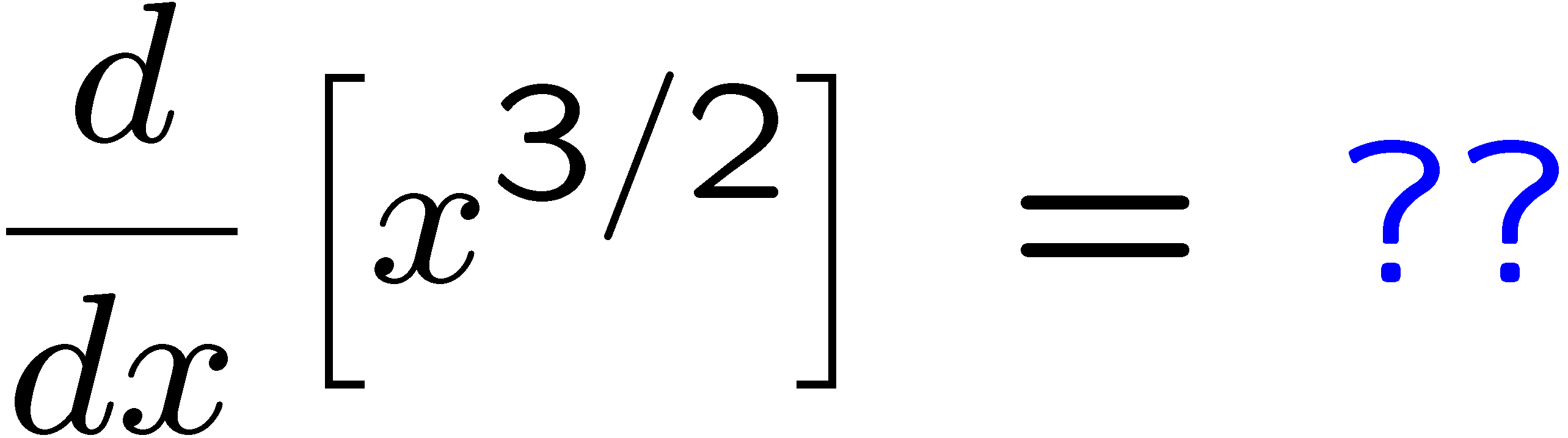 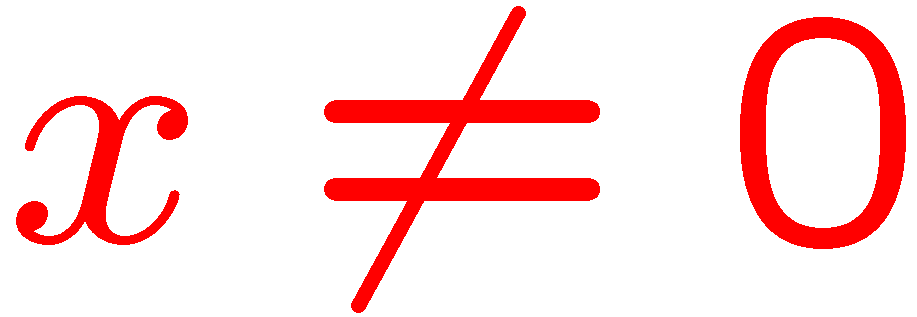 1
2
3
4
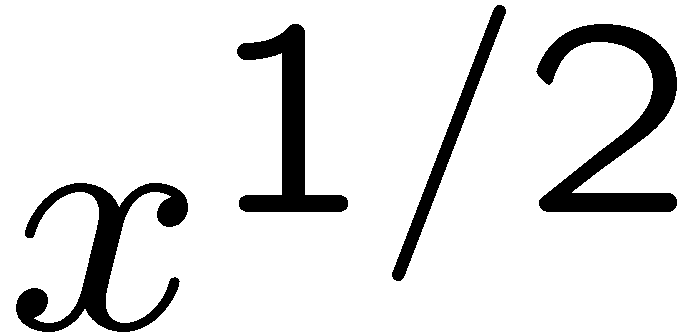 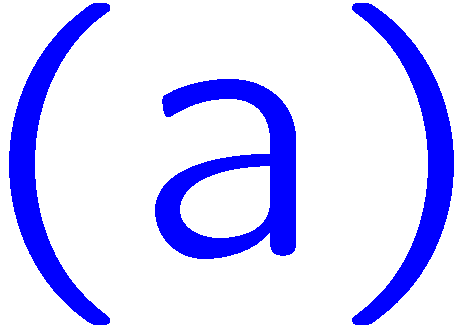 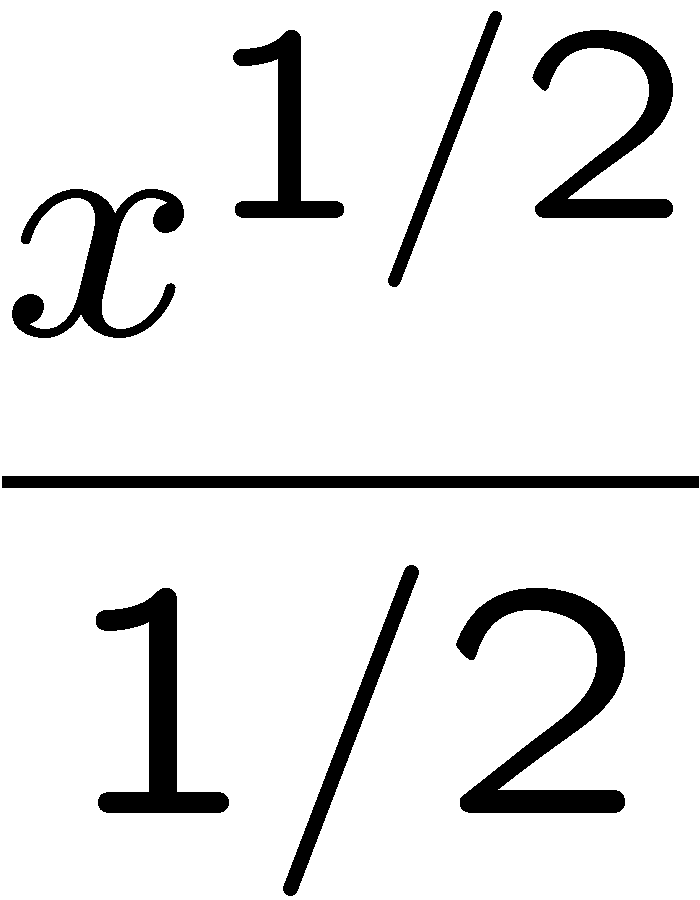 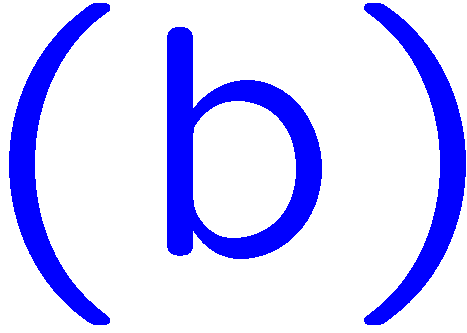 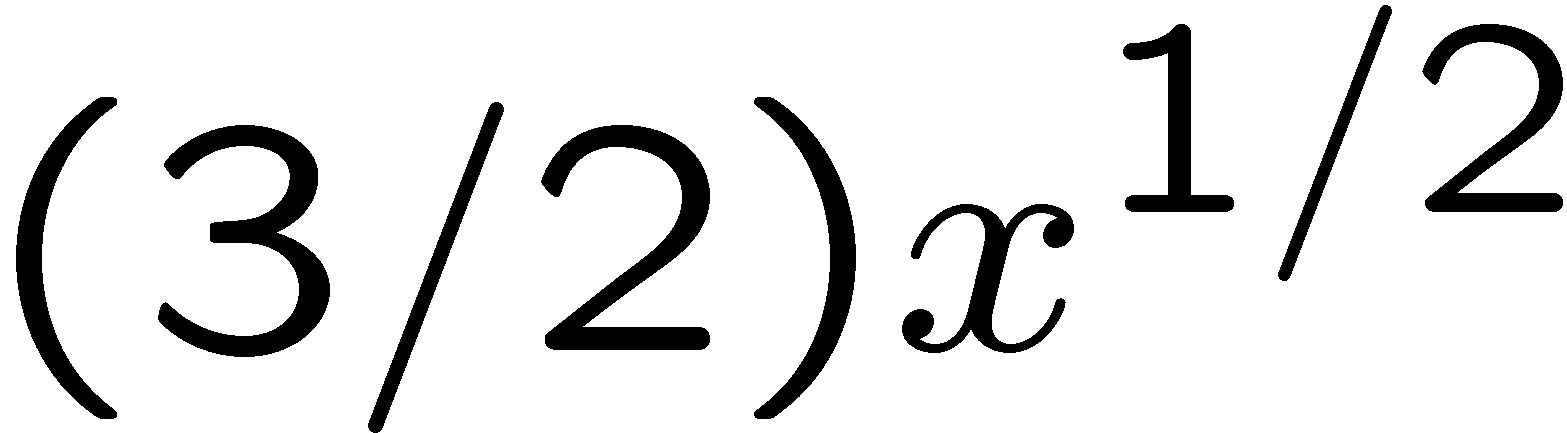 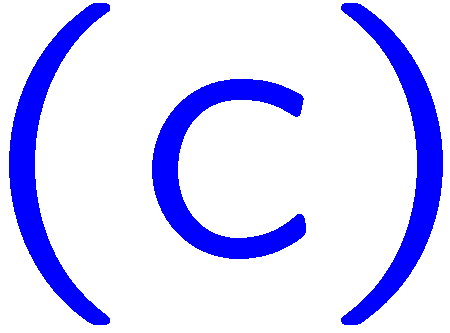 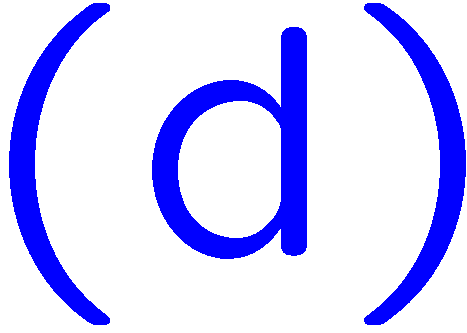 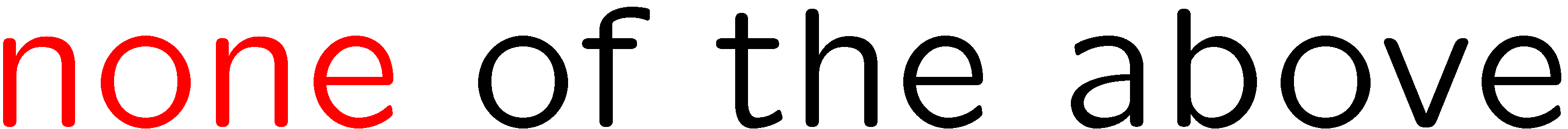 23
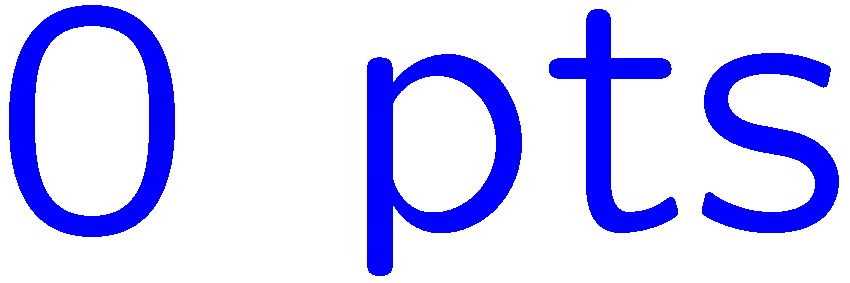 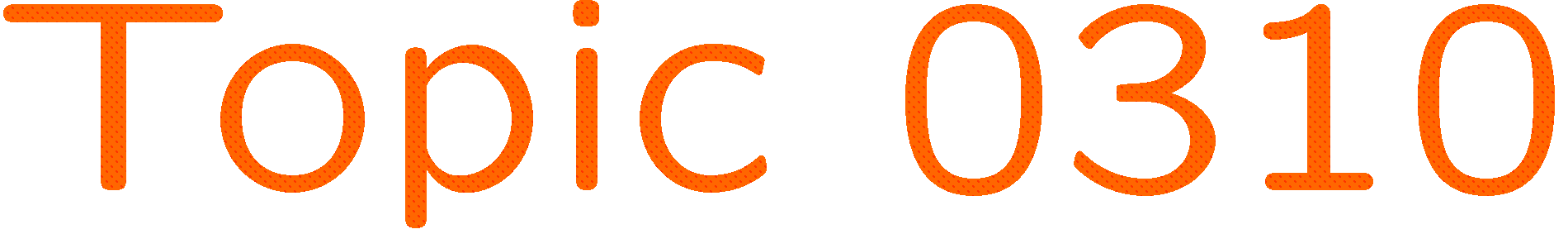 0 of 5
1+1=
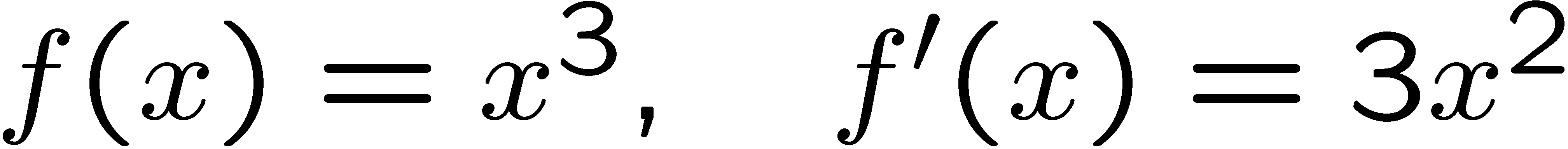 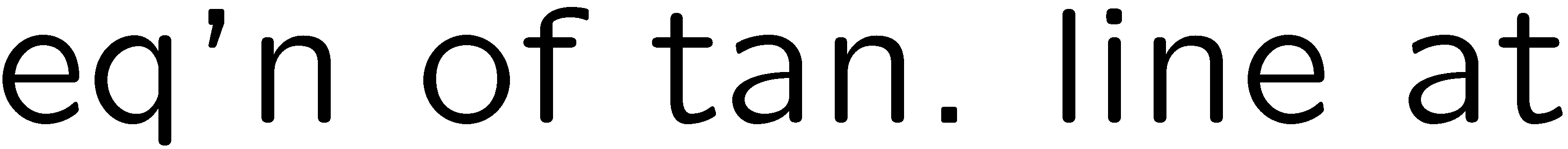 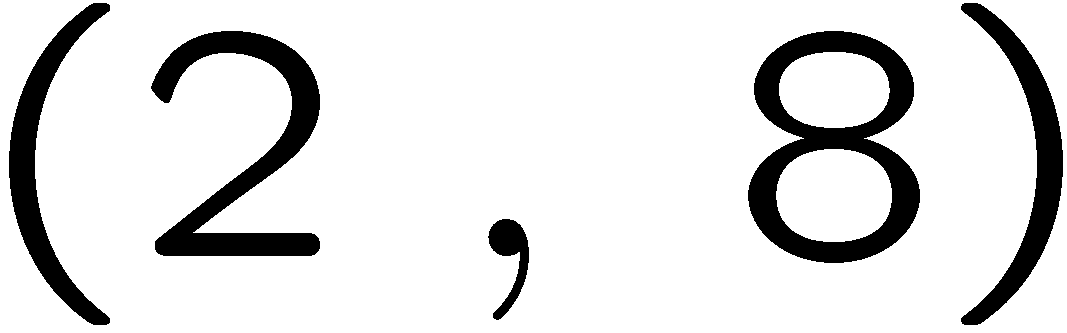 1
2
3
4
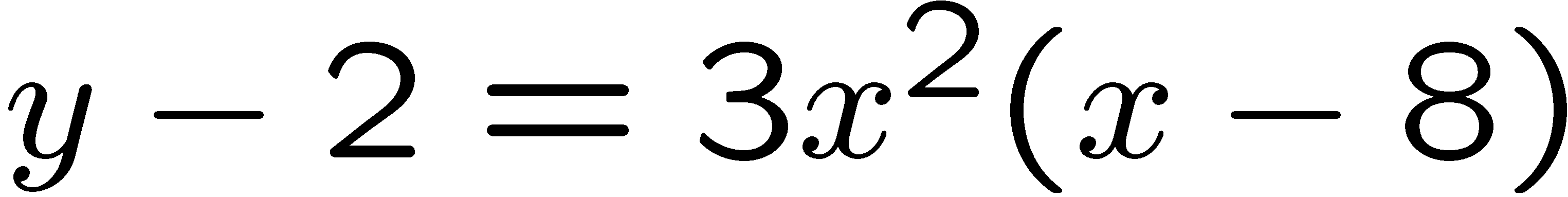 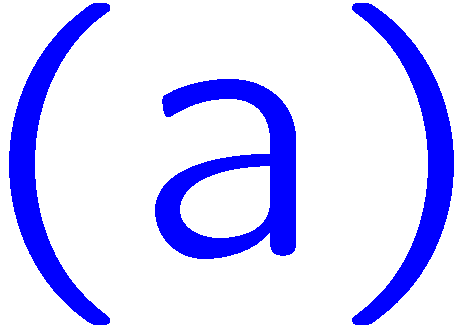 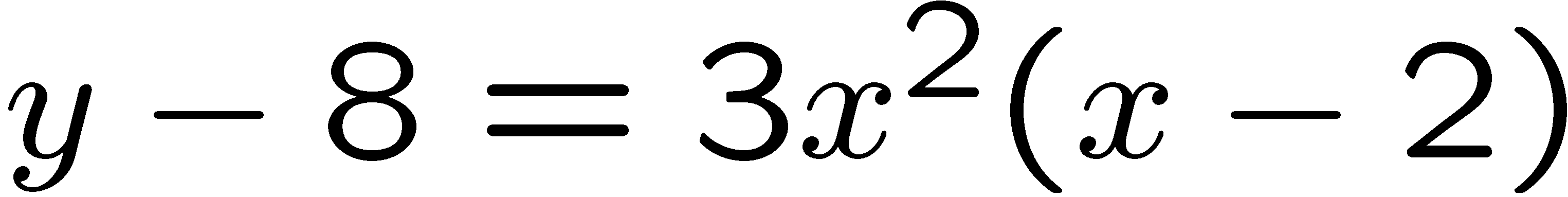 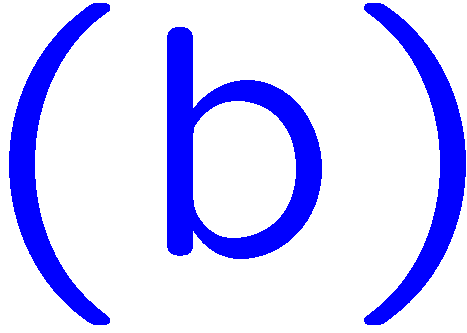 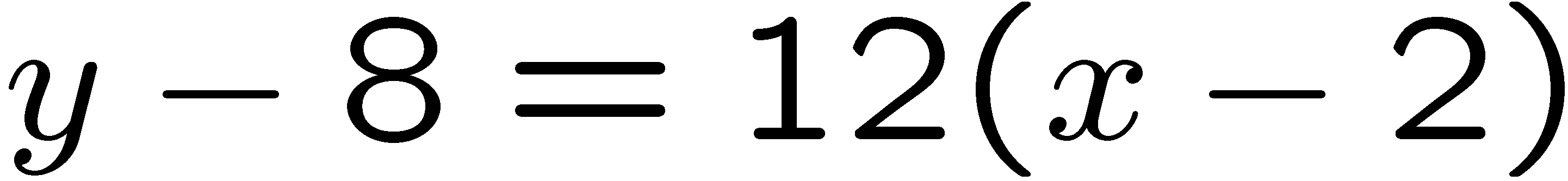 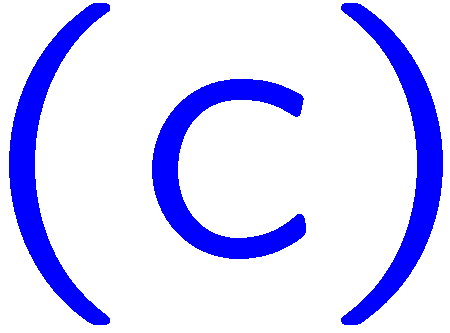 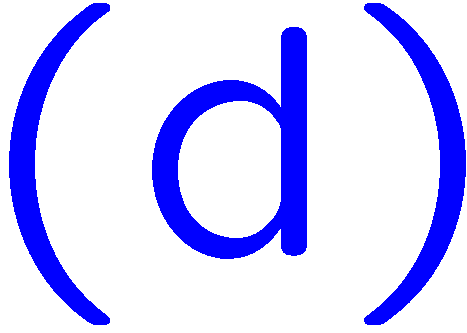 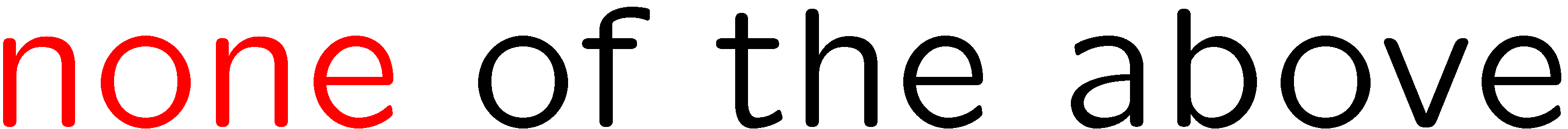 24
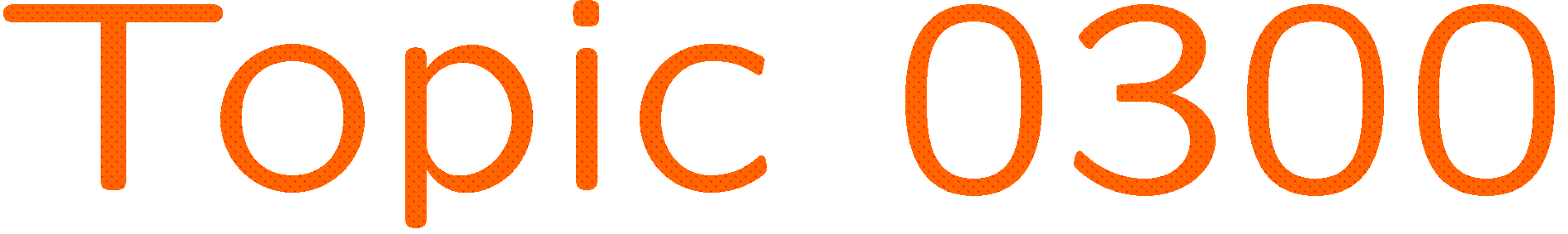 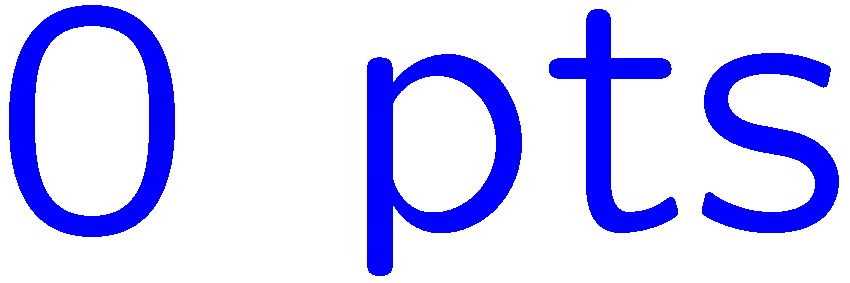 0 of 5
1+1=
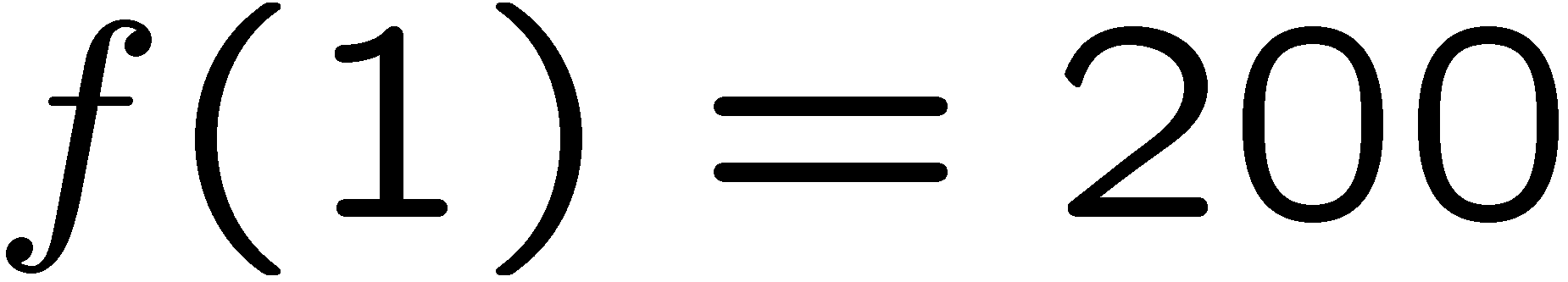 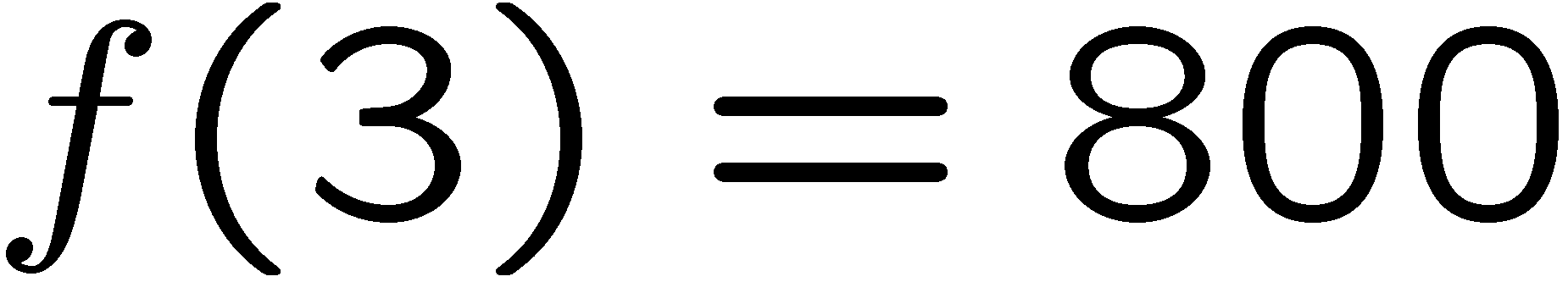 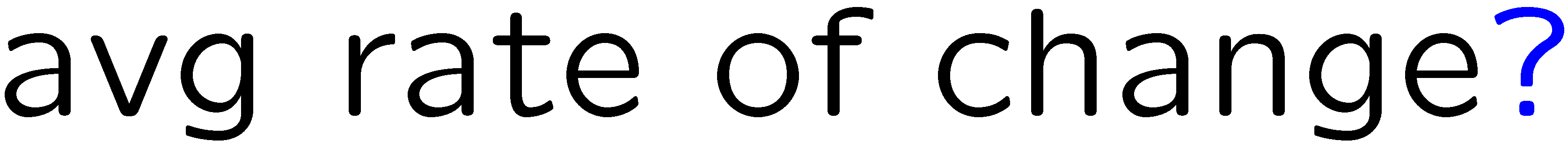 1
2
3
4
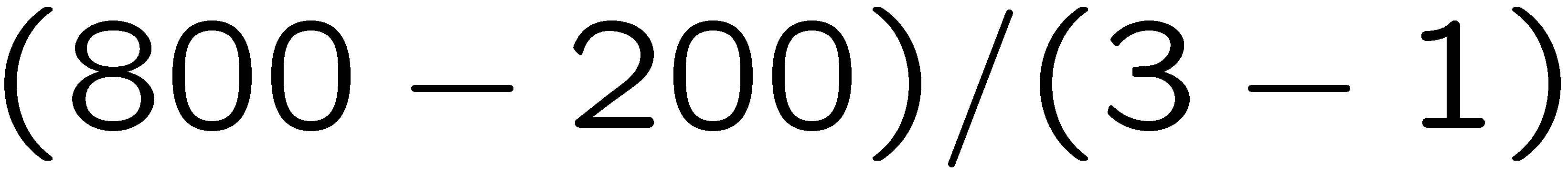 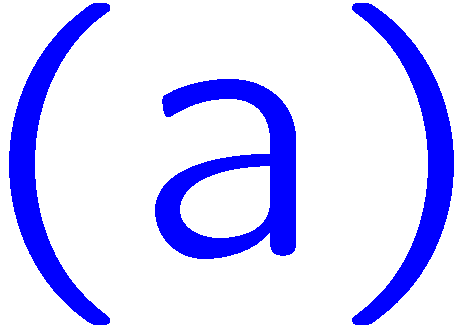 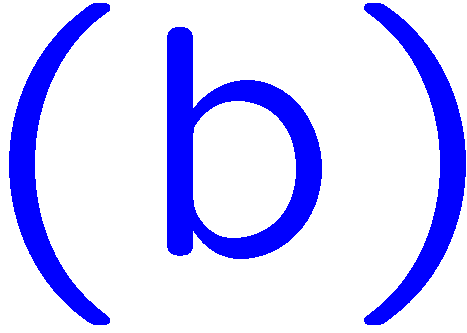 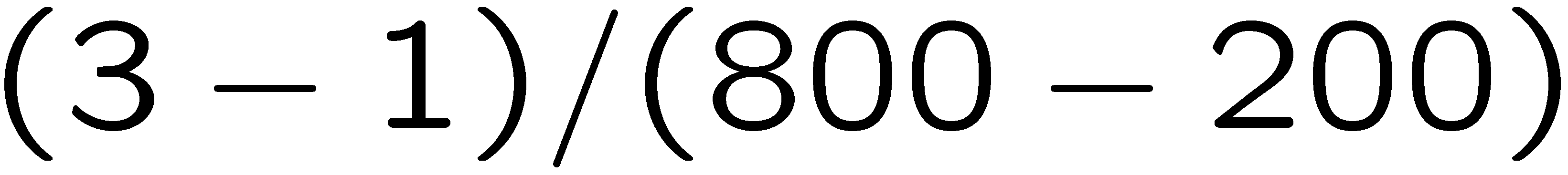 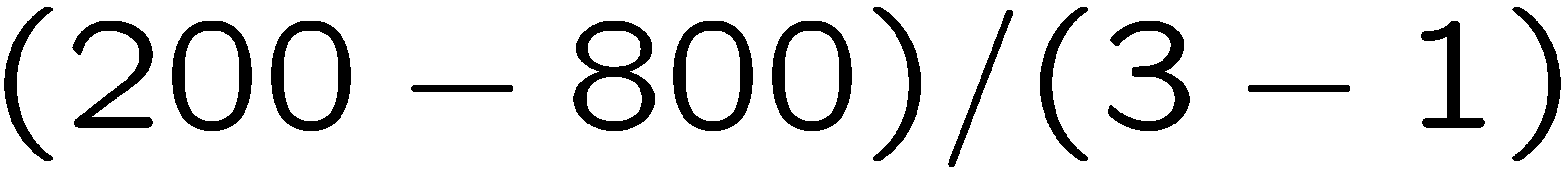 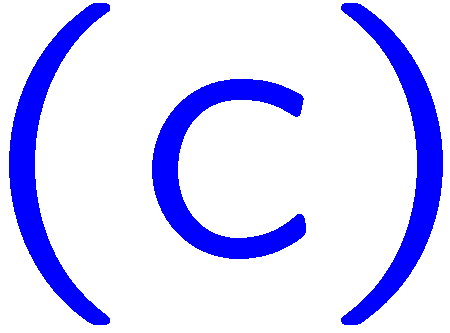 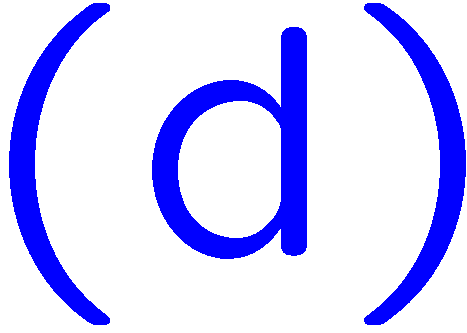 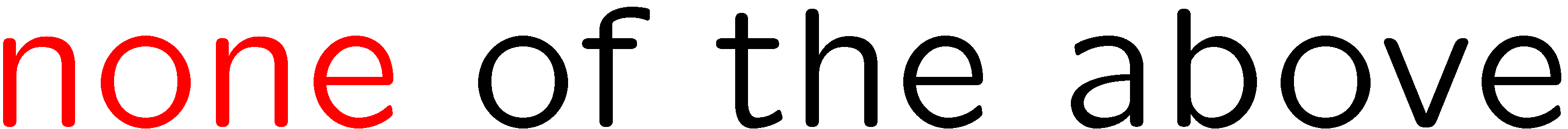 25
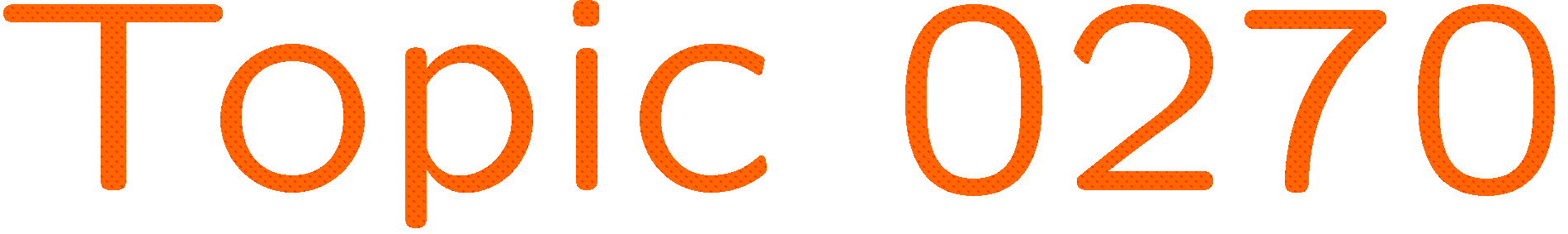 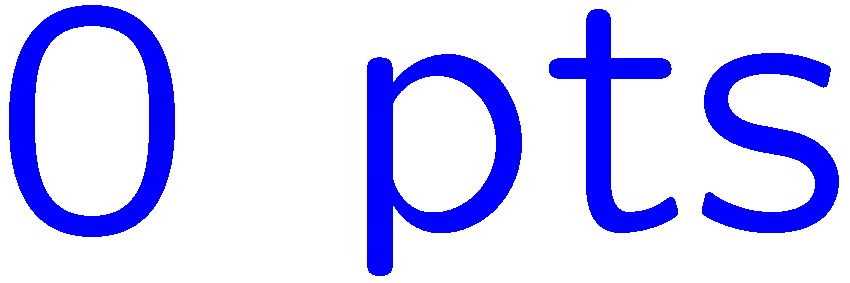 0 of 5
1+1=
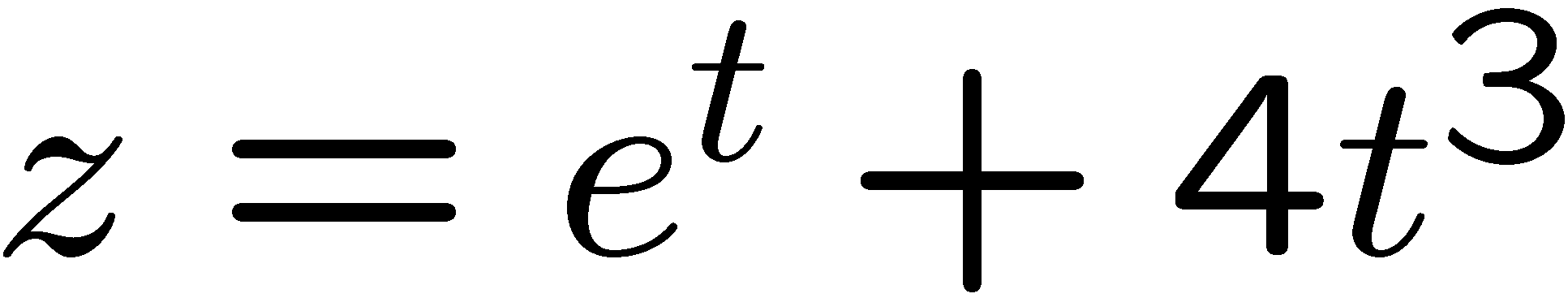 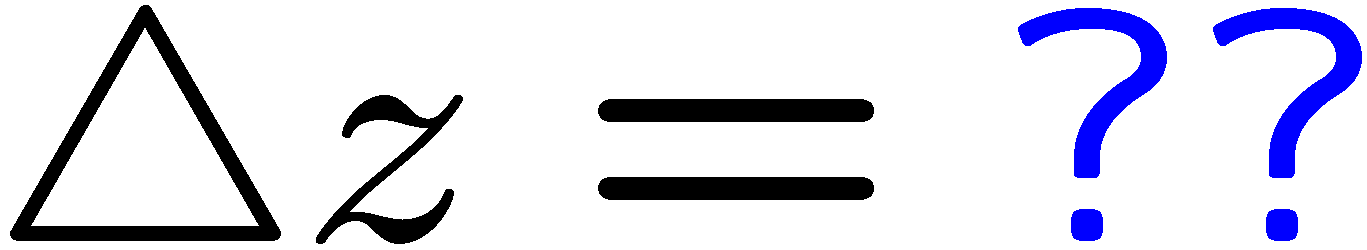 1
2
3
4
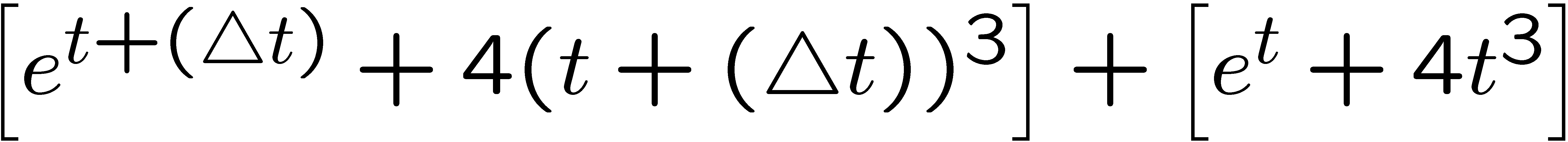 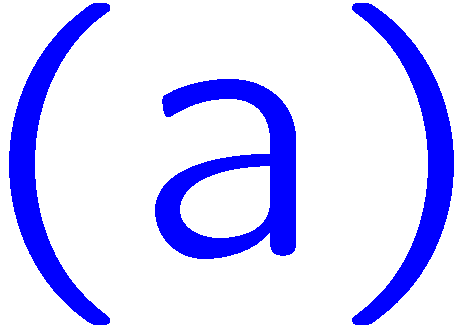 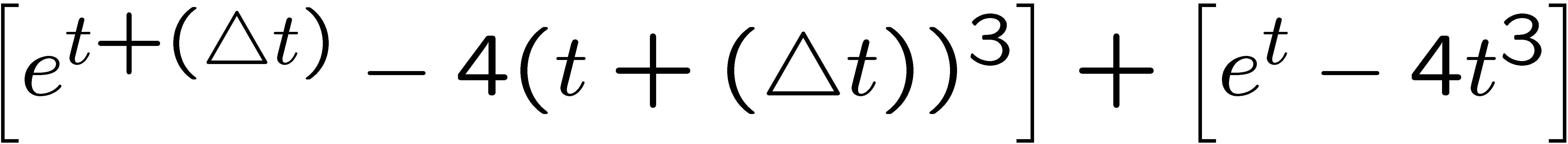 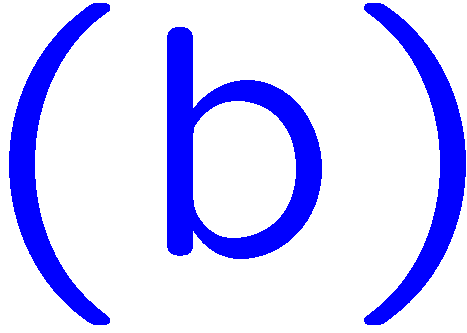 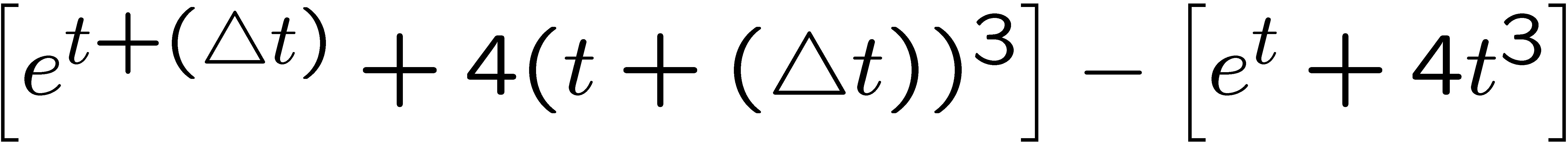 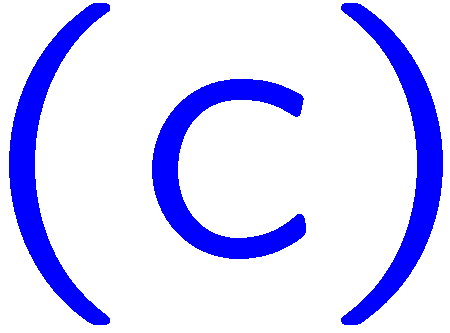 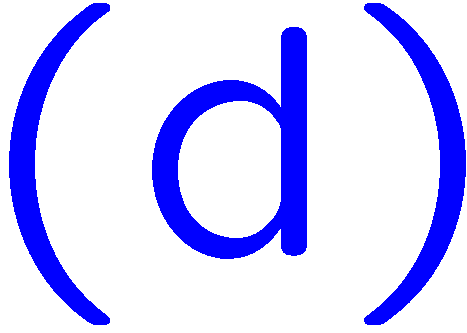 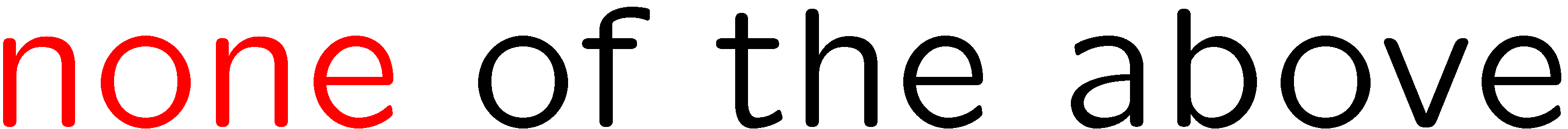 26
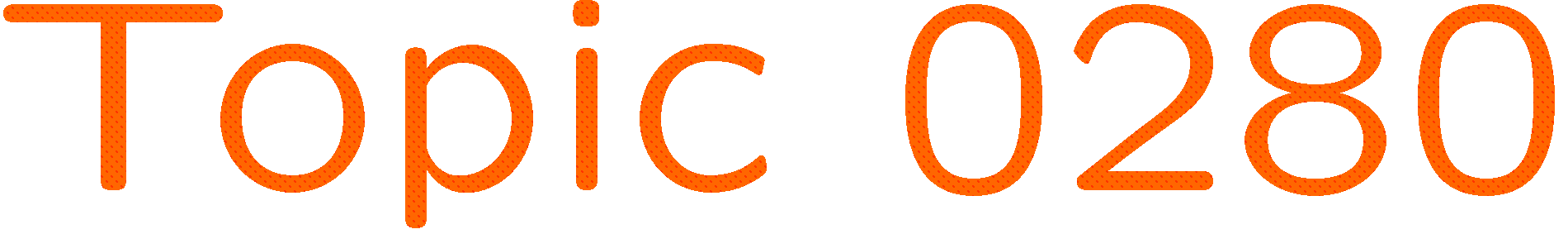 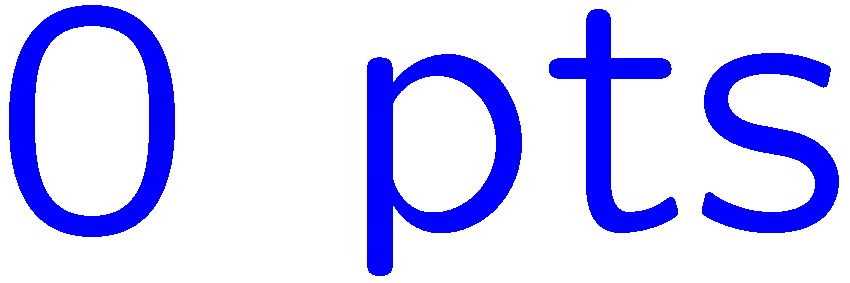 0 of 5
1+1=
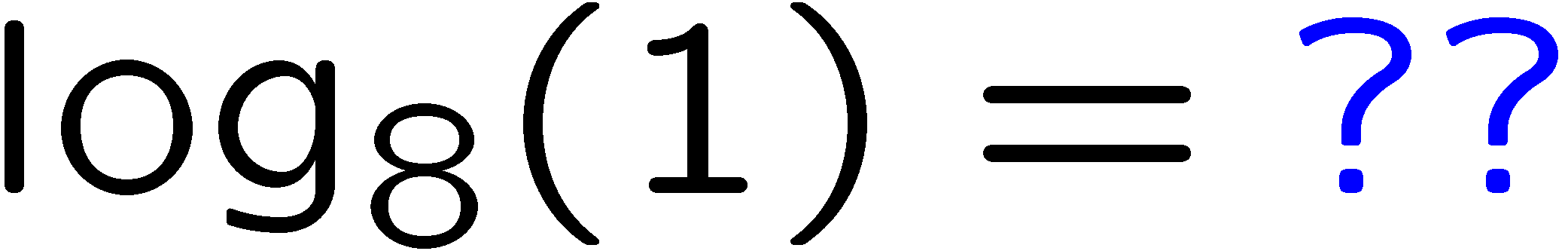 1
2
3
4
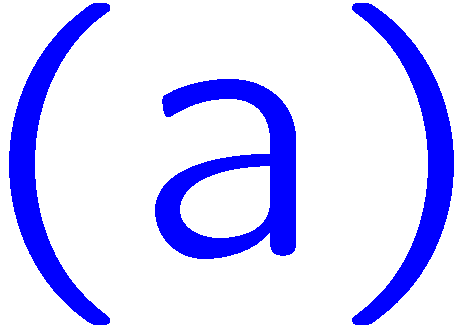 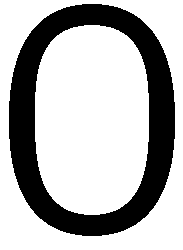 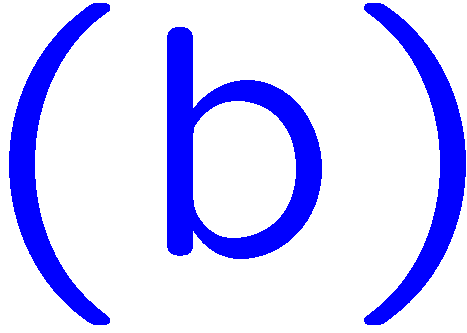 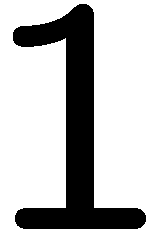 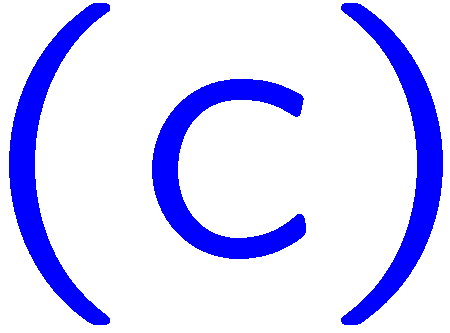 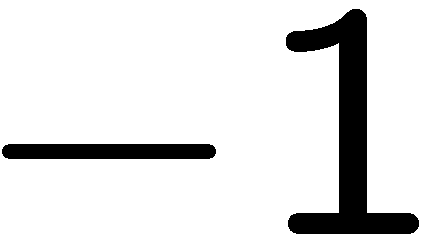 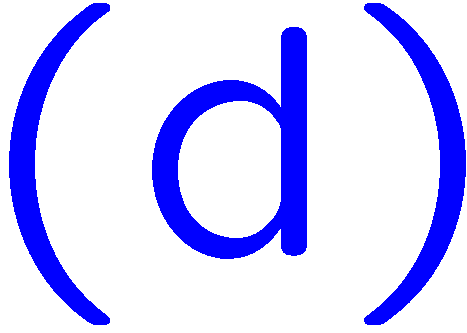 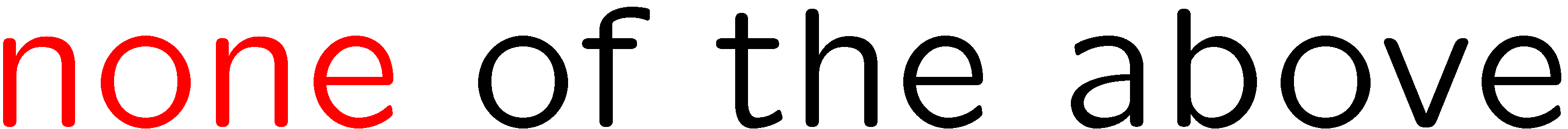 27
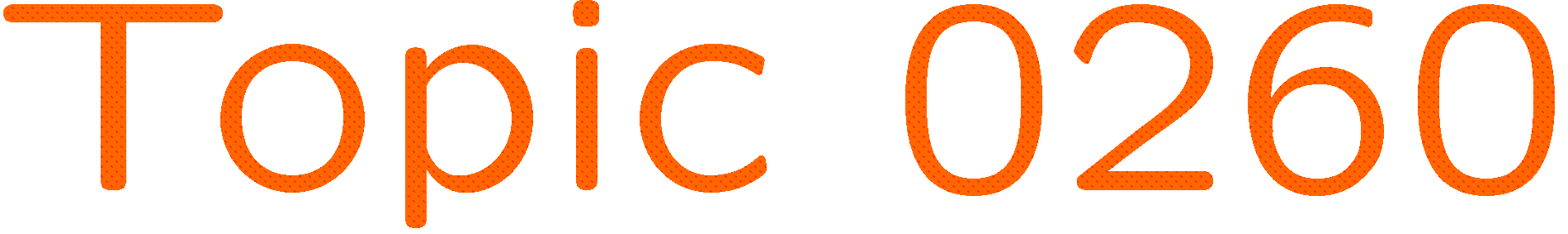 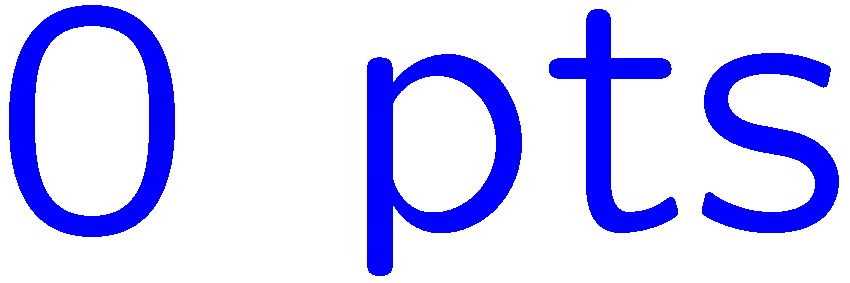 0 of 5
1+1=
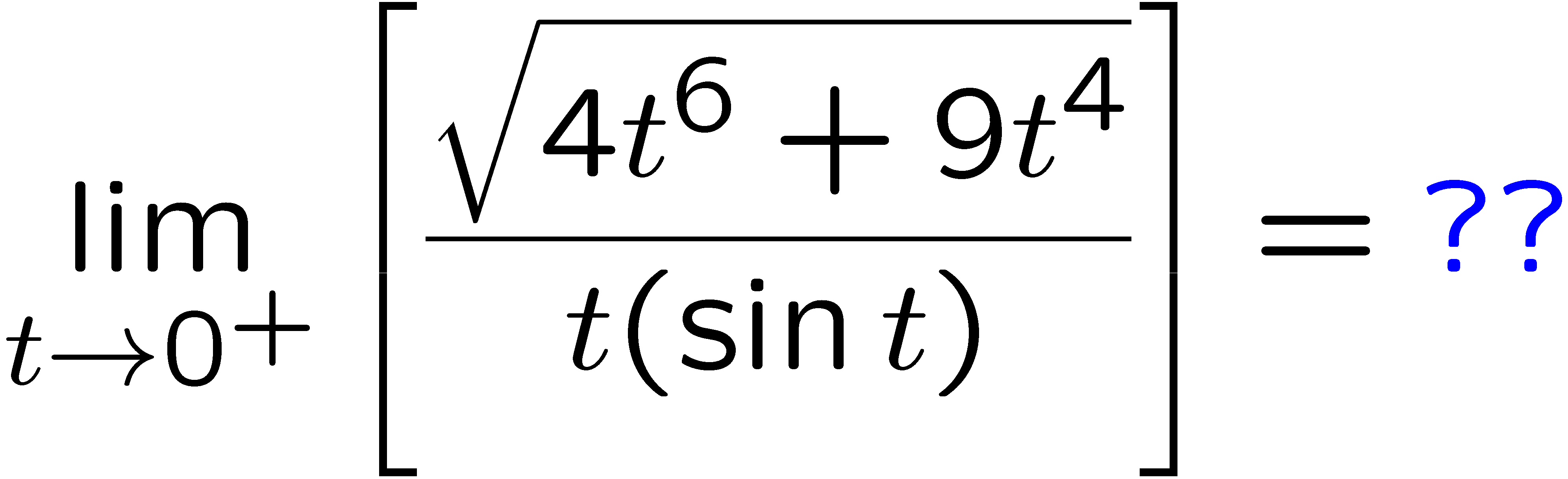 1
2
3
4
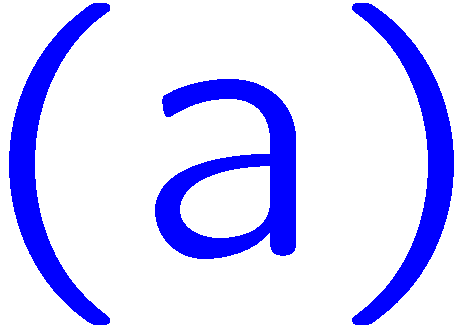 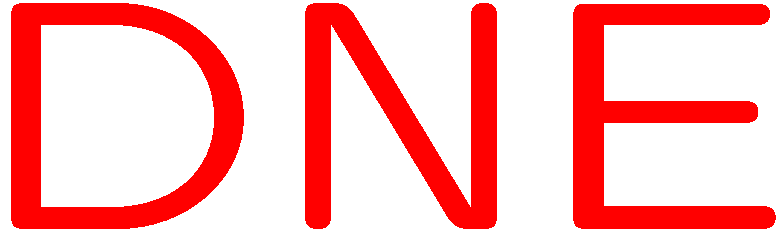 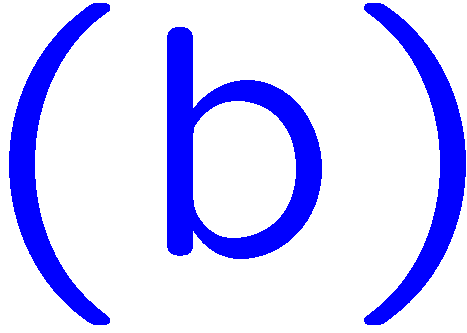 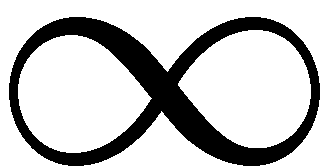 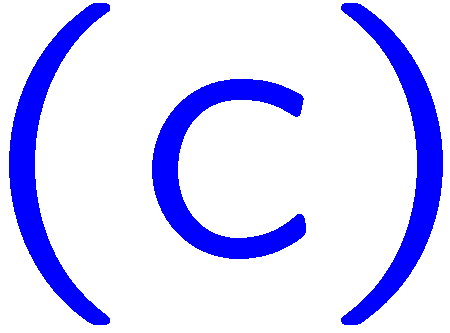 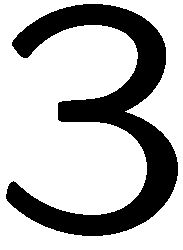 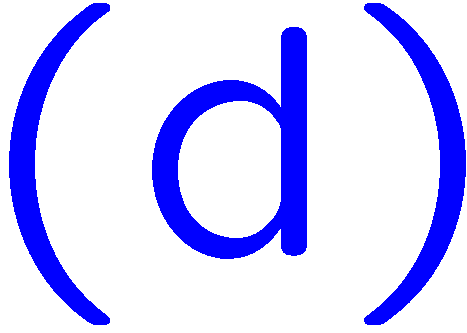 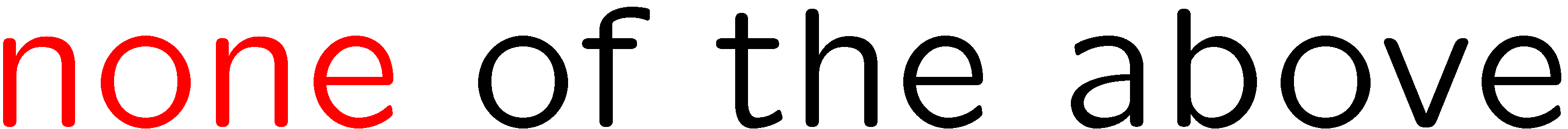 28
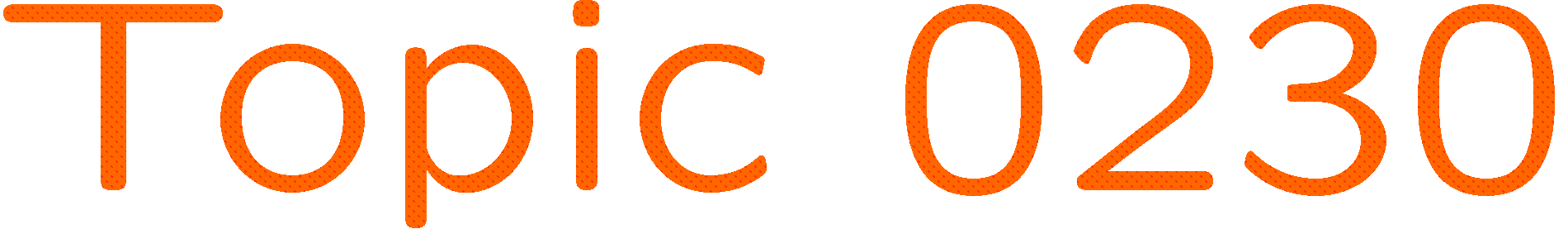 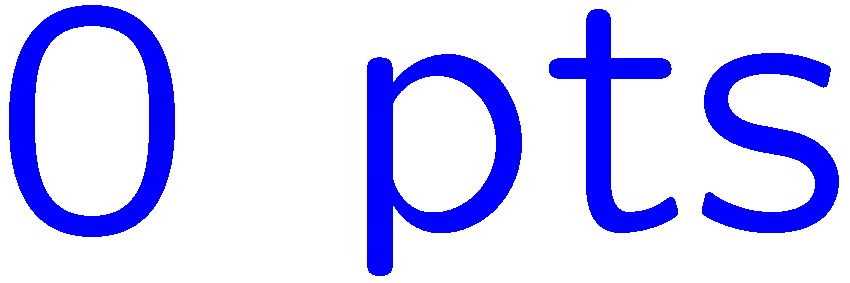 0 of 5
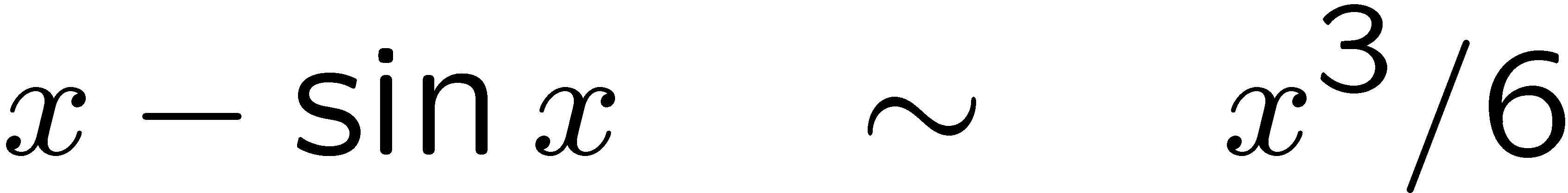 1+1=
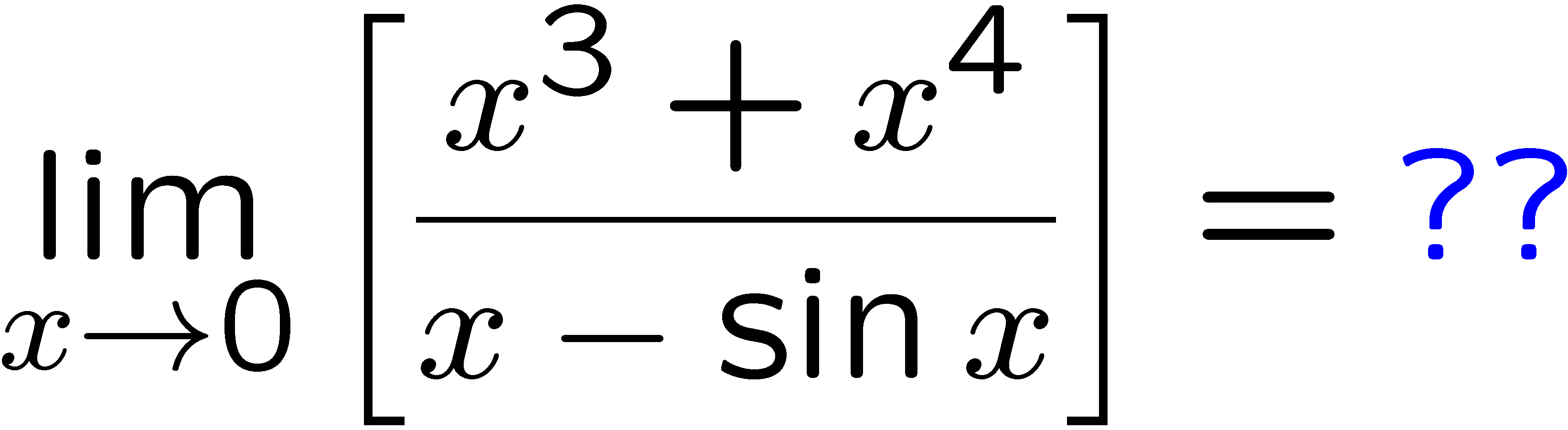 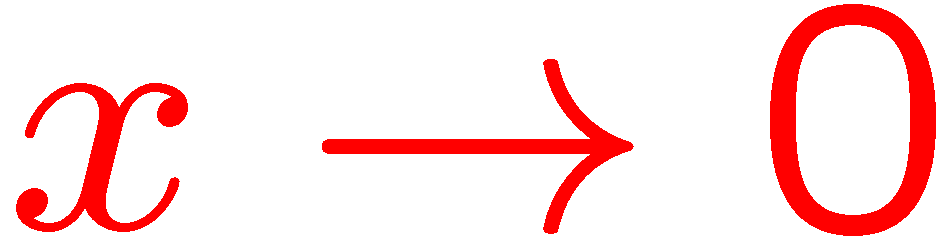 1
2
3
4
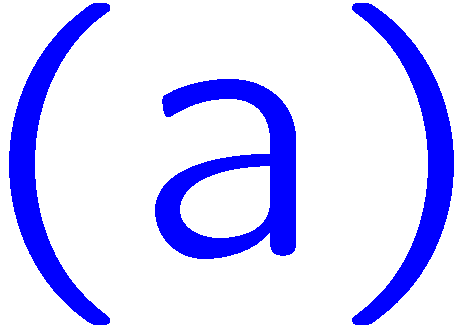 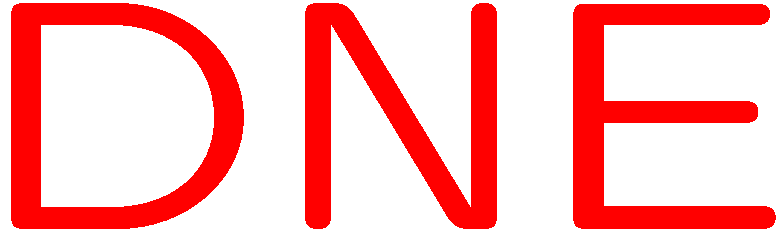 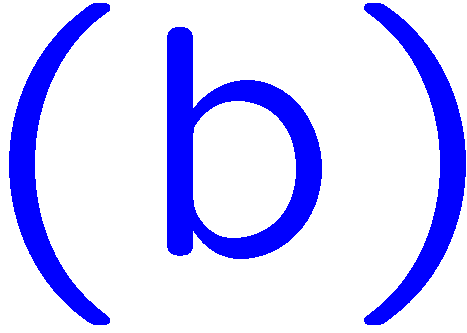 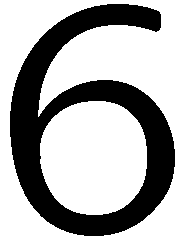 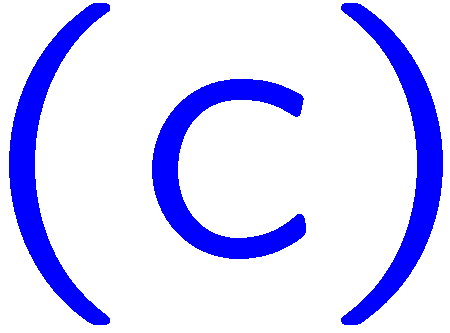 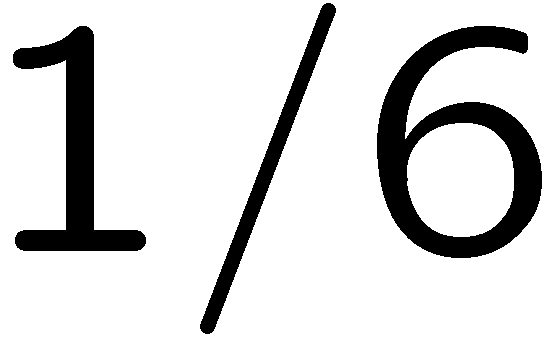 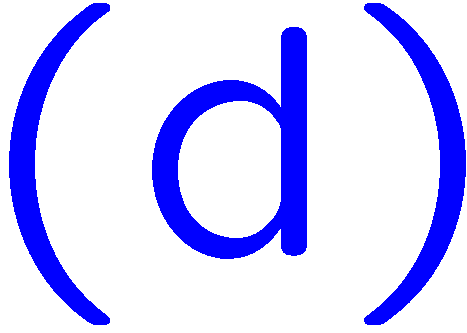 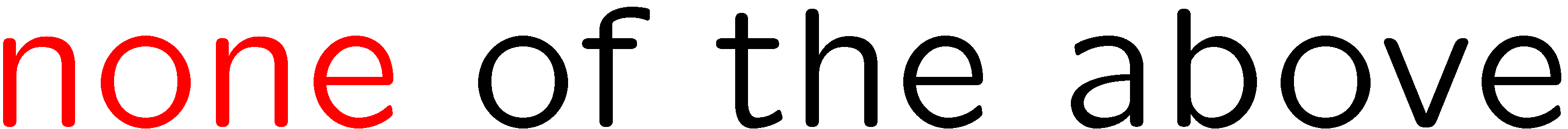 29
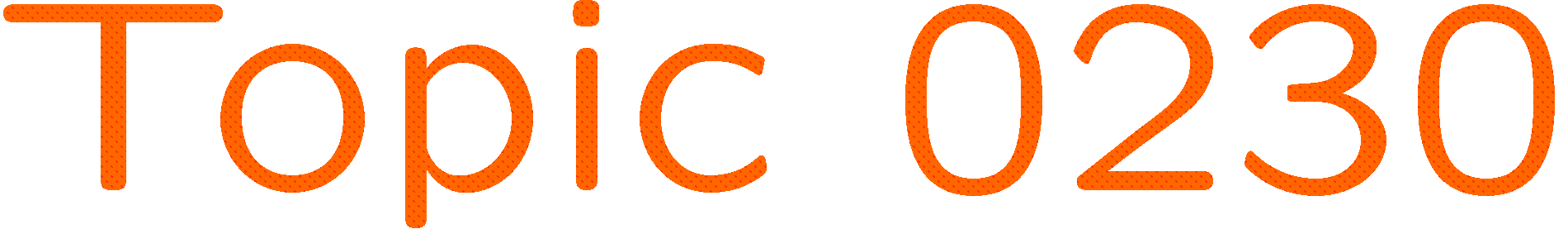 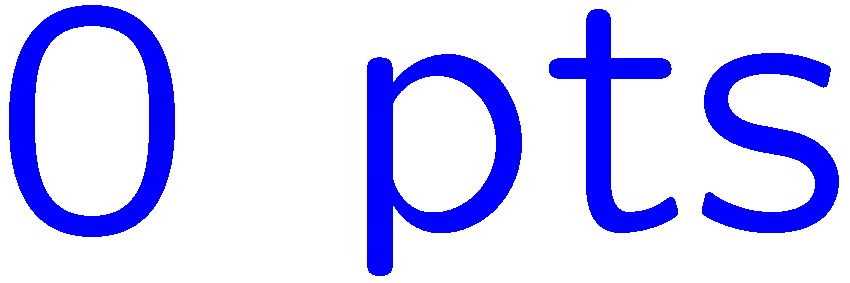 0 of 5
1+1=
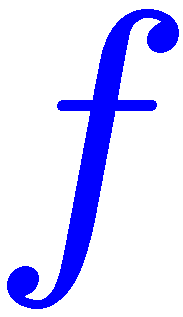 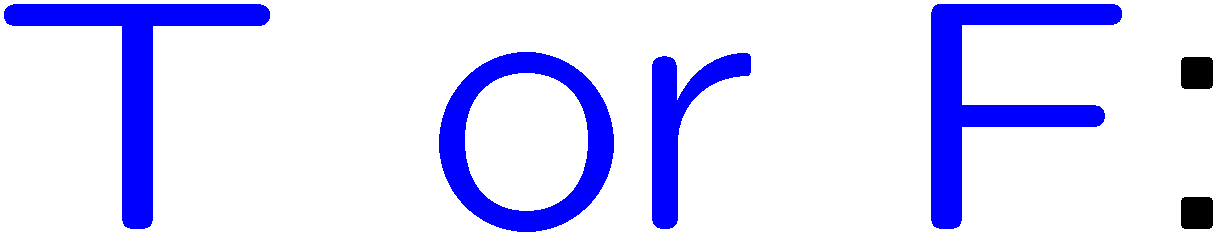 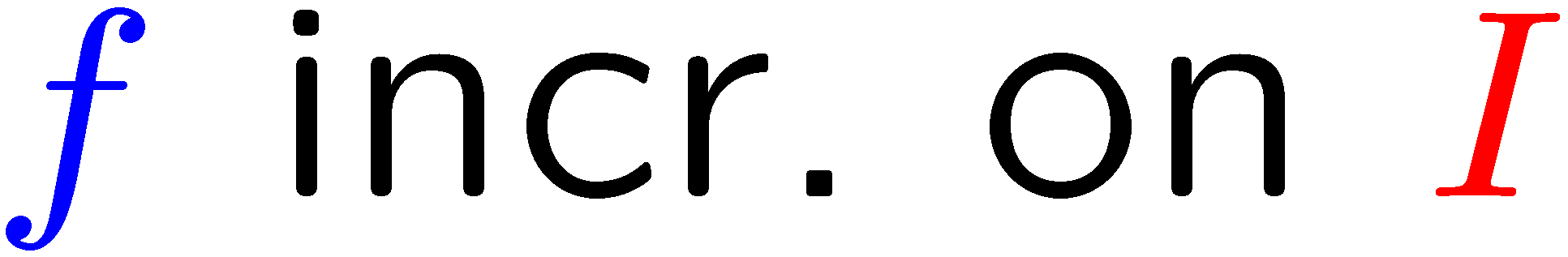 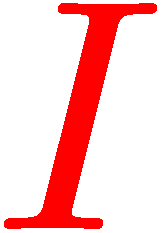 1
2
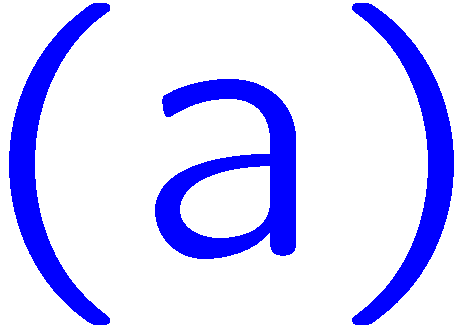 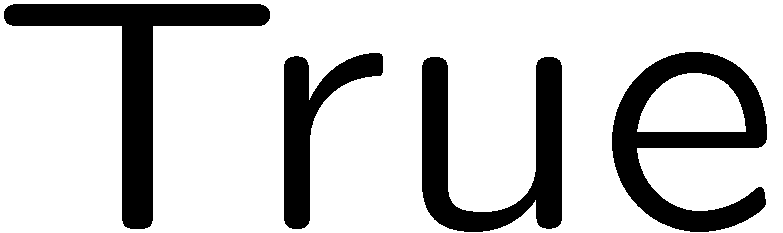 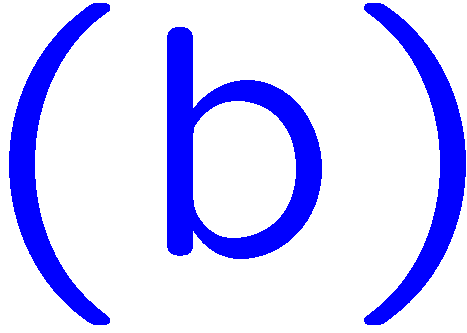 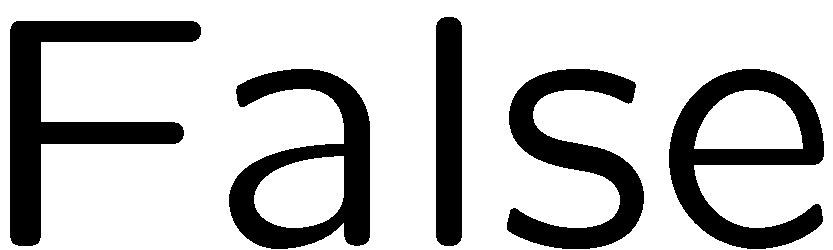 30
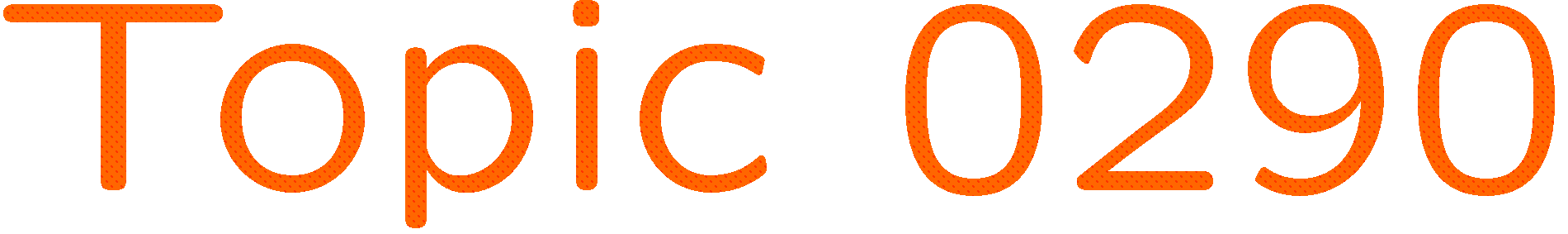 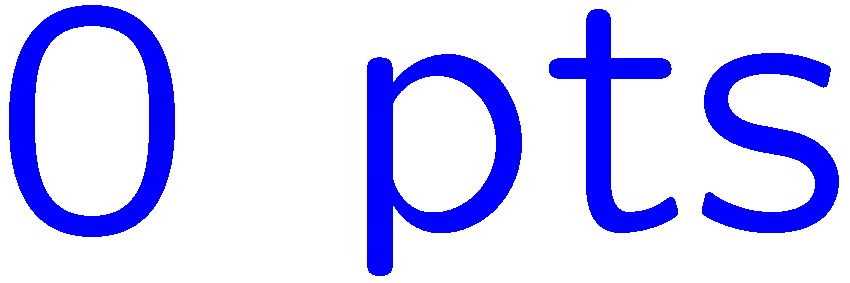 0 of 5
1+1=
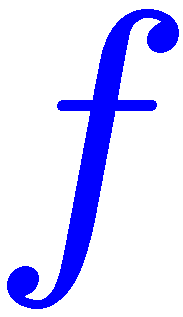 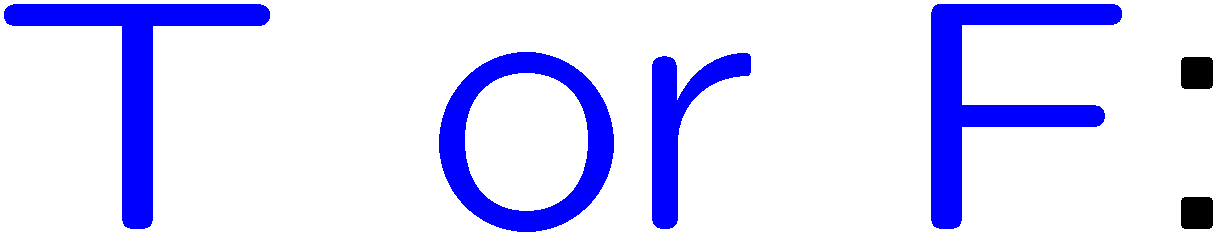 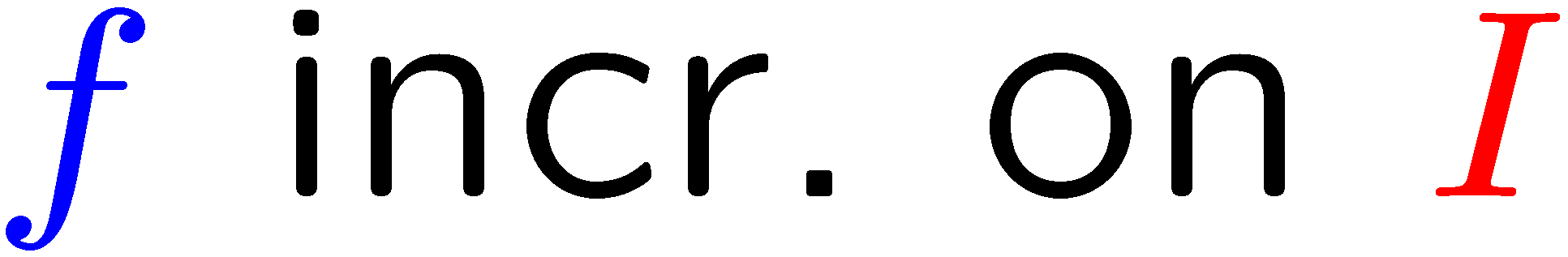 1
2
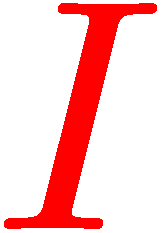 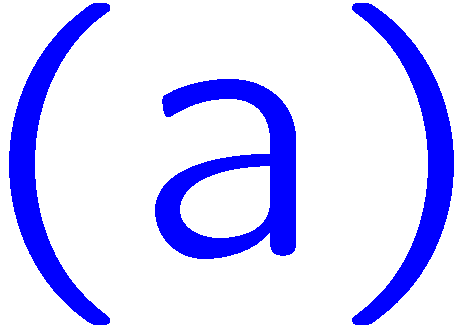 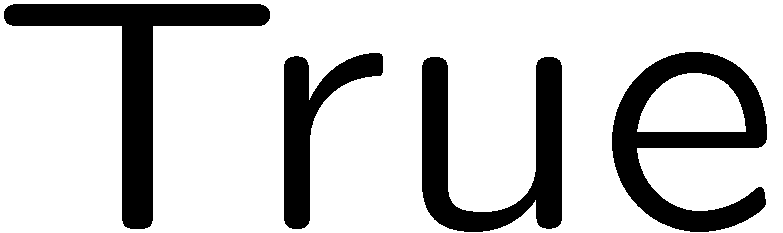 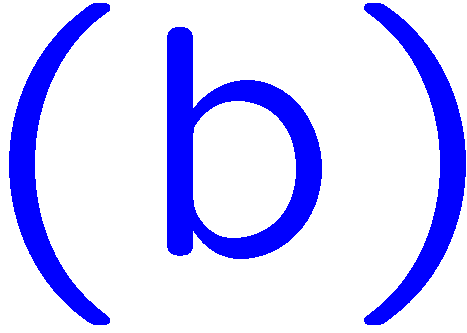 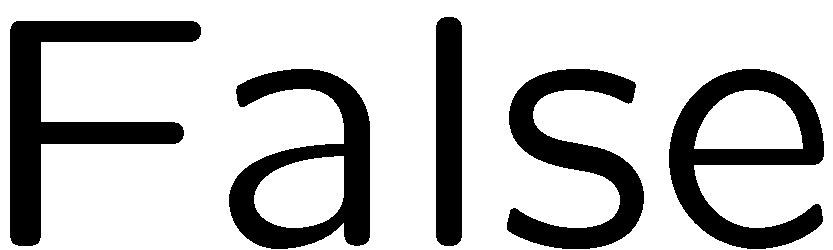 31
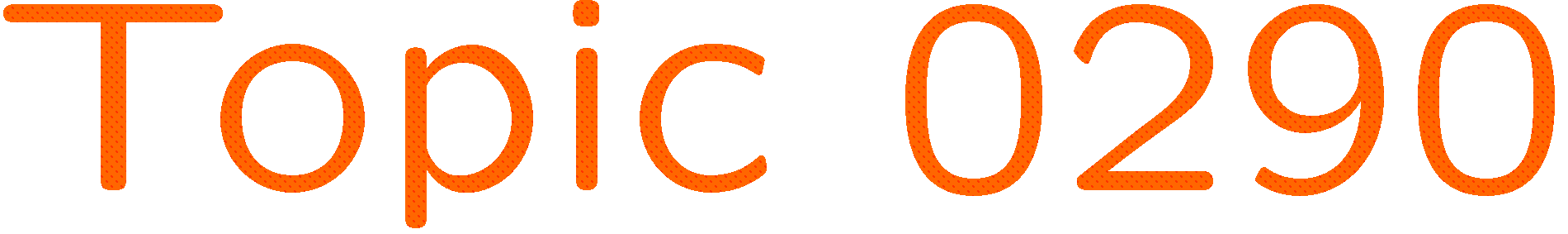 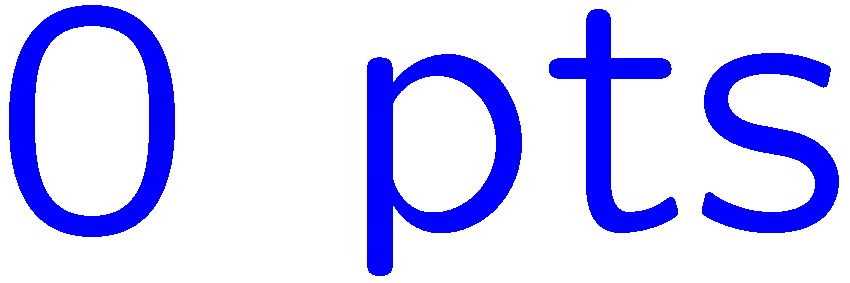 0 of 5
1+1=
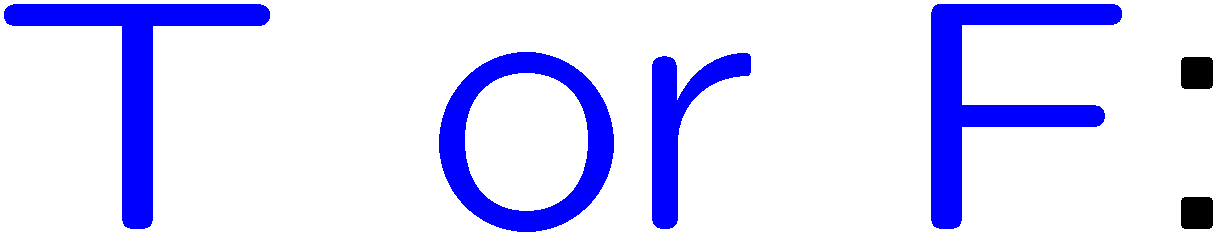 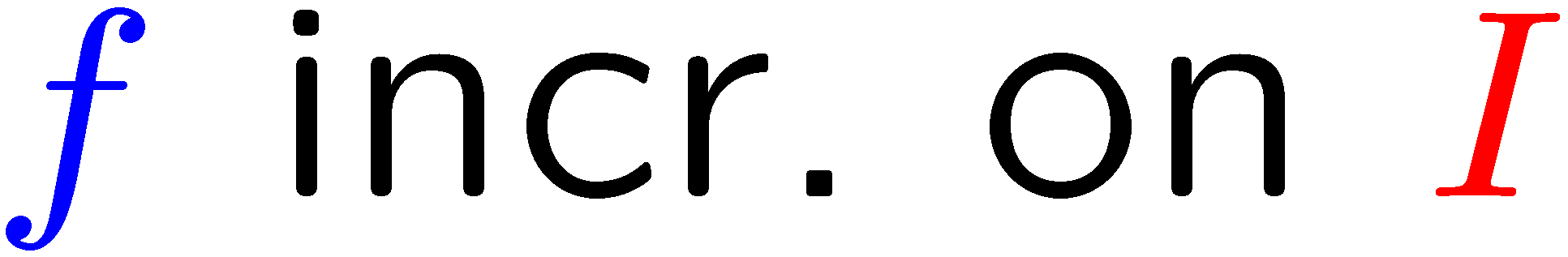 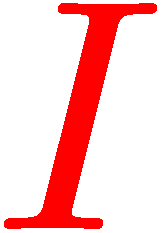 1
2
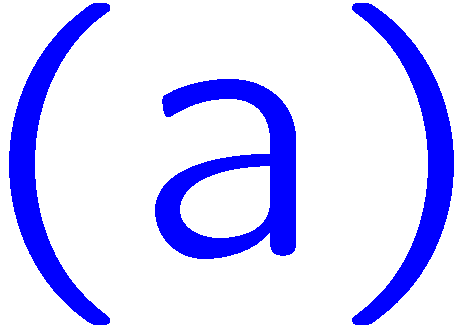 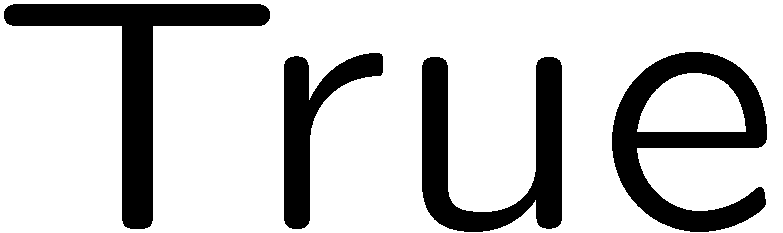 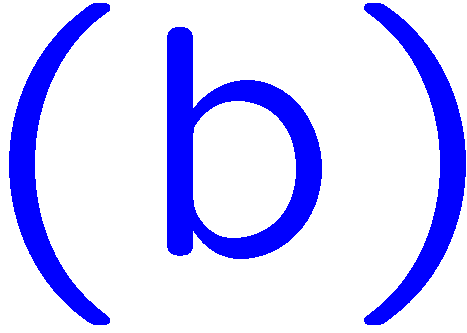 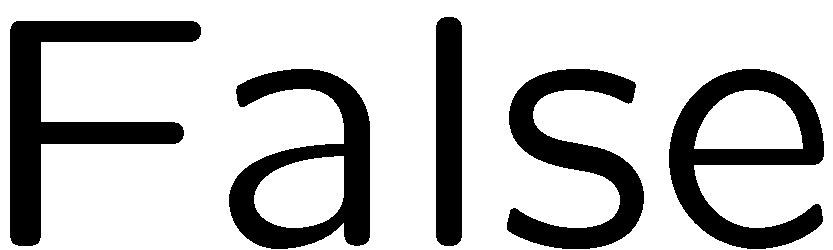 32
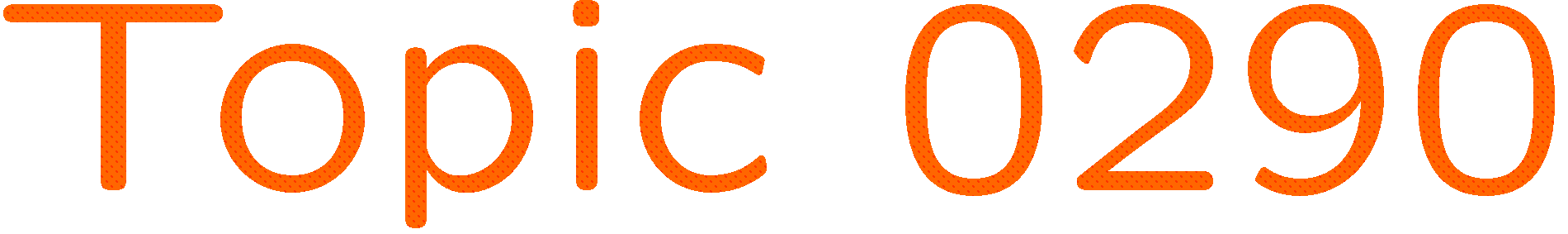 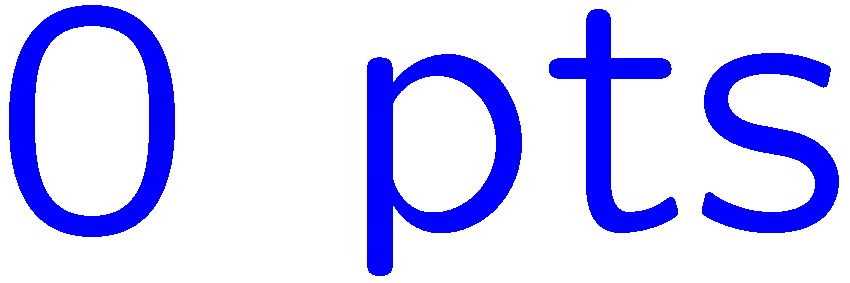 0 of 5
1+1=
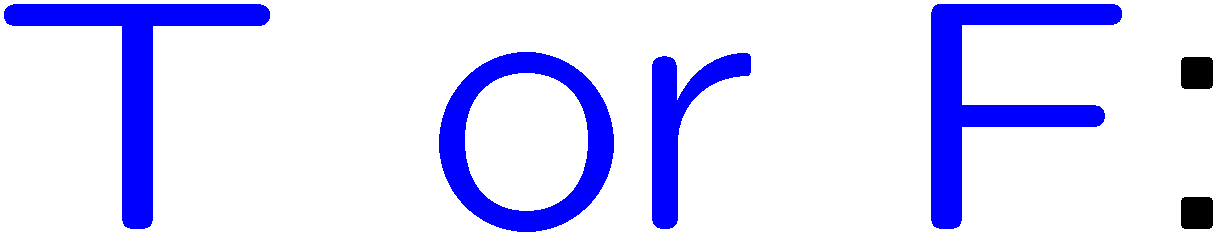 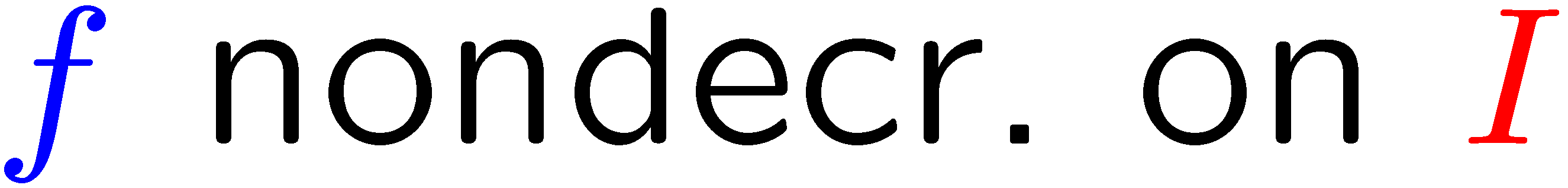 1
2
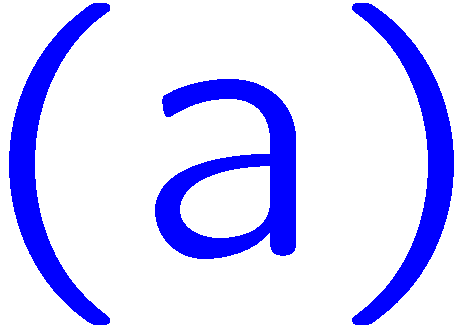 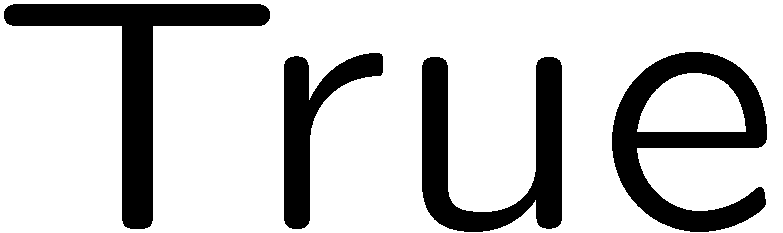 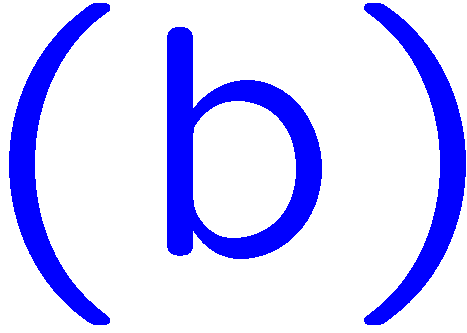 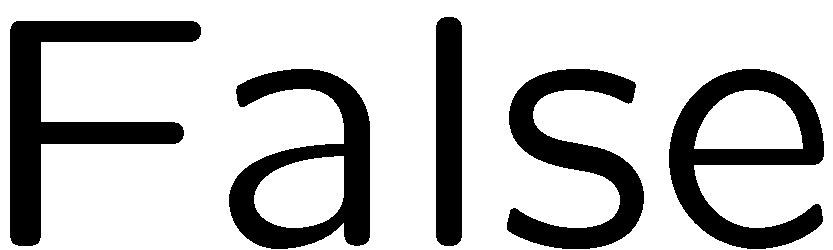 33
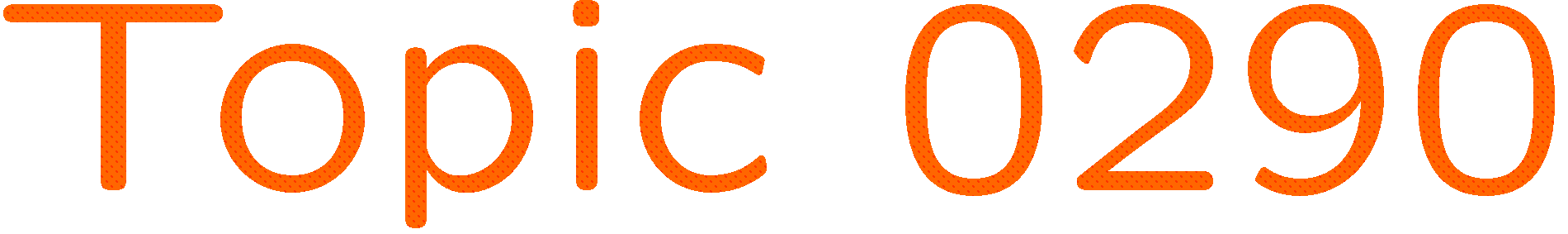 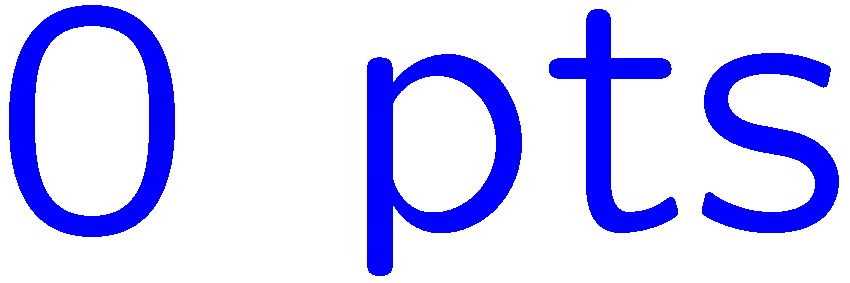 0 of 5
1+1=
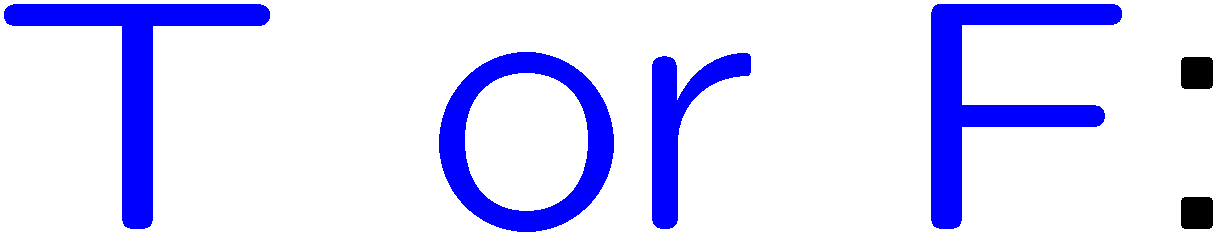 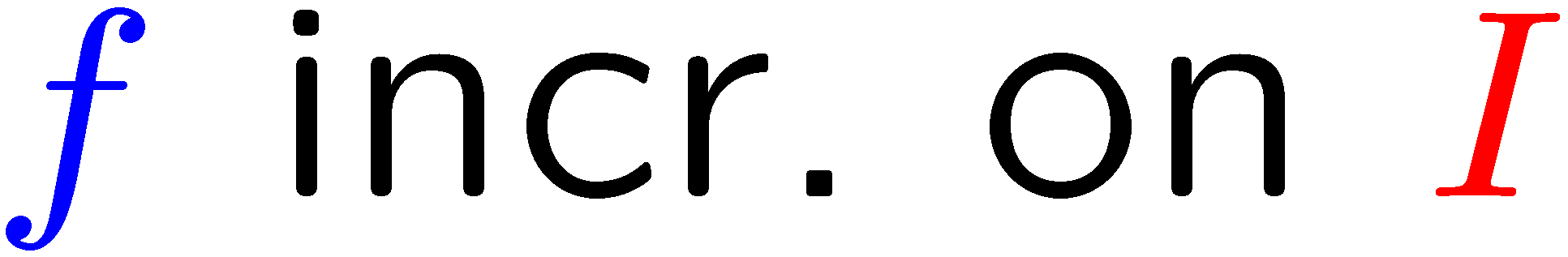 1
2
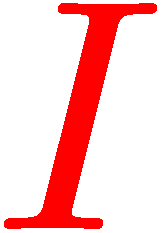 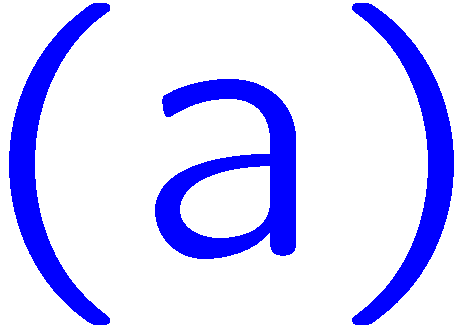 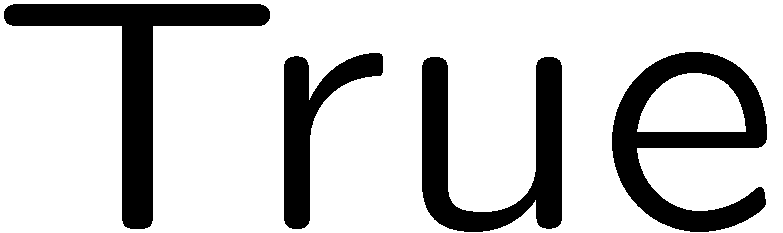 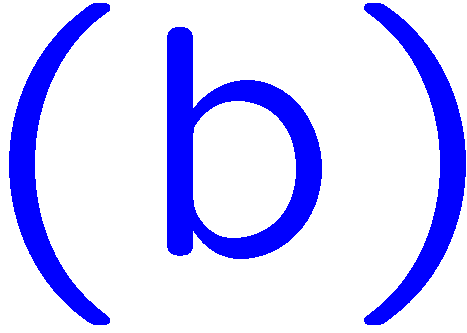 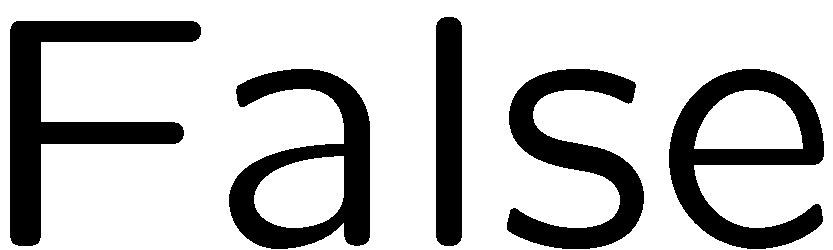 34
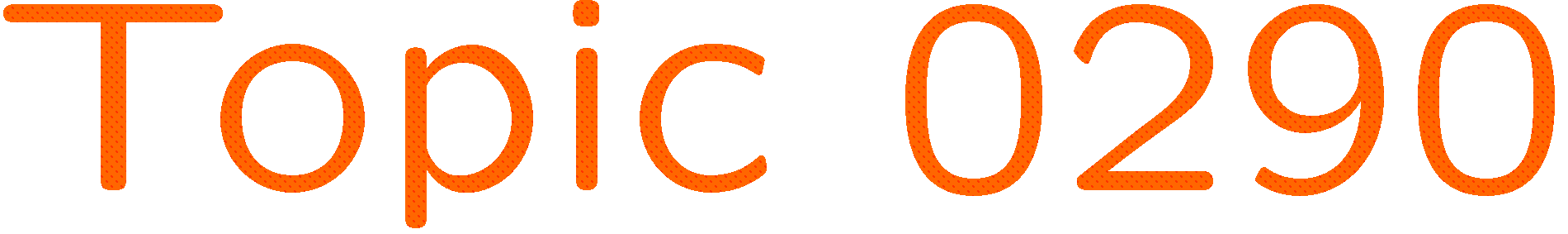 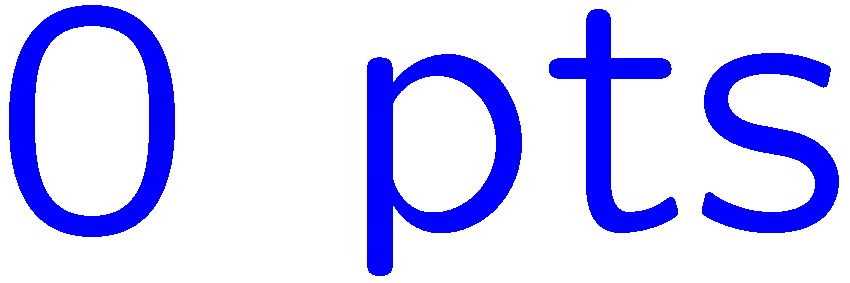 0 of 5
1+1=
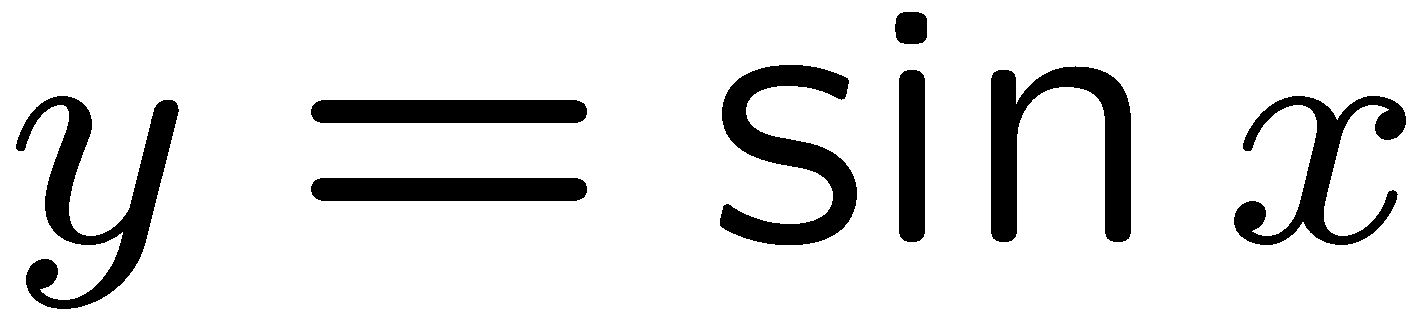 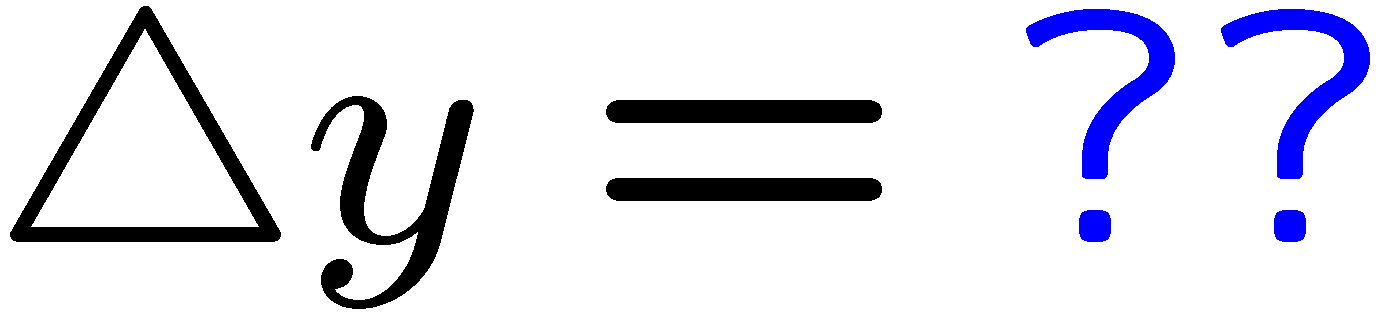 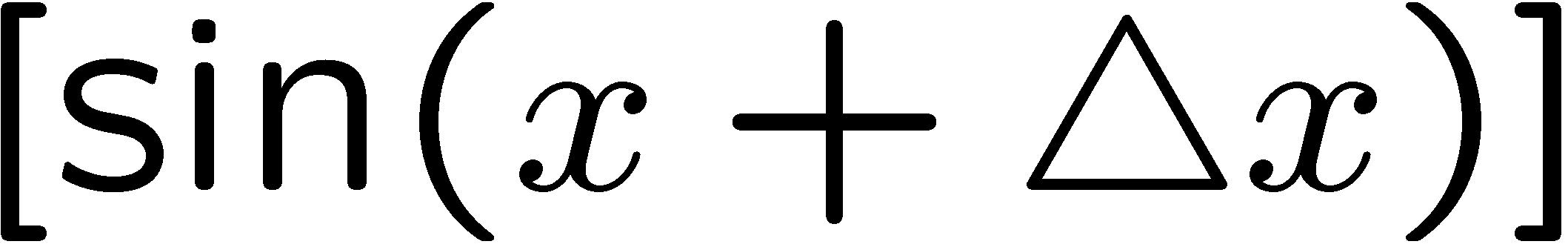 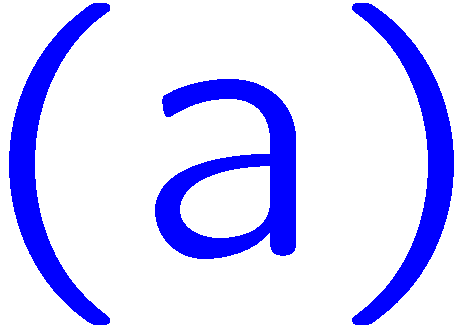 1
2
3
4
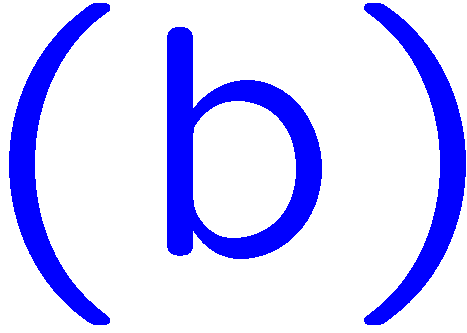 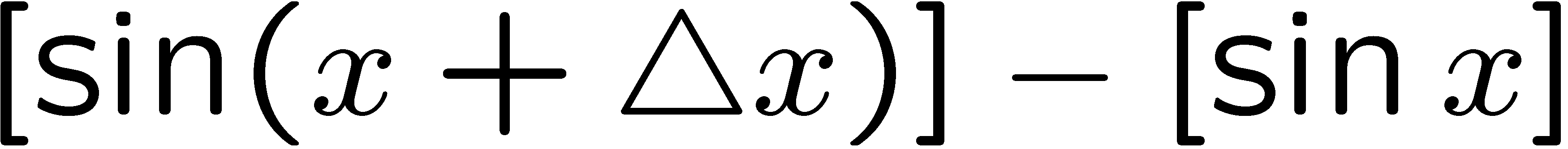 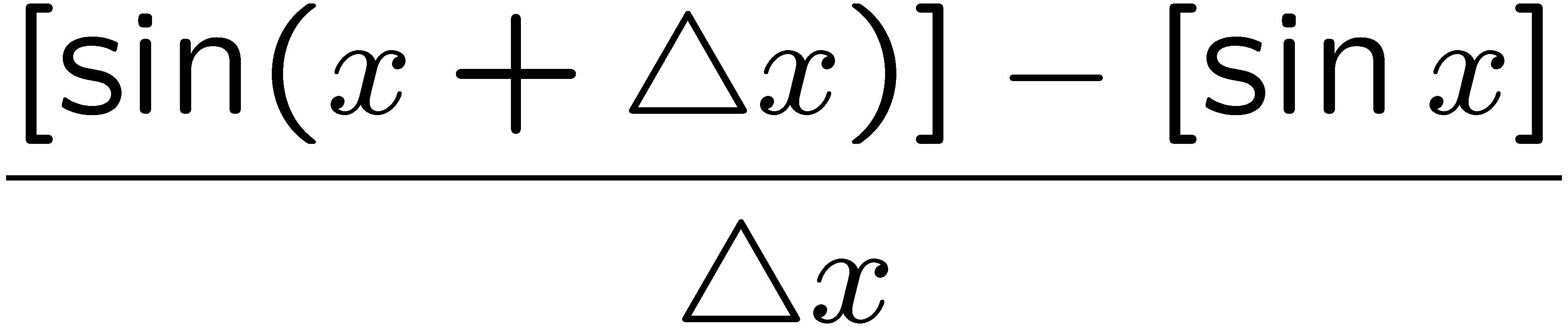 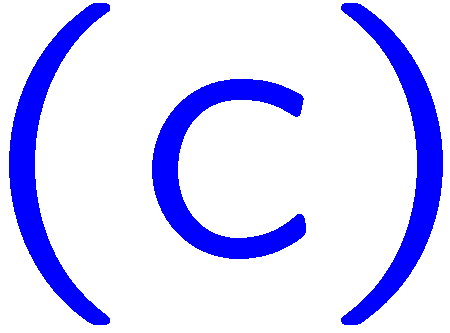 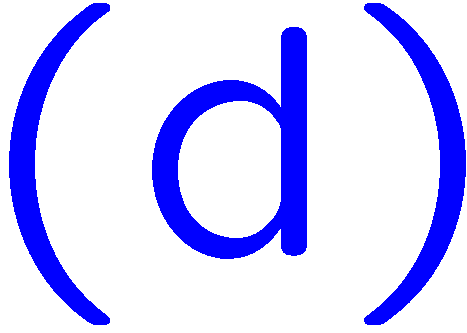 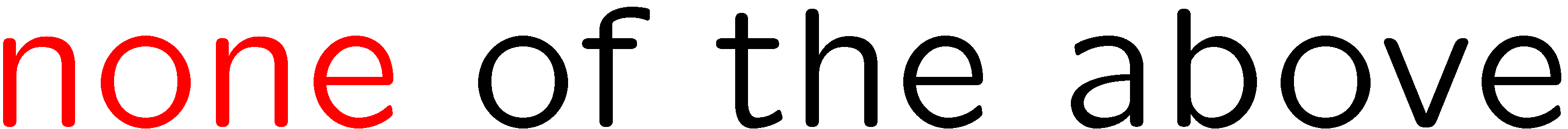 35
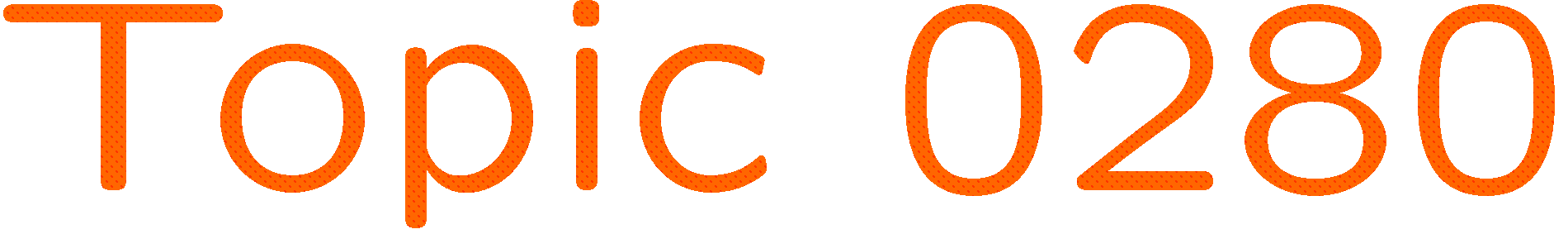 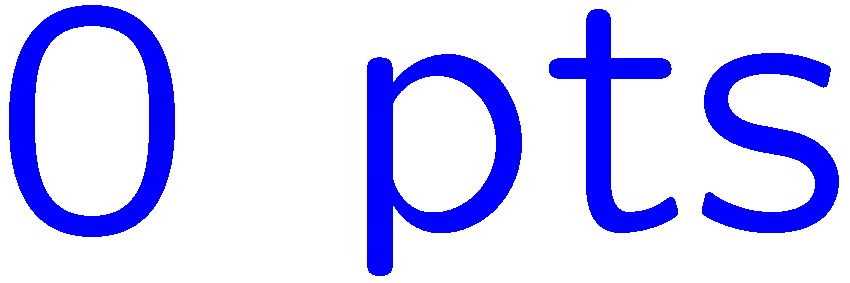 0 of 5
1+1=
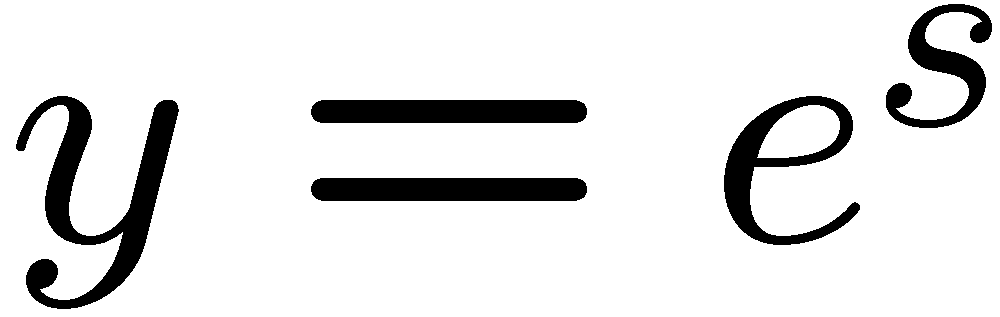 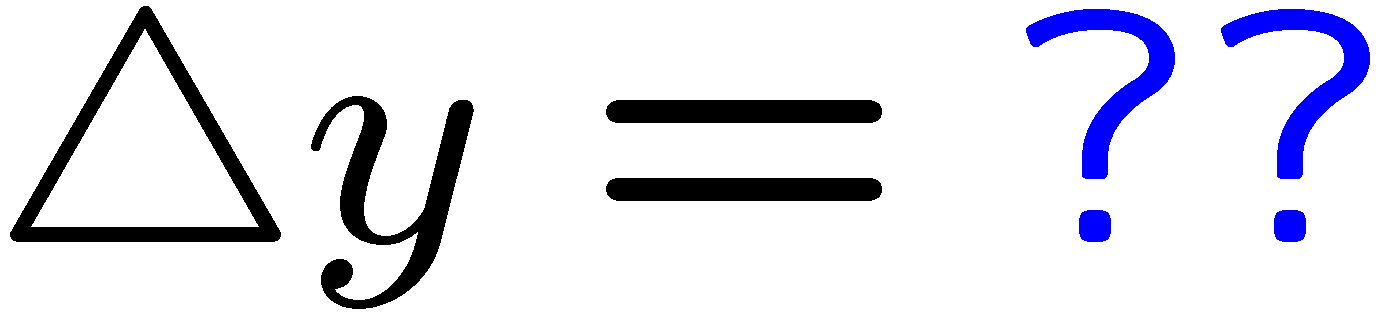 1
2
3
4
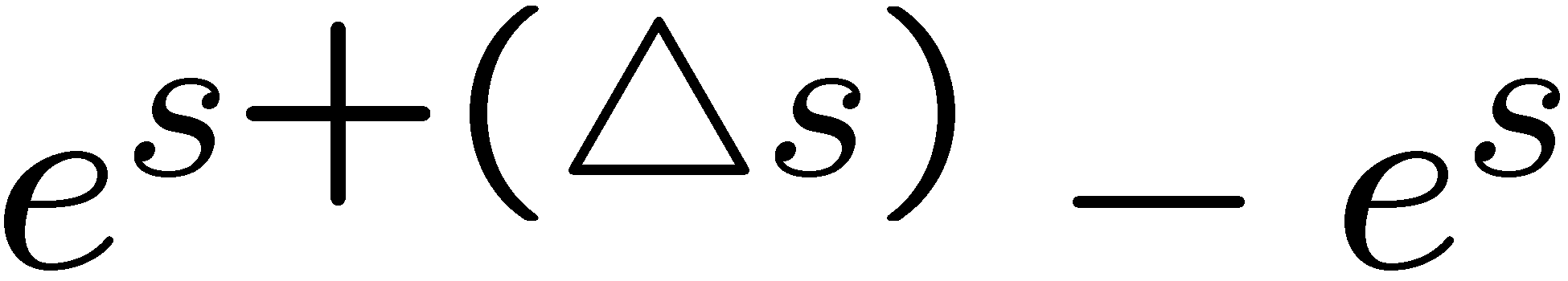 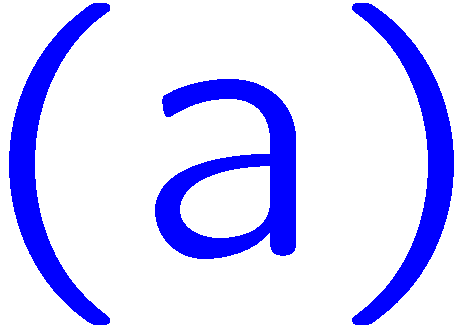 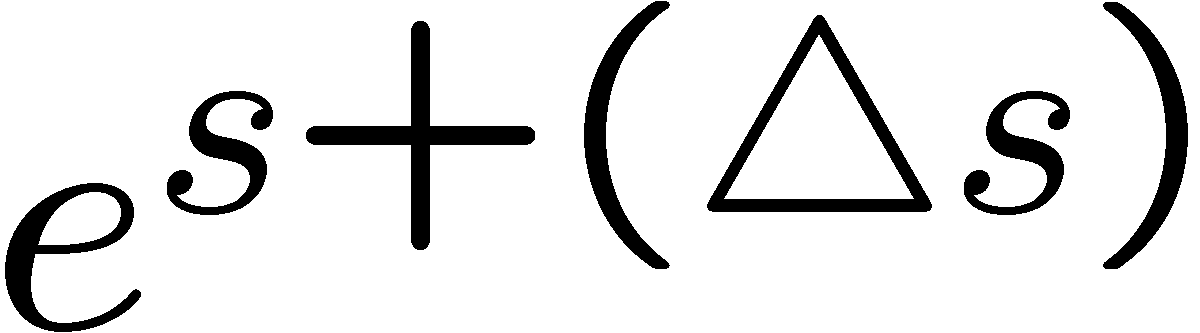 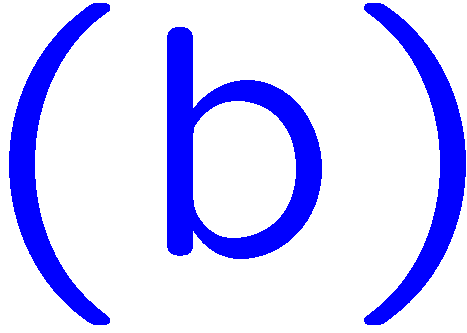 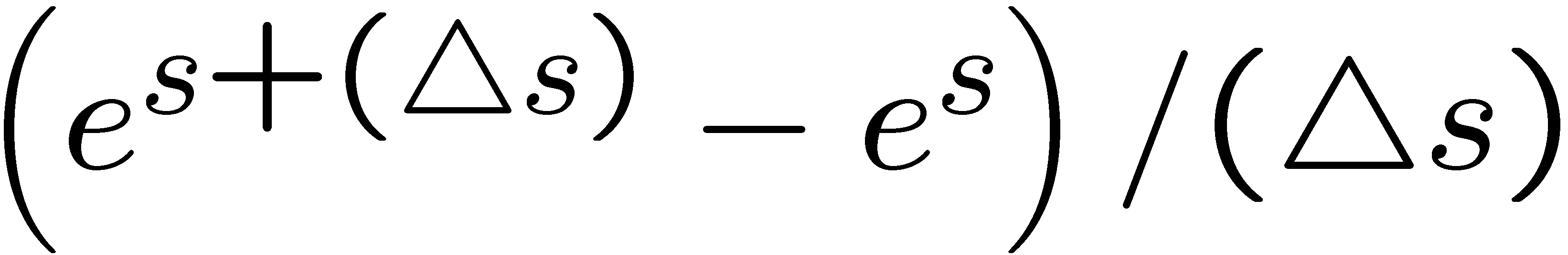 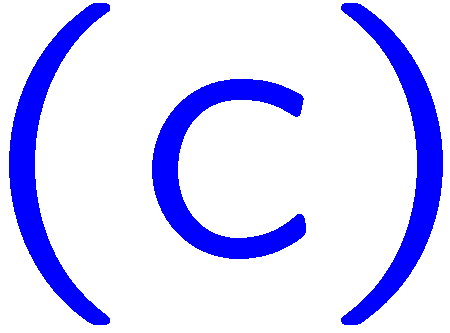 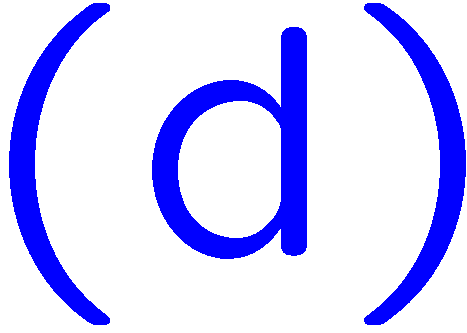 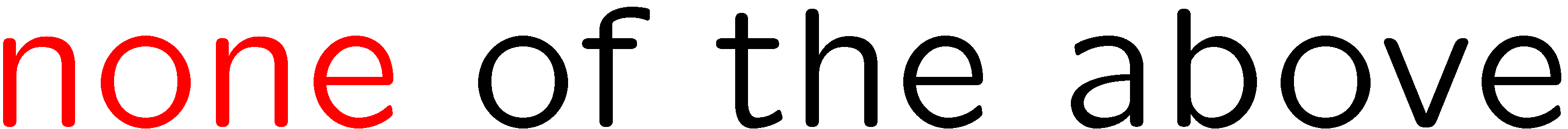 36
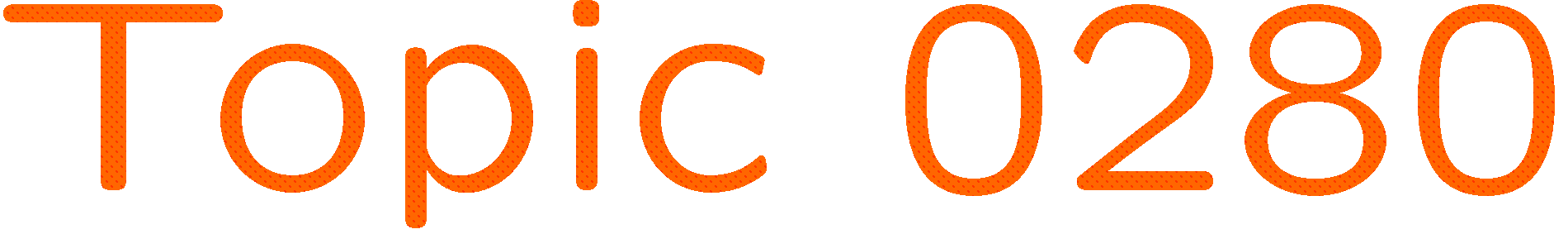 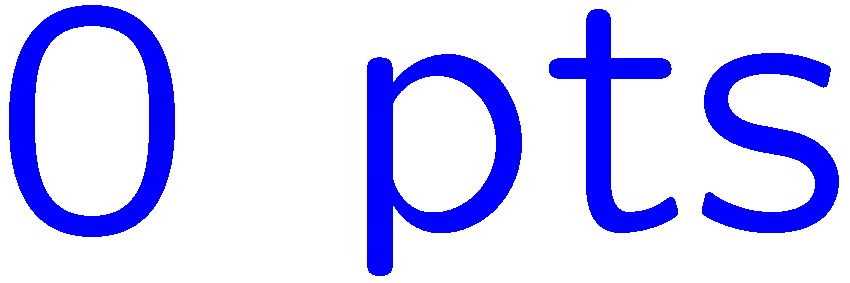 0 of 5
1+1=
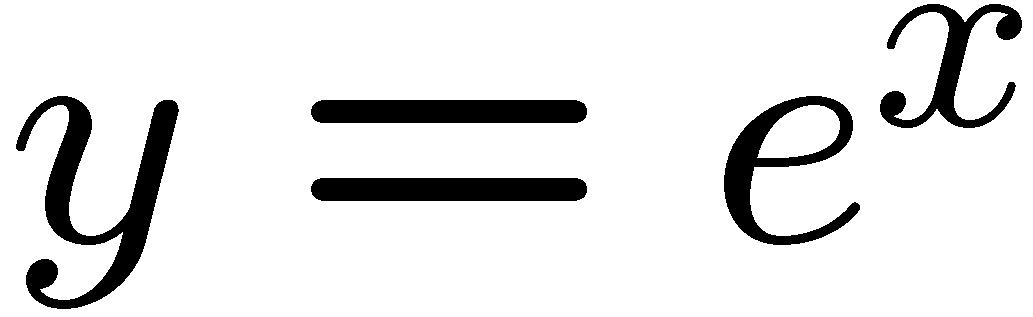 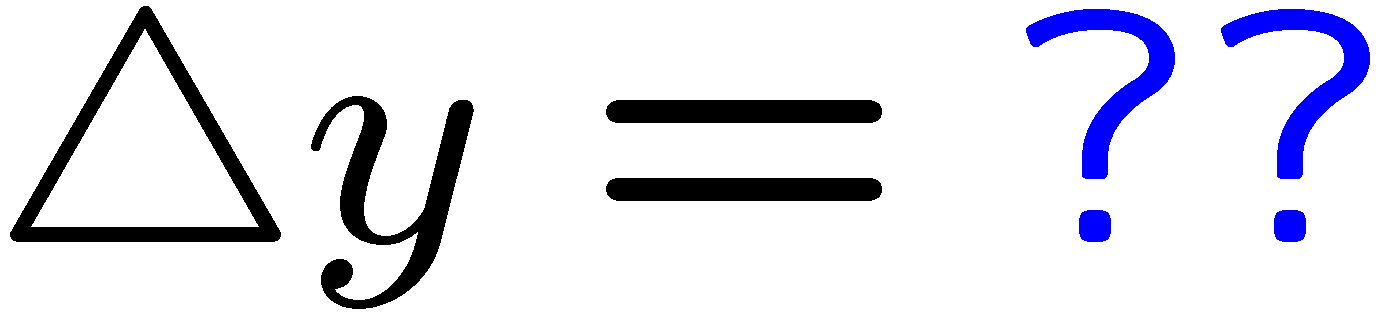 1
2
3
4
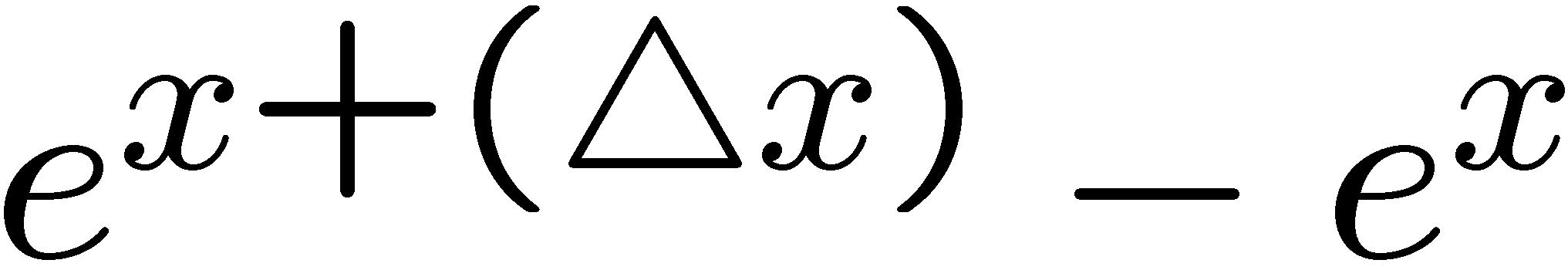 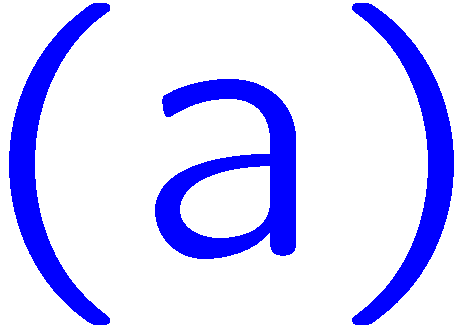 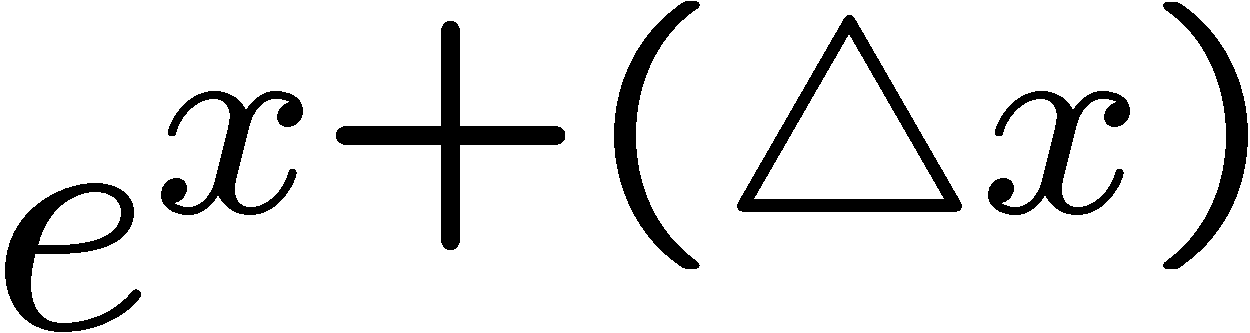 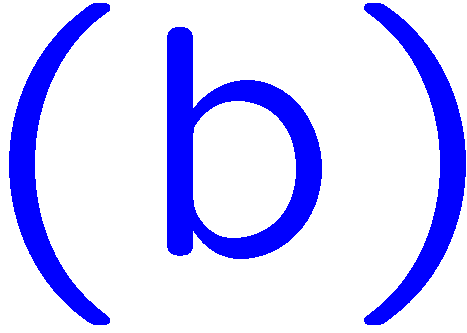 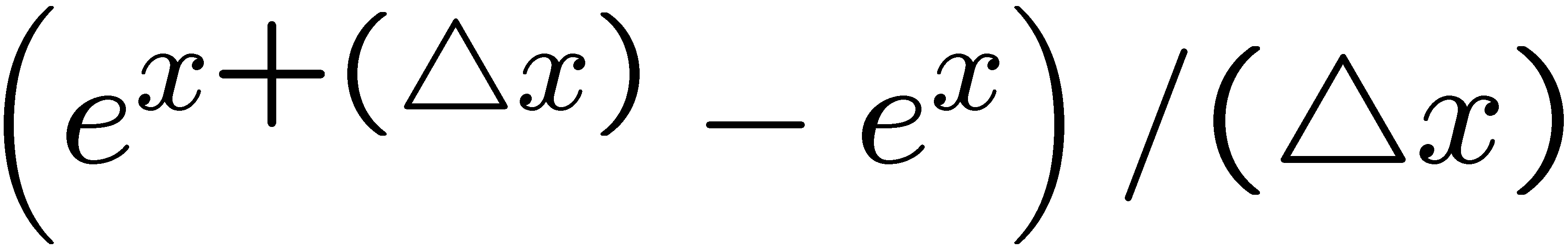 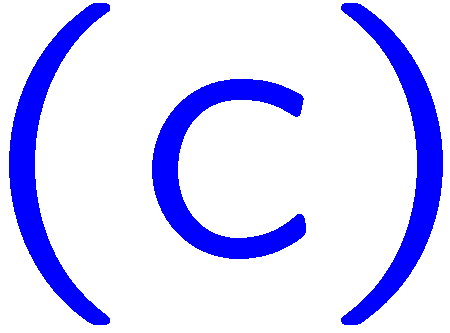 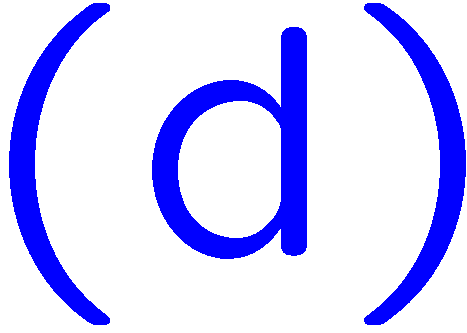 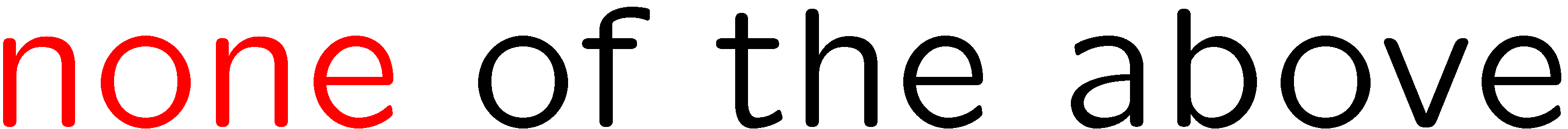 37
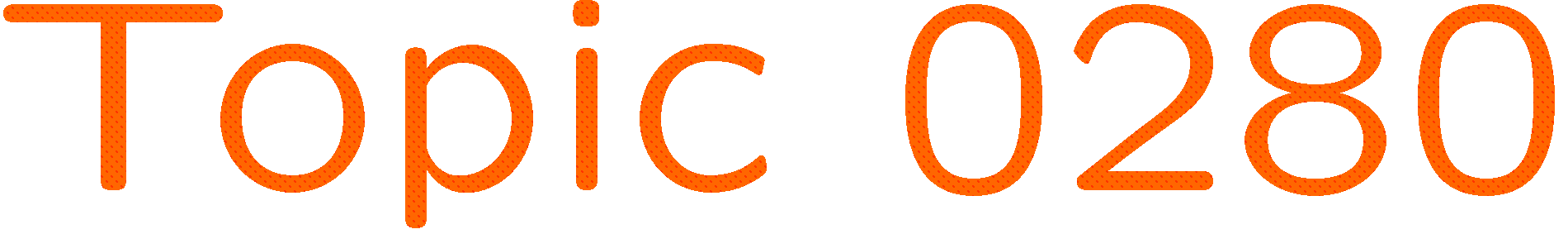 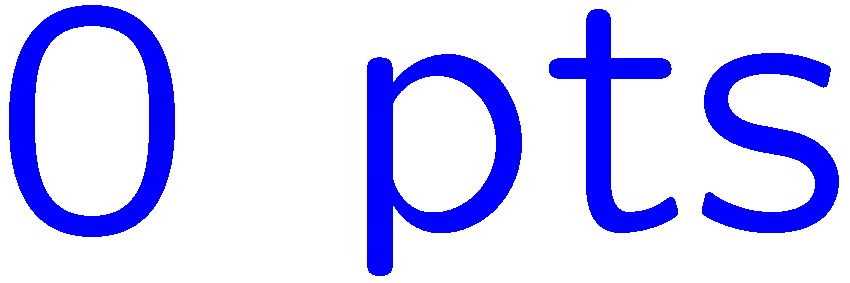 0 of 5
1+1=
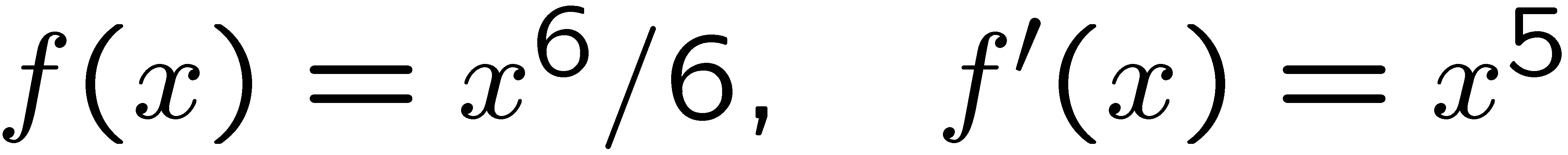 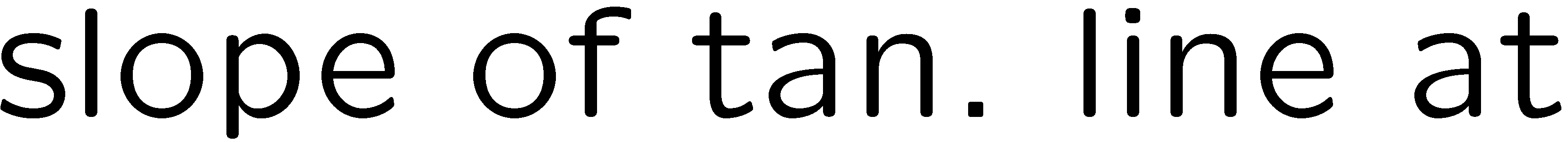 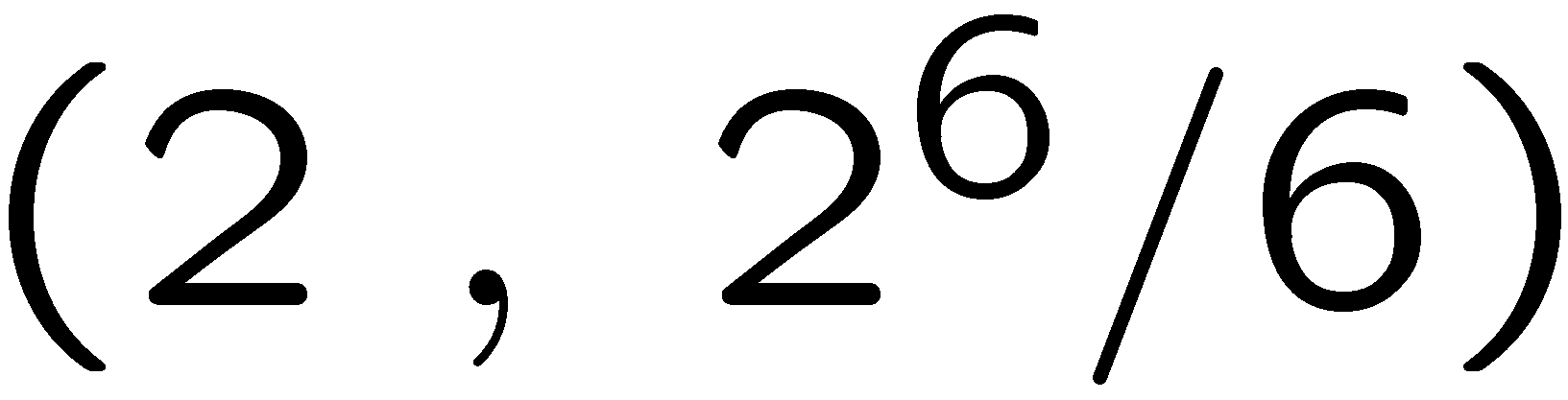 1
2
3
4
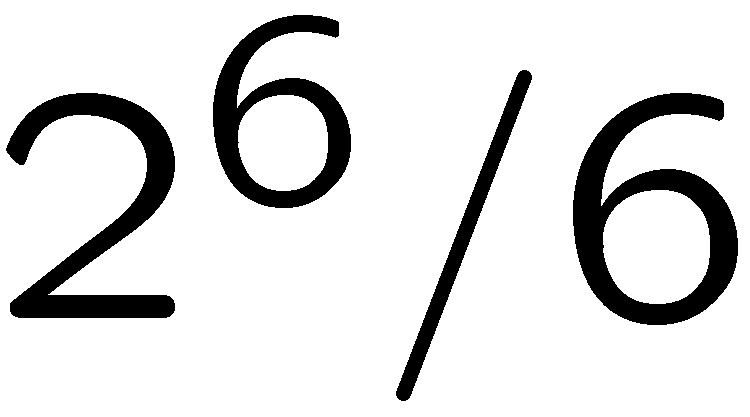 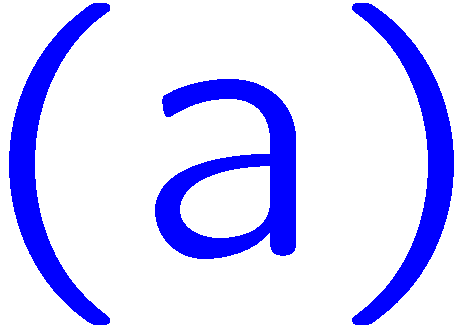 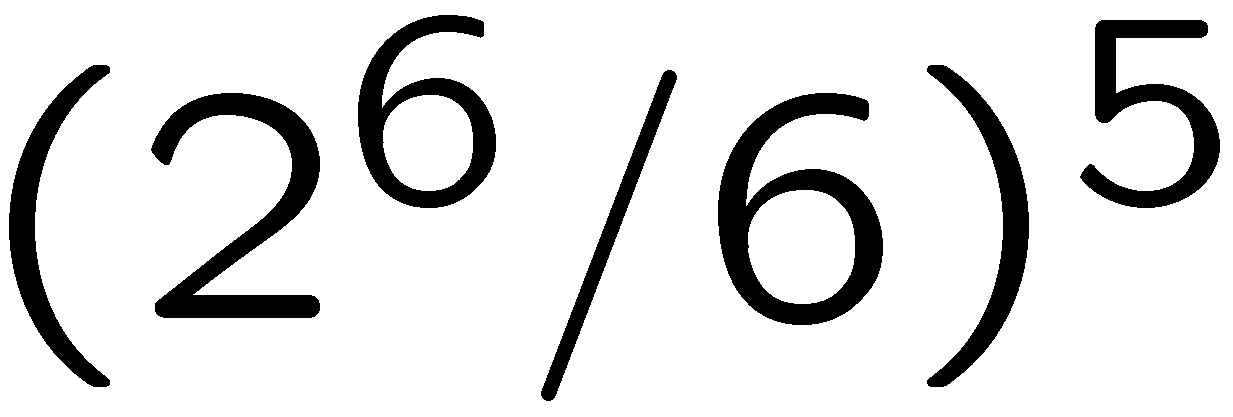 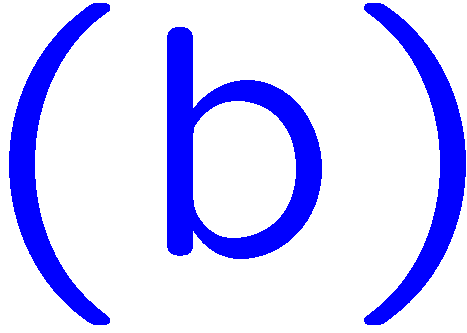 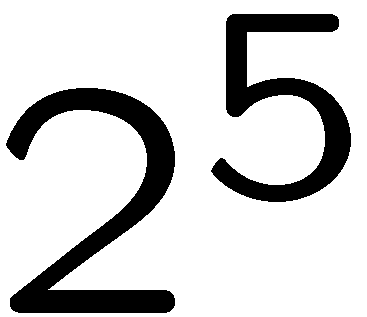 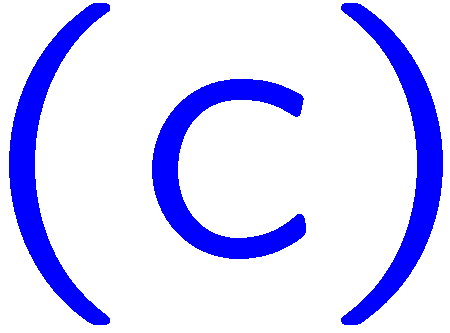 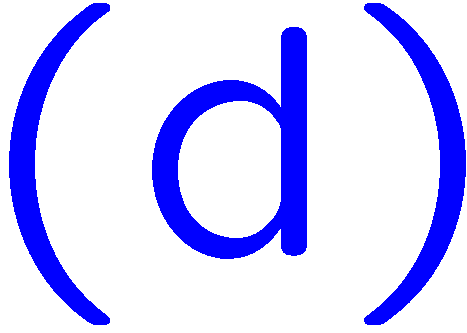 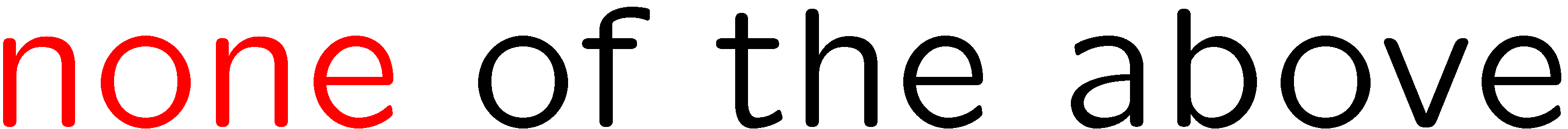 38
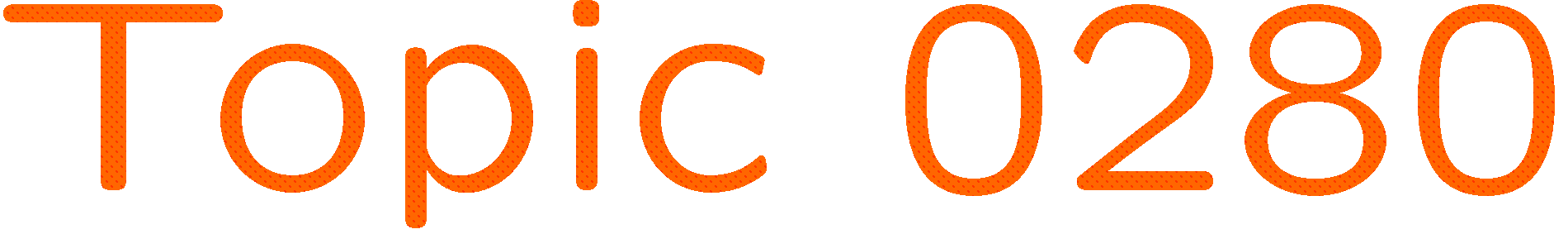 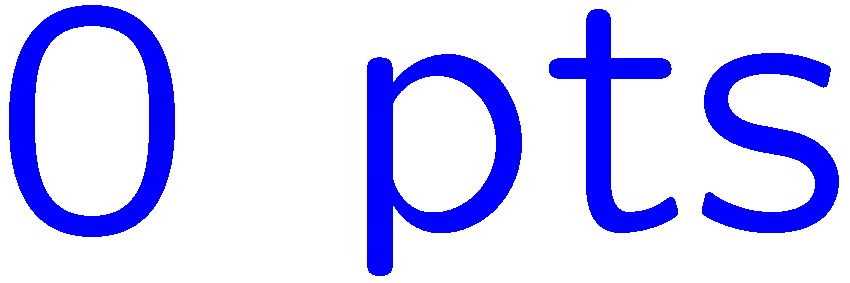 0 of 5
1+1=
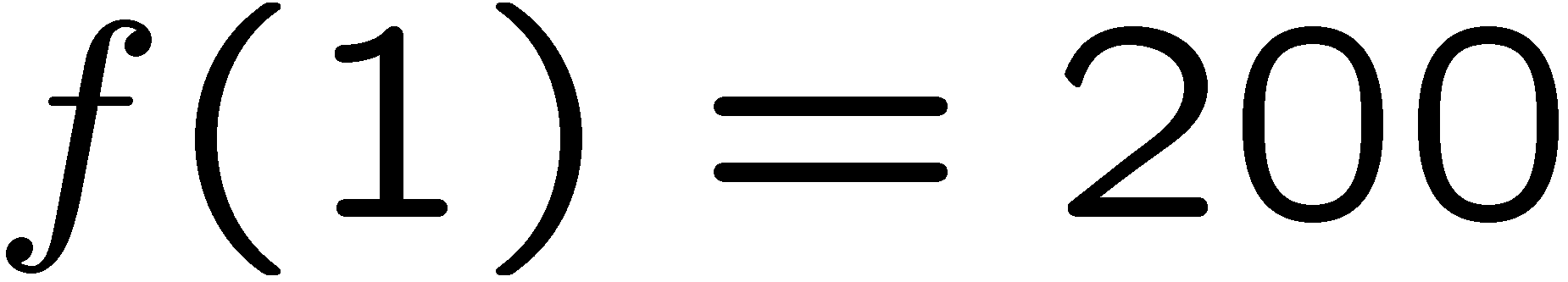 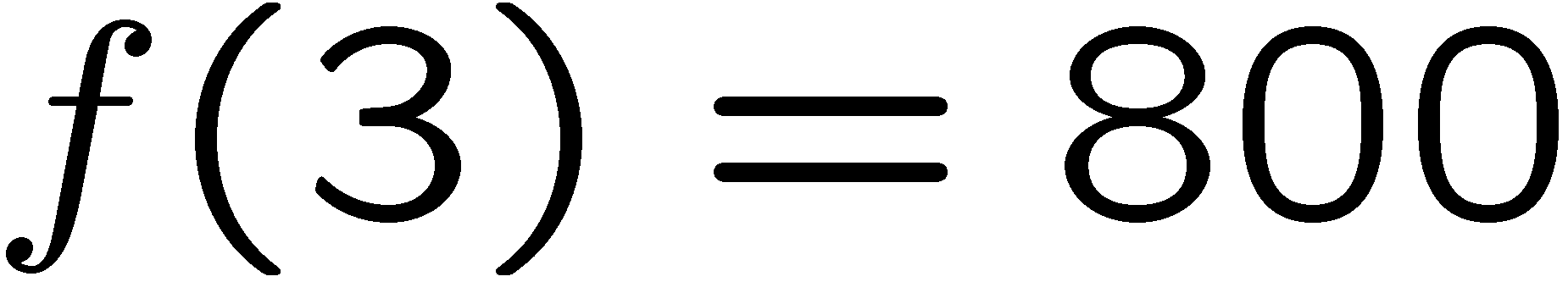 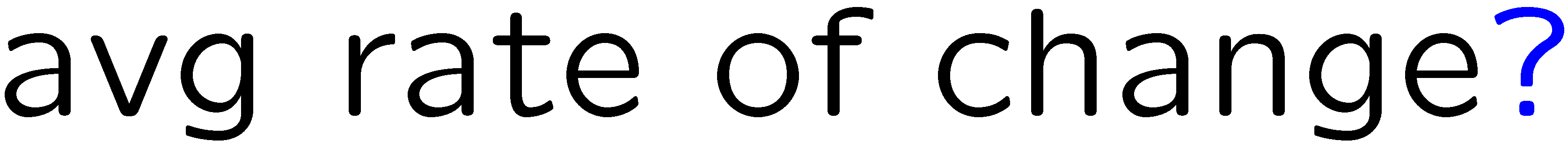 1
2
3
4
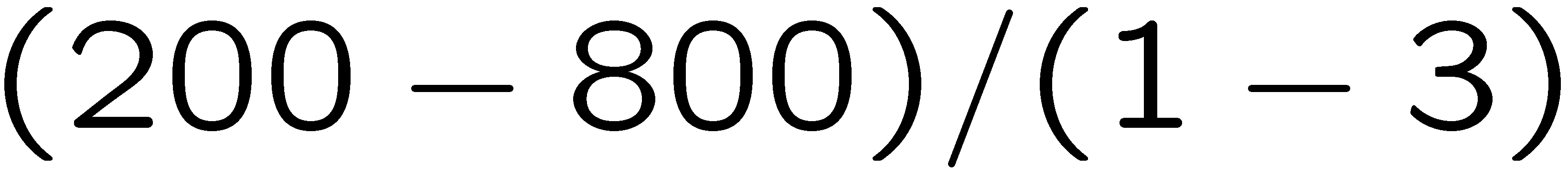 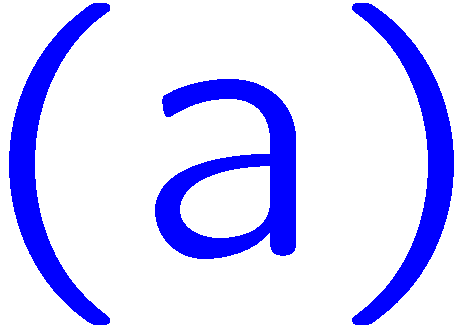 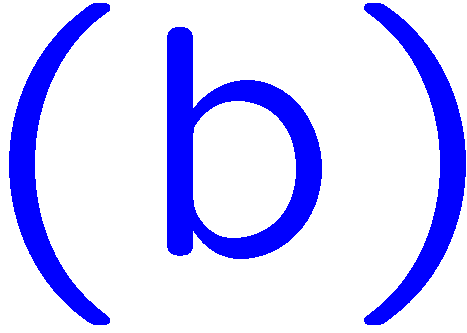 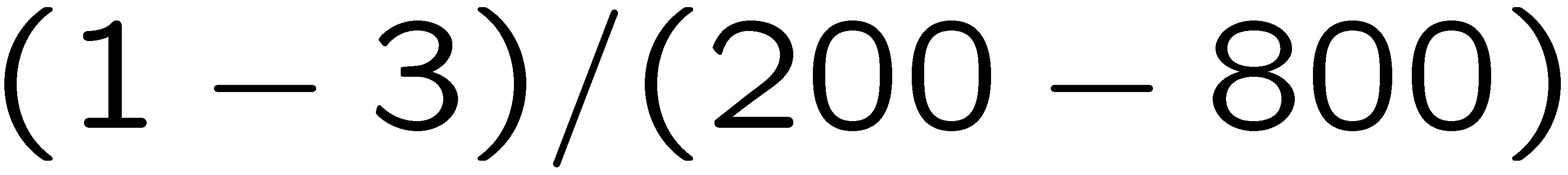 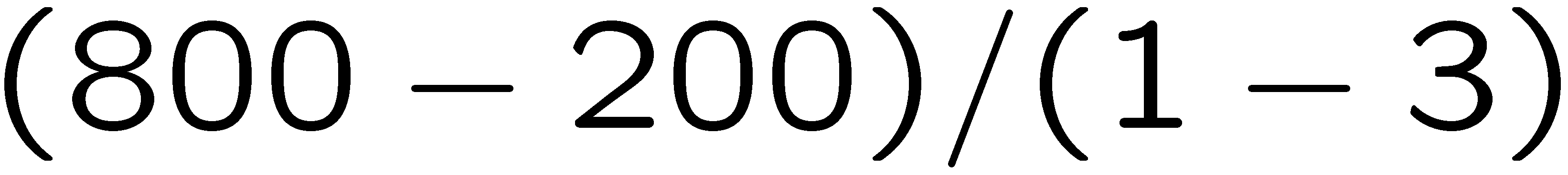 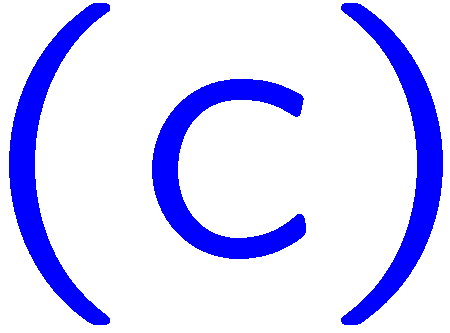 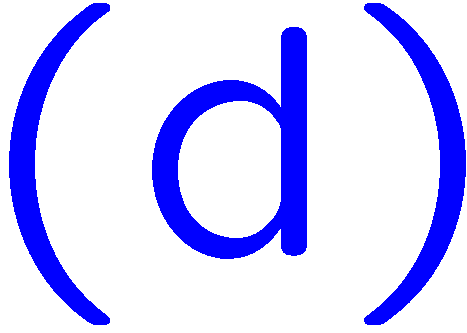 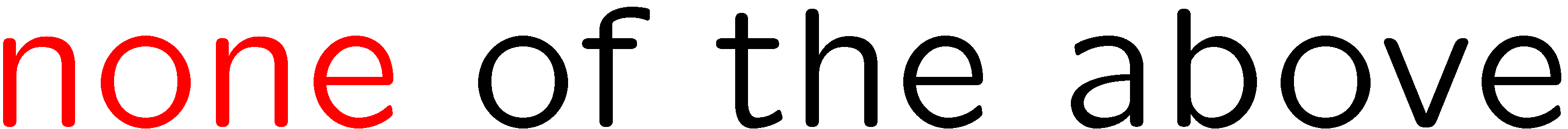 39
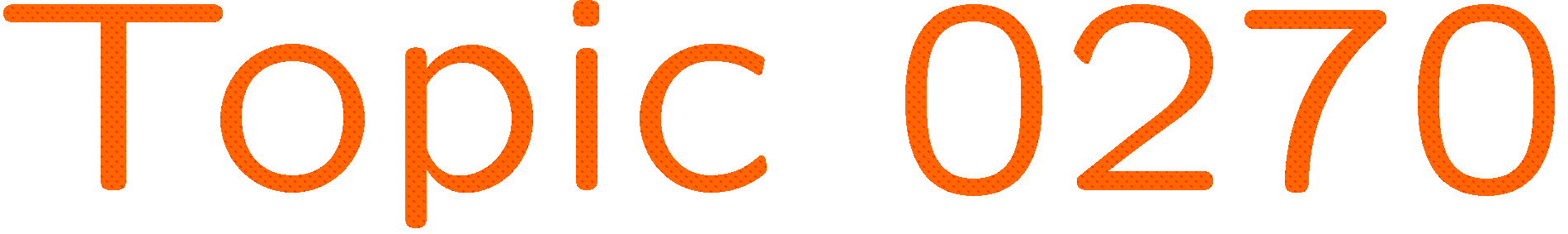 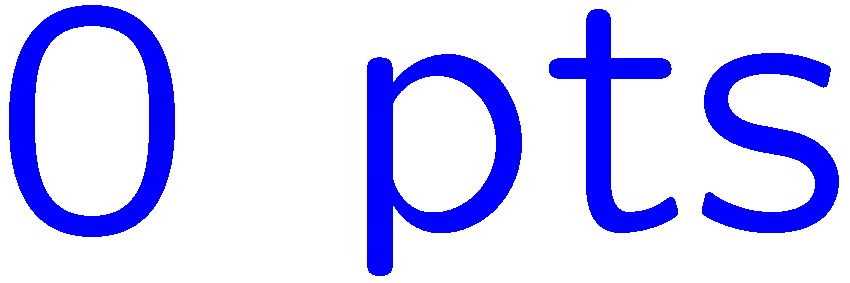 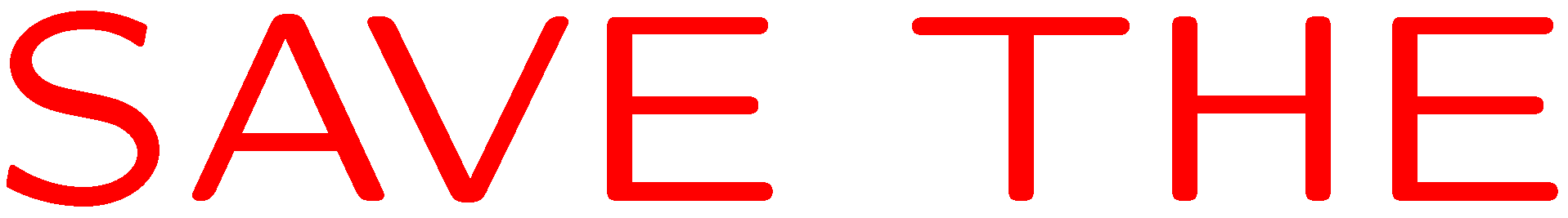 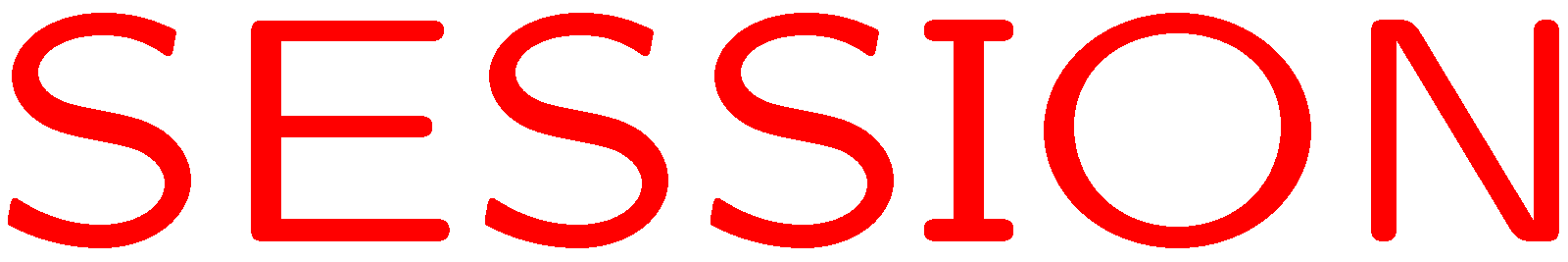 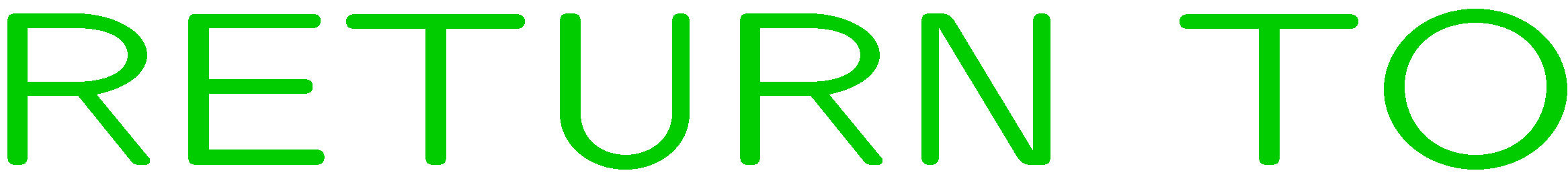 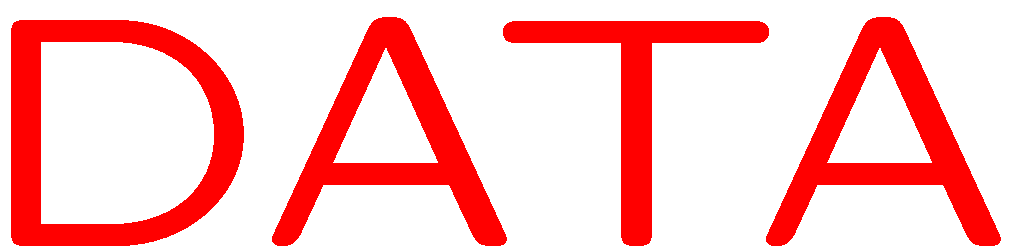 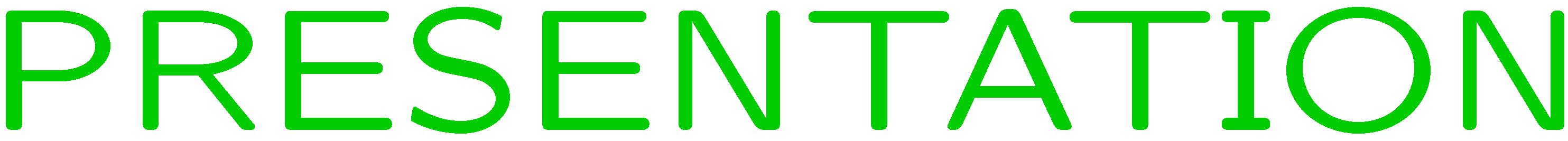